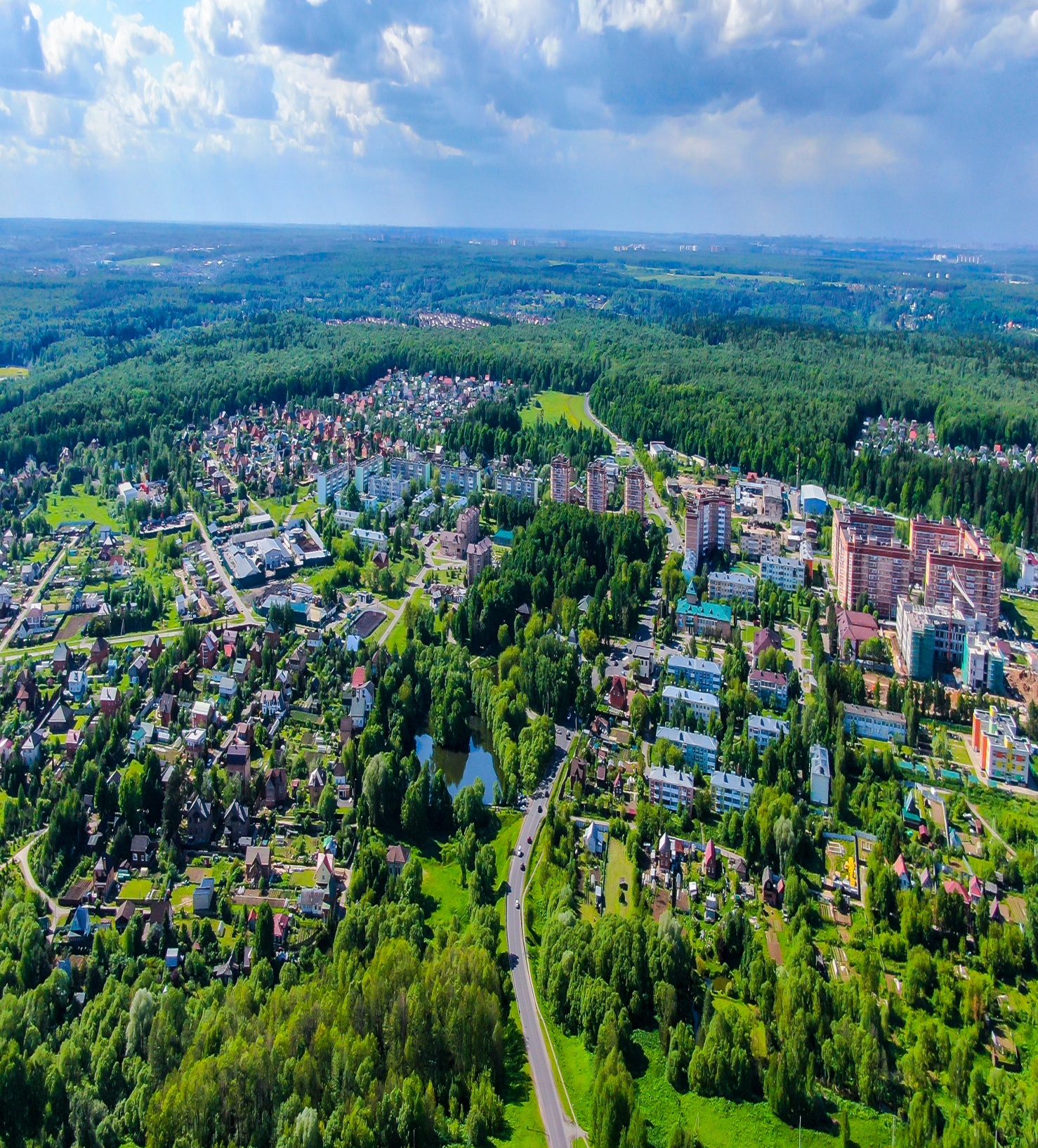 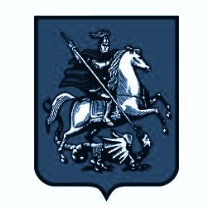 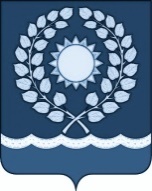 Итоги 
социально-экономического 
развития
поселения Щаповское 
в городе Москве 

в 2022 году
Общая информация
8693 га - общая площадь  

649 га - земли населенных пунктов  
 
3100 га - земли сельхоз назначения

8,9 га - земли промышленного назначения

2680 га - земли лесного фонда

78,2 га водоемы

19 населенных пунктов

12190  жителей (на 01 января 2023 года)
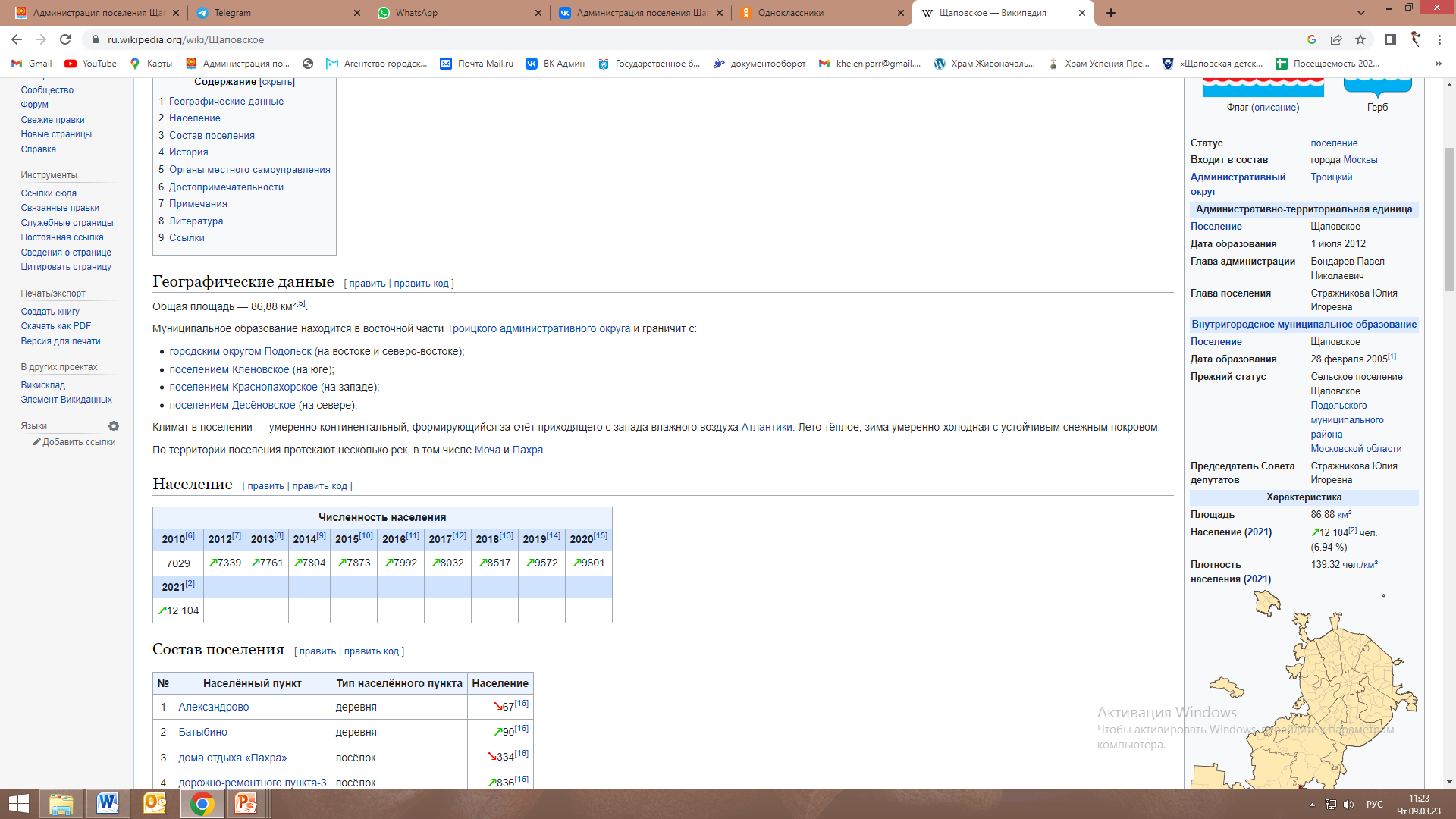 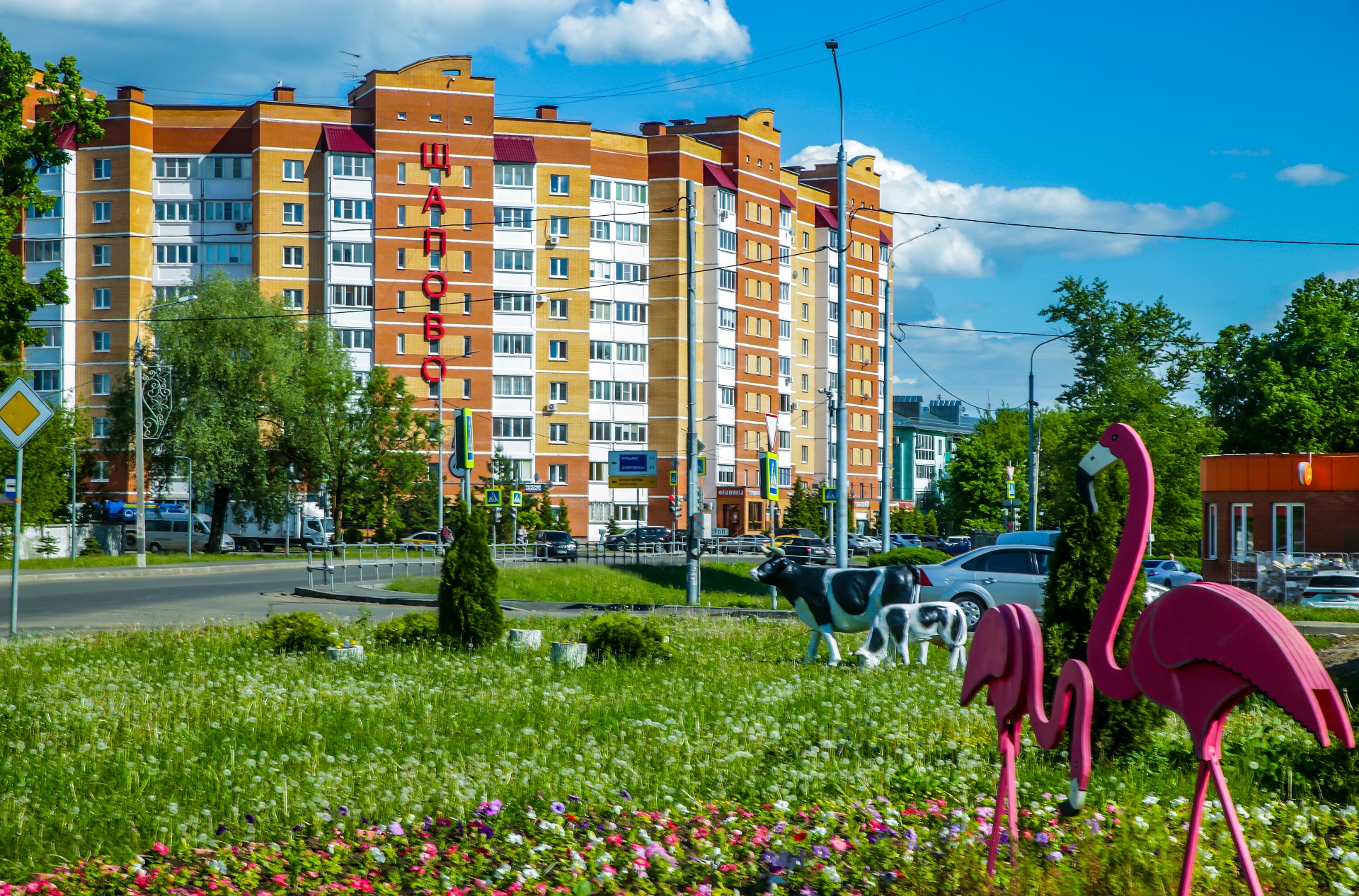 48 домов УК «Гарант»(до 01.02.23) 
14 домов УК «Каттлея»
4 дома ЖК«Акварель 51,53,56,57»
1 дом ЖК «Акварель 58»
1 дом ЖК «Акварель 59»
68 многоквартирных домов:
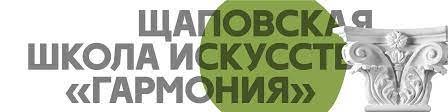 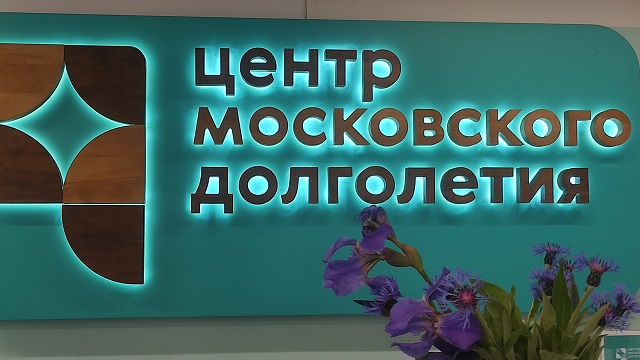 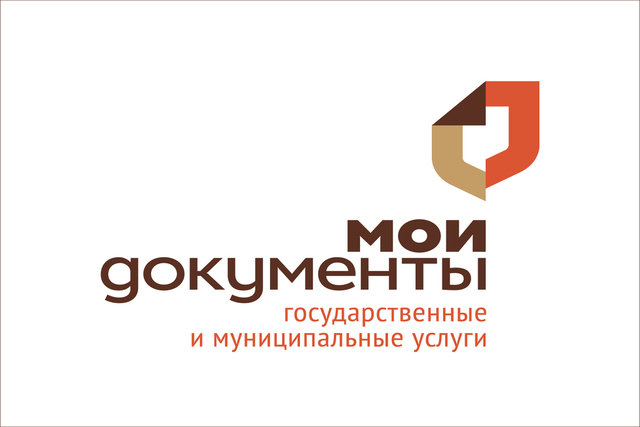 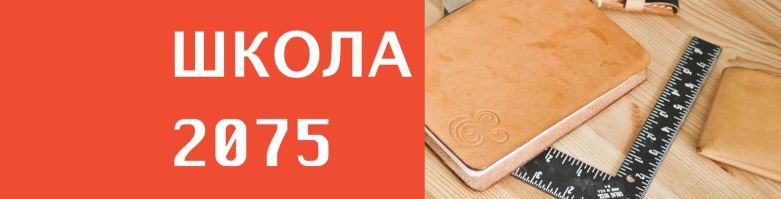 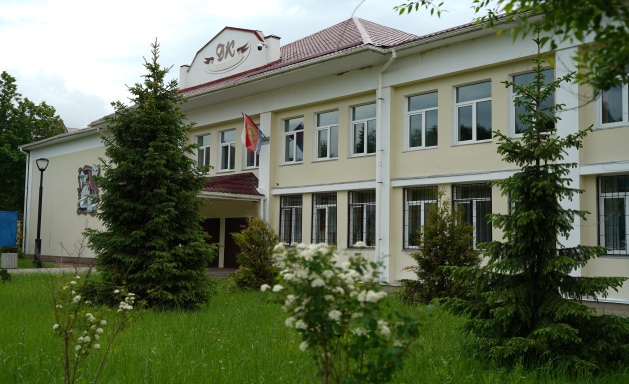 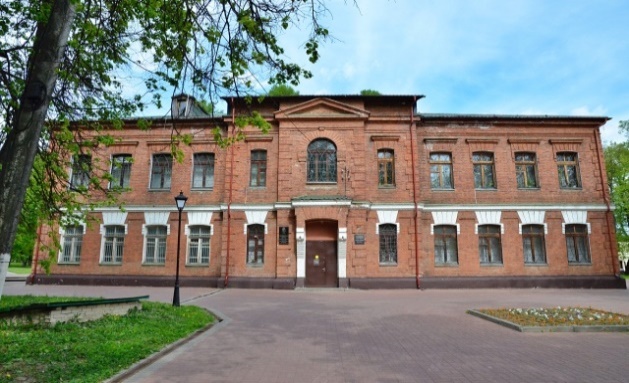 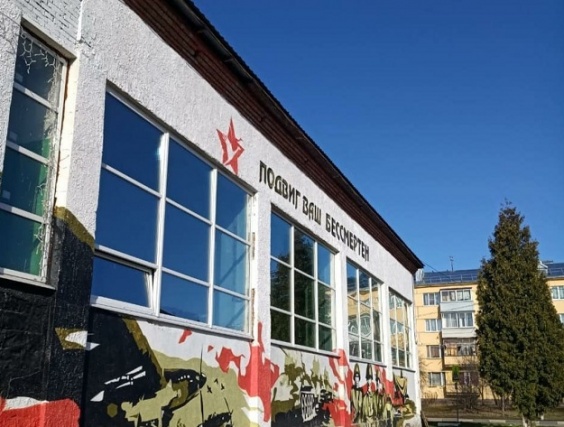 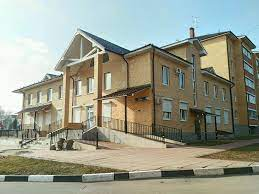 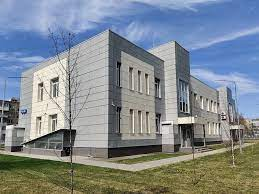 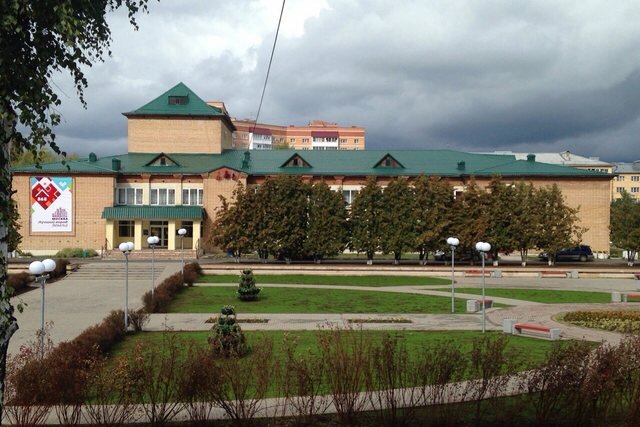 Потребительский рынок и услуги
16 сетевых продовольственных магазинов
•   12 предприятий, реализующих непродовольственные товары
•   10 предприятий, реализующих продовольственные товары
•   4 торговых центра
•   19 предприятий общественного питания
•   18 предприятий бытового обслуживания
•    7 аптек
•    5 автозаправочных станций
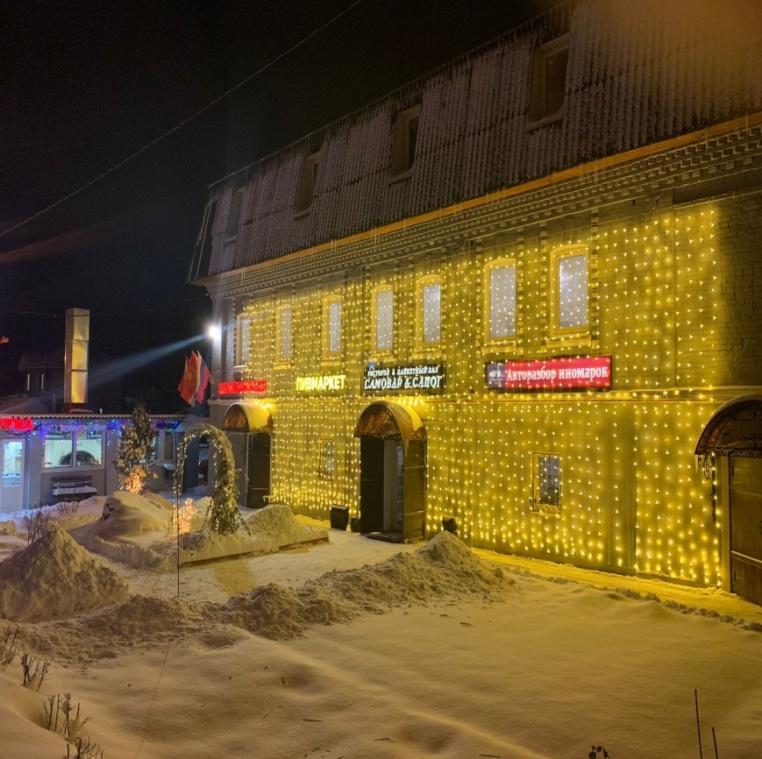 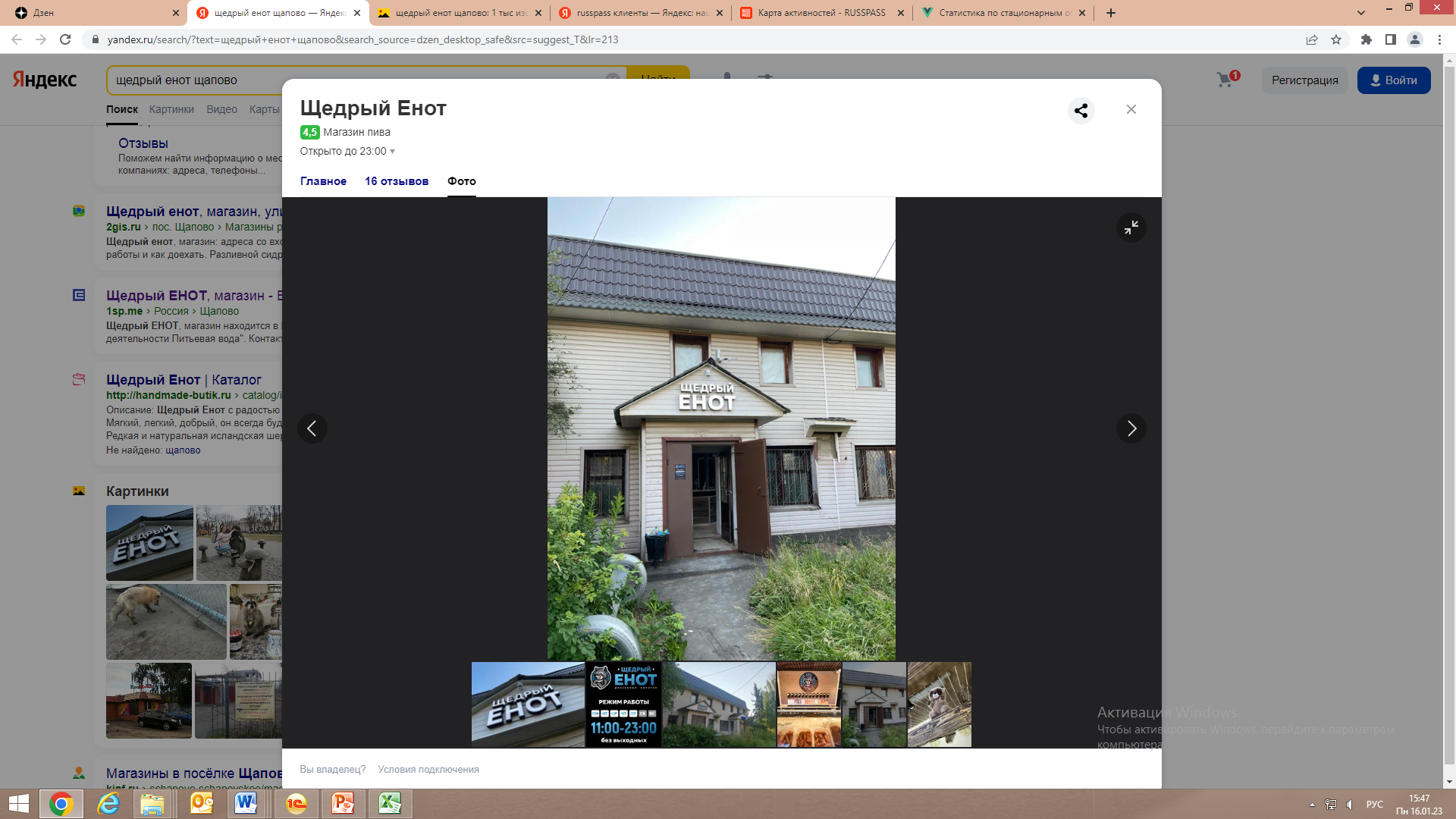 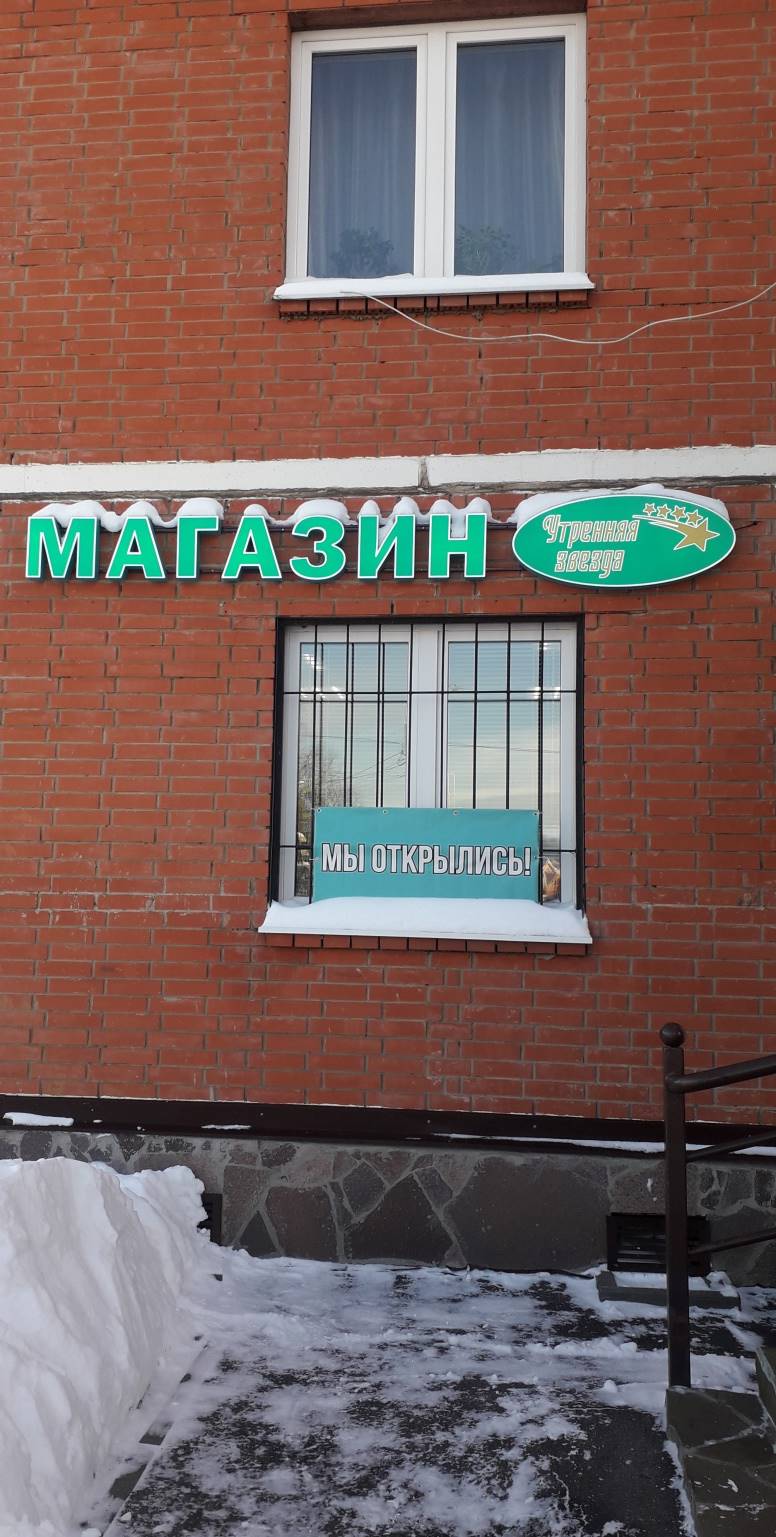 Садовый кв-л
п.Щапово
д.Троицкое
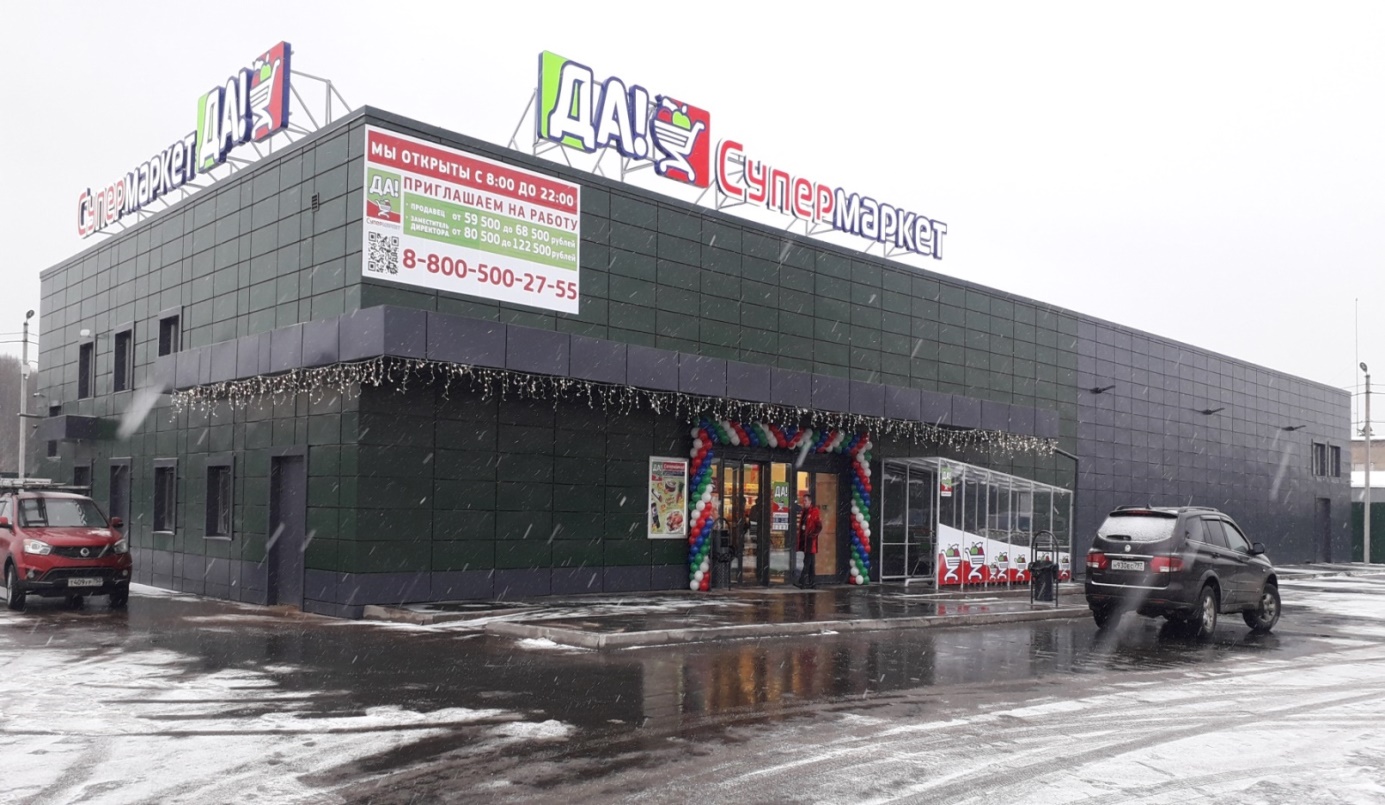 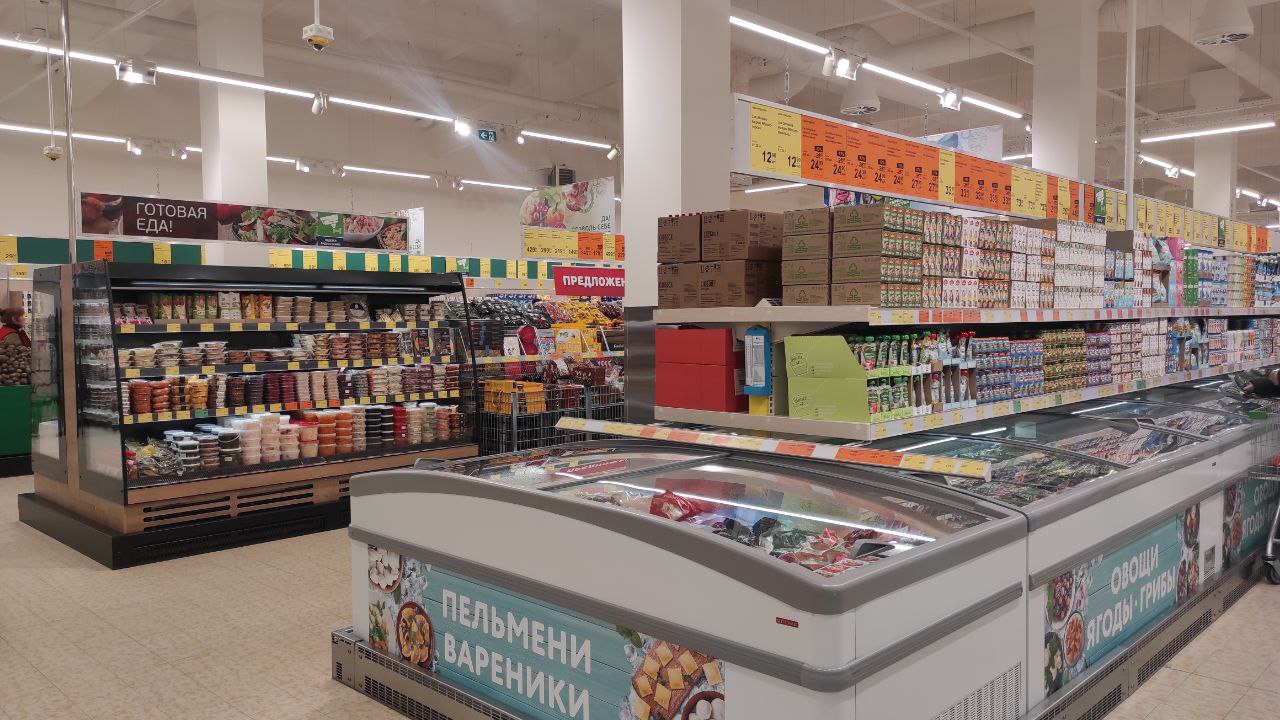 п.Щапово
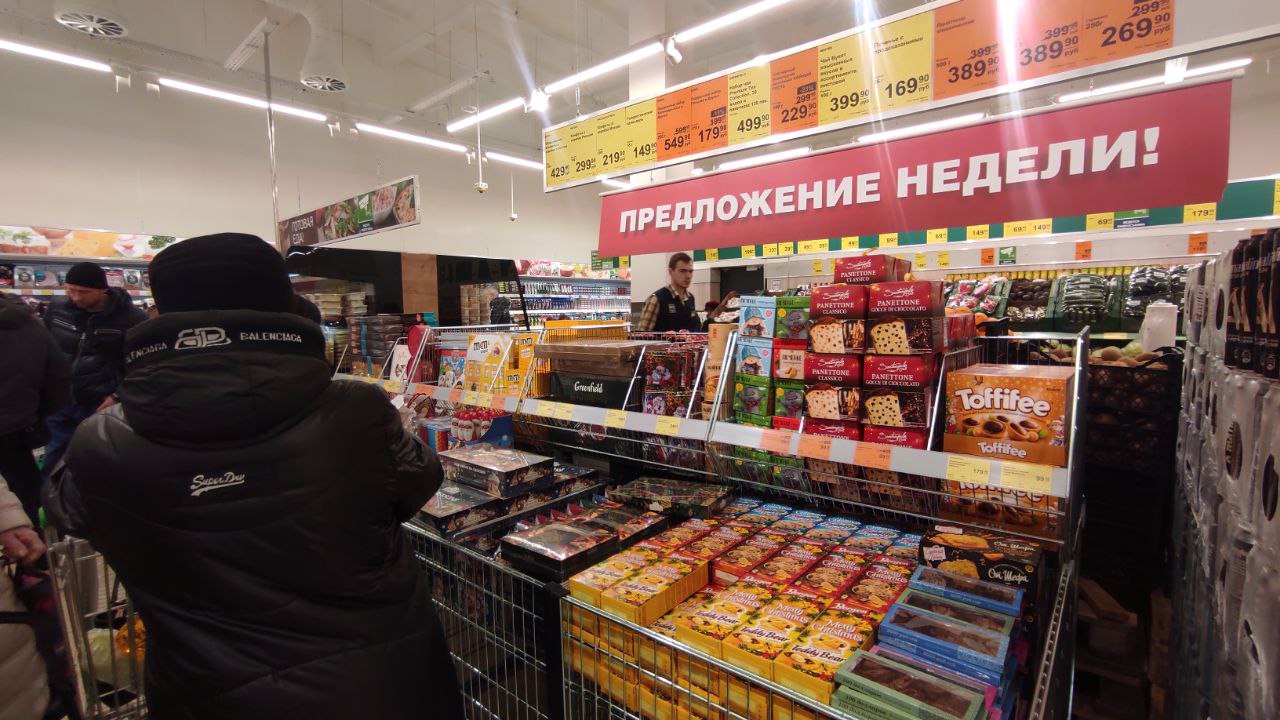 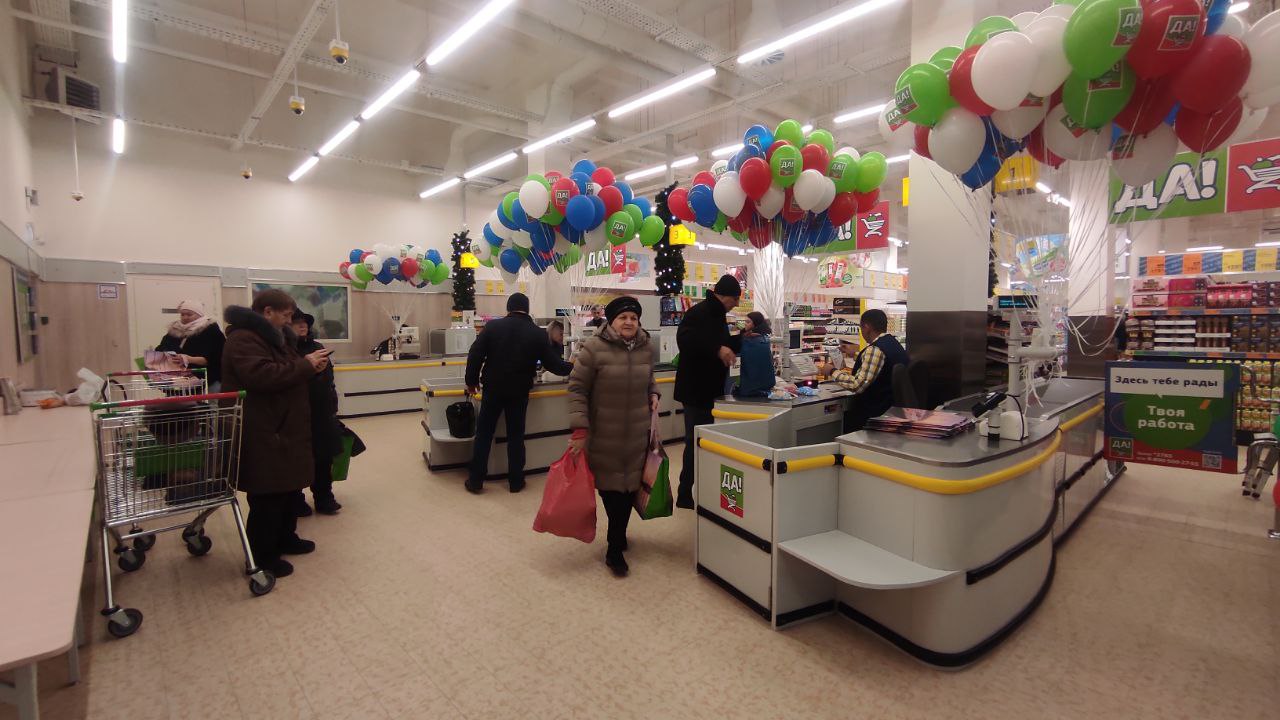 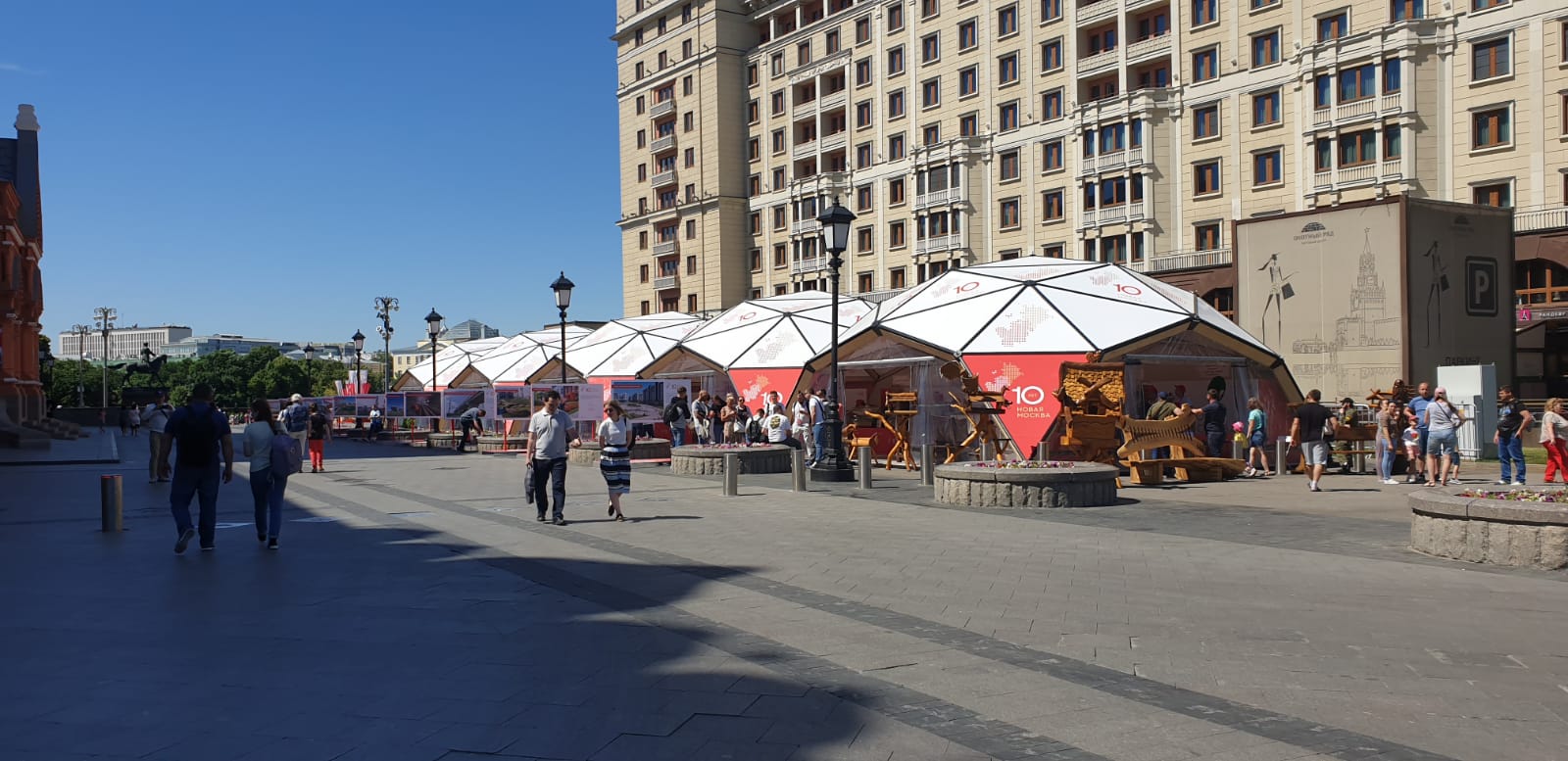 Фестиваль «Новая Москва»
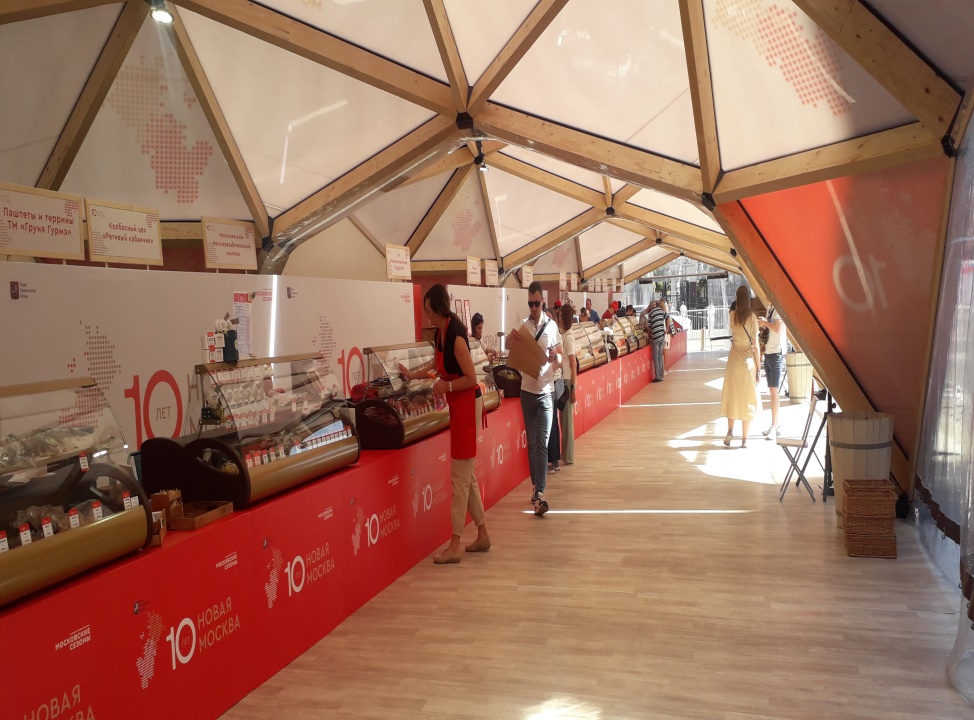 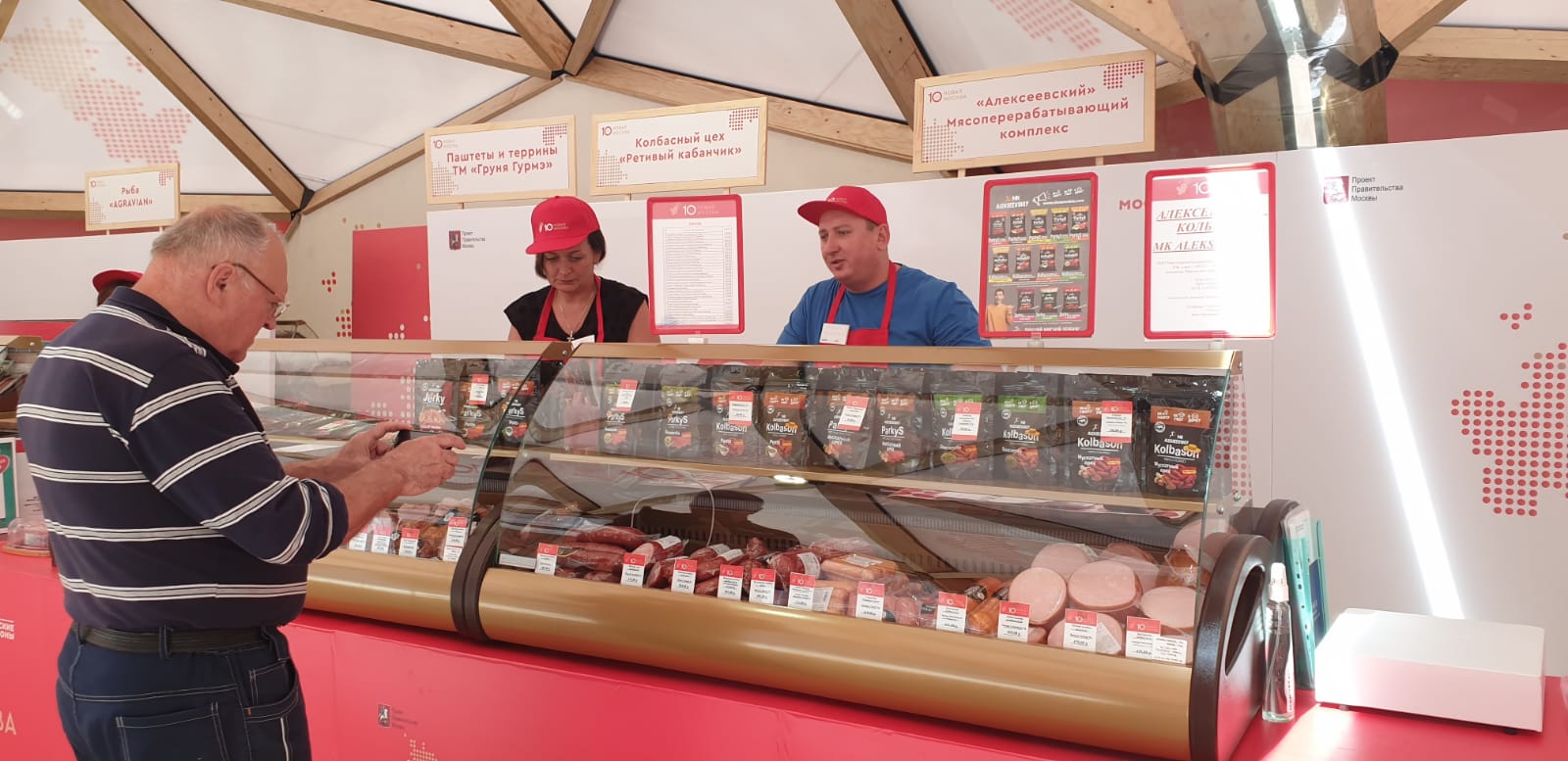 Общественные события
10-летие ТиНАО
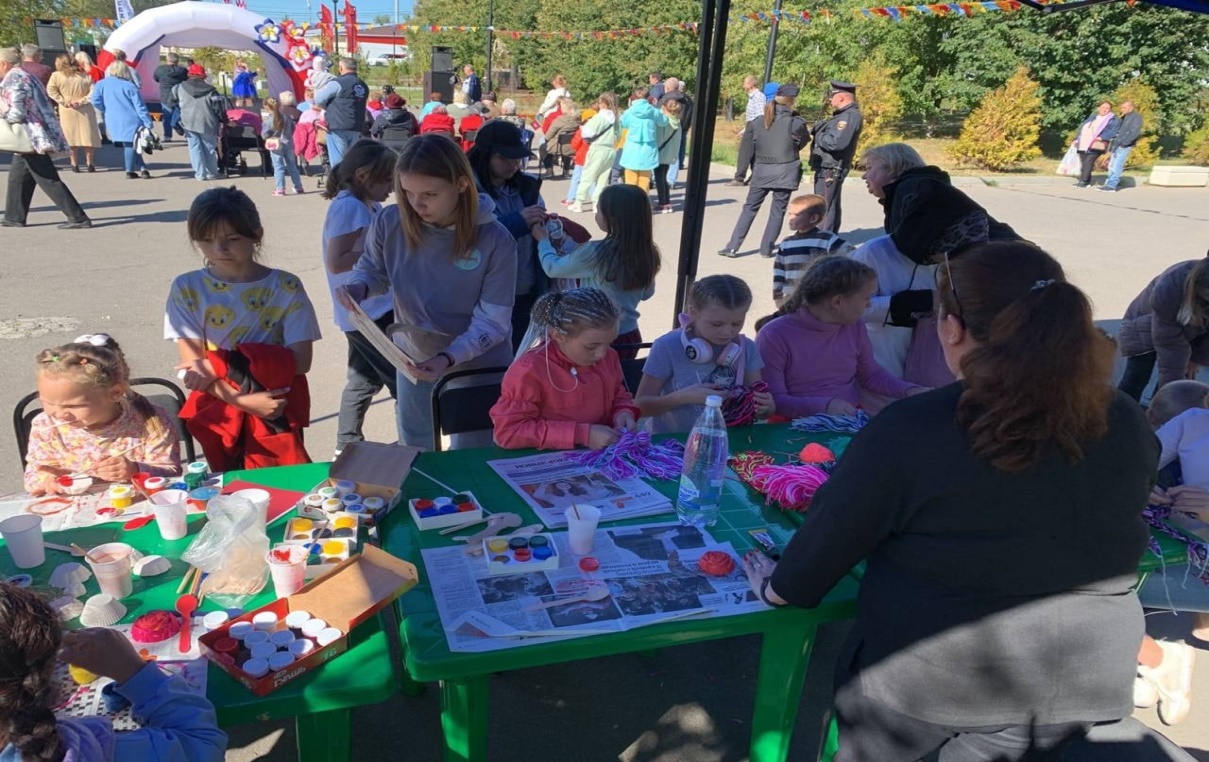 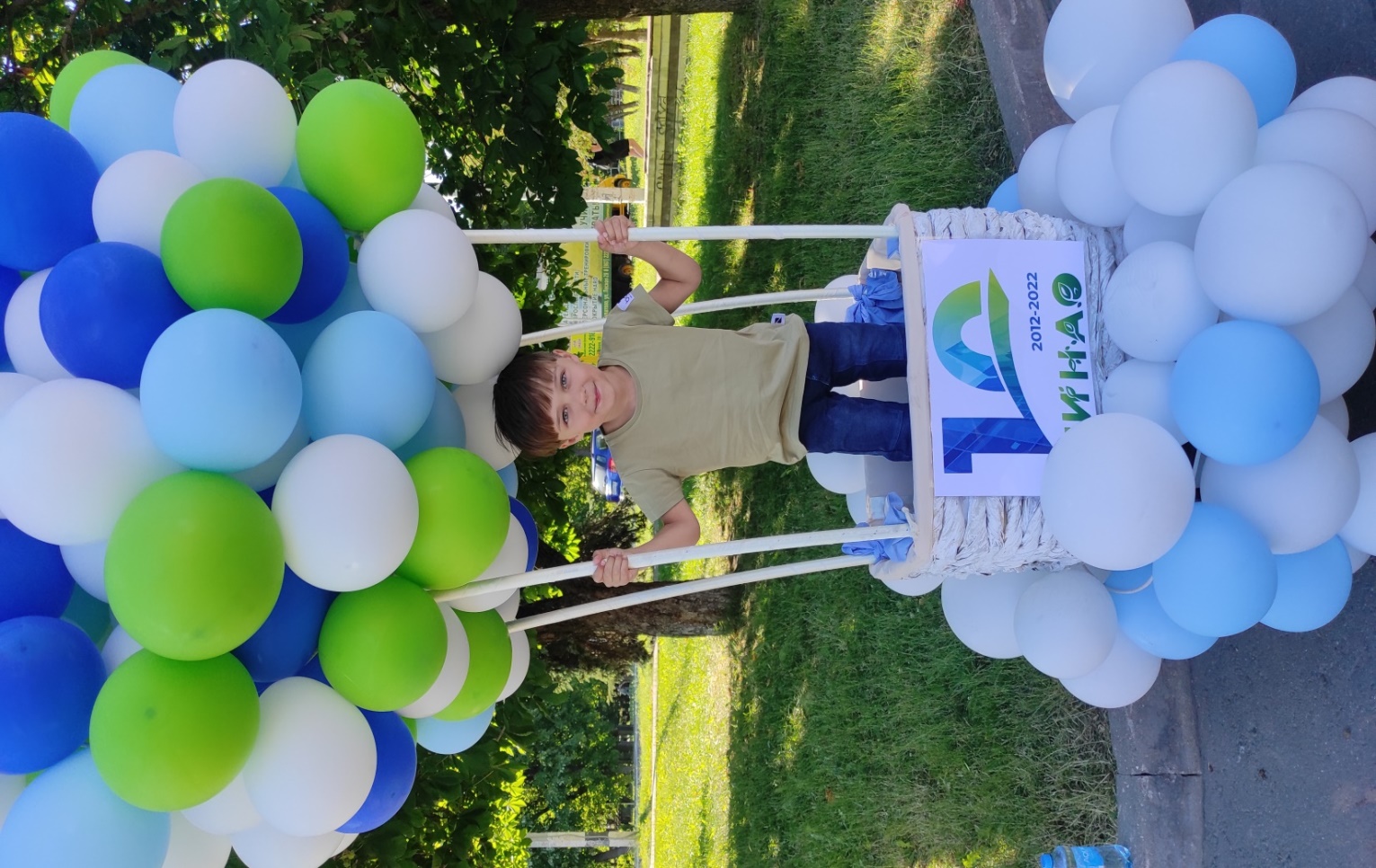 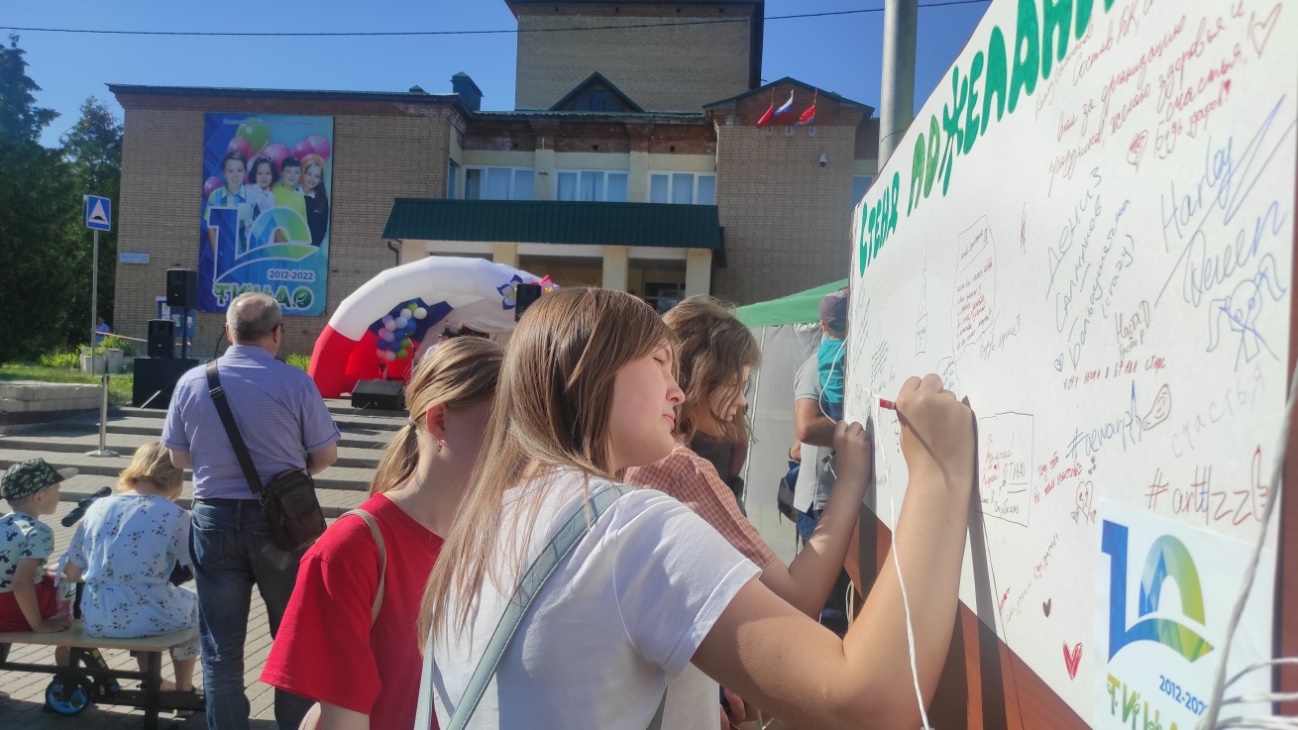 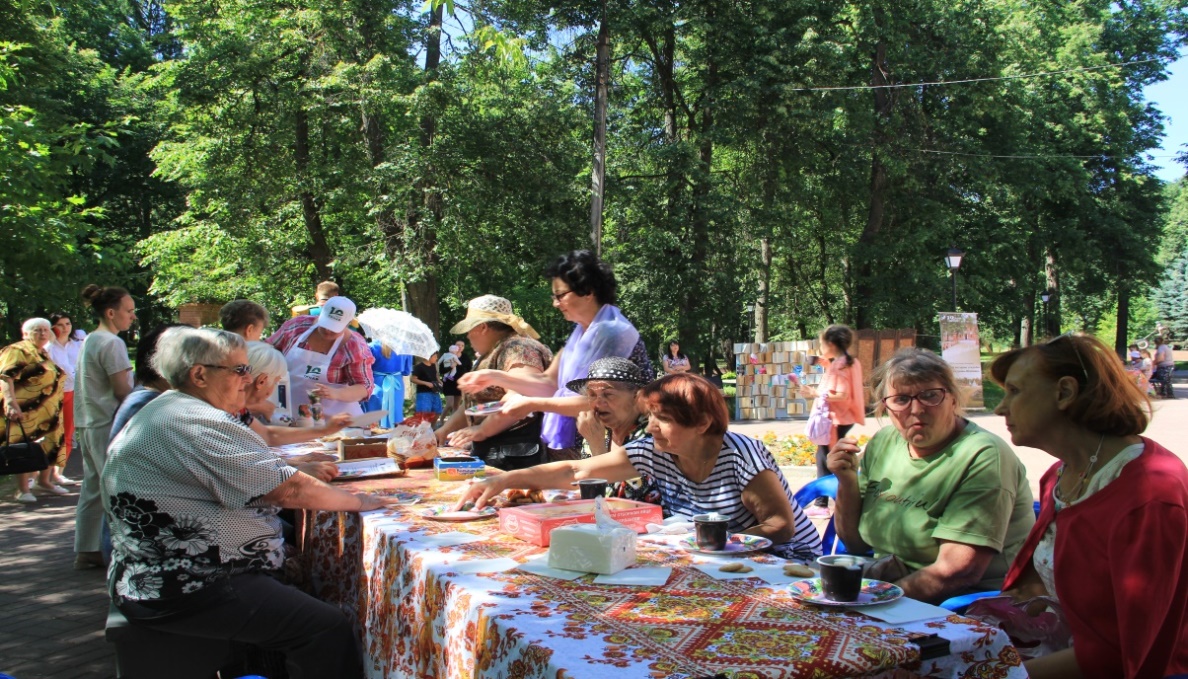 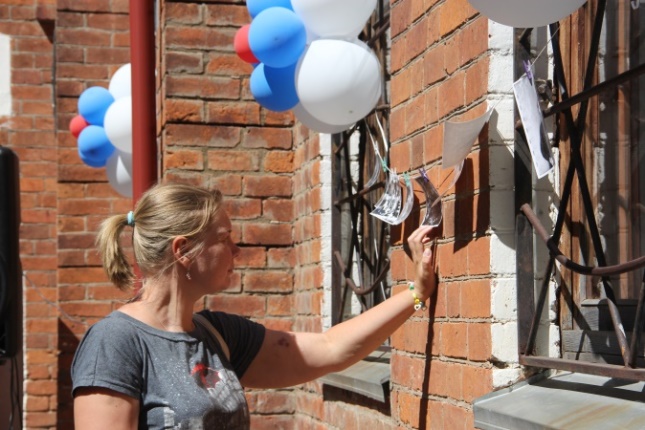 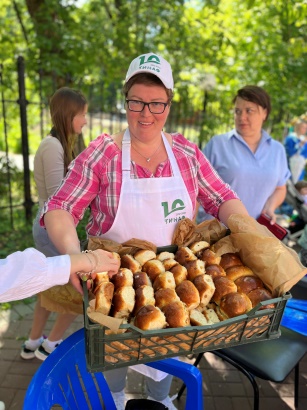 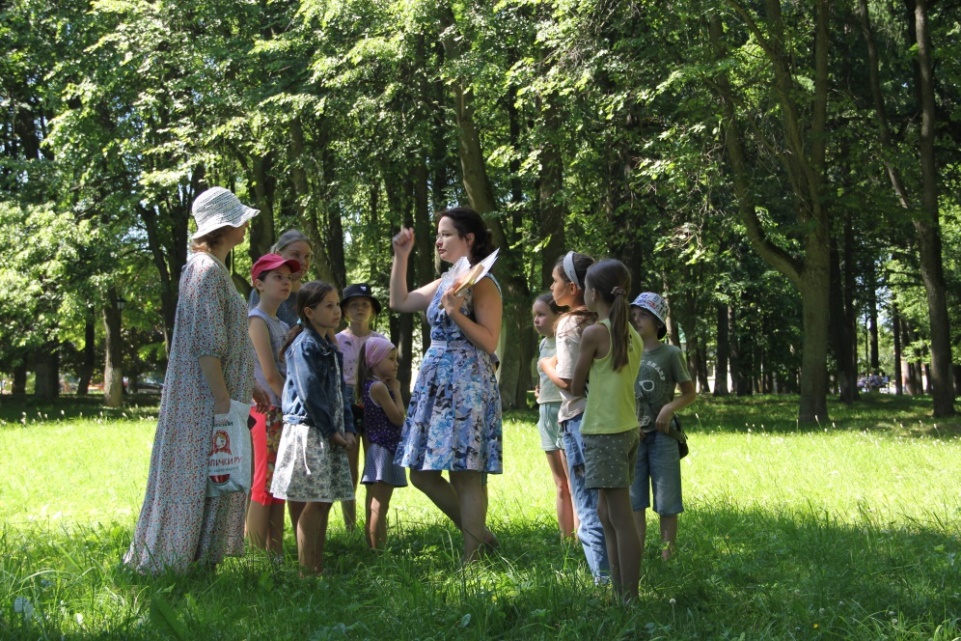 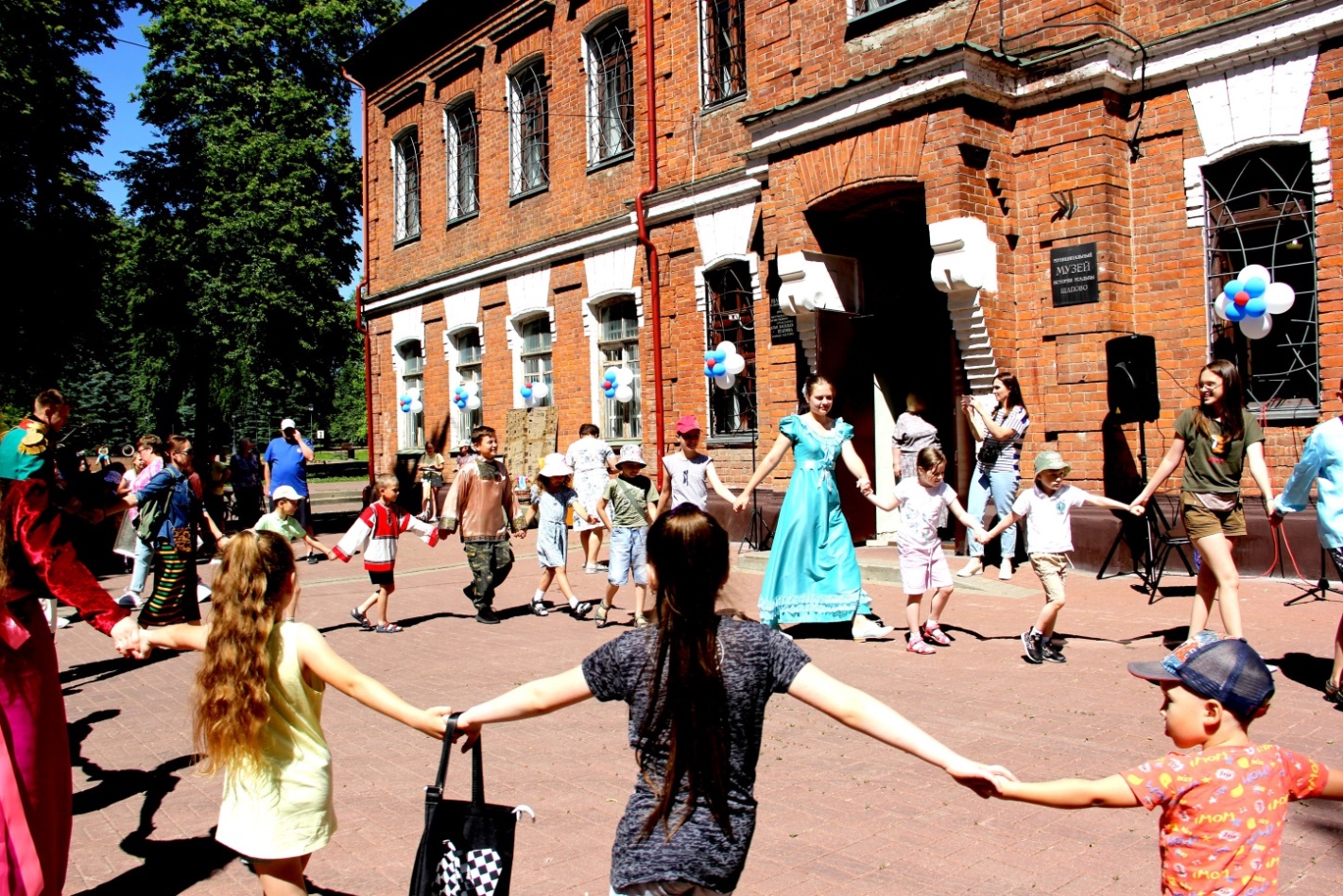 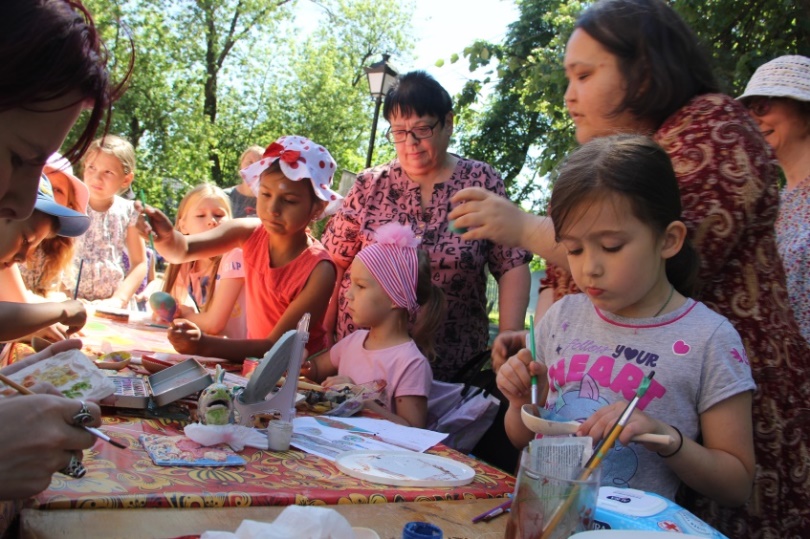 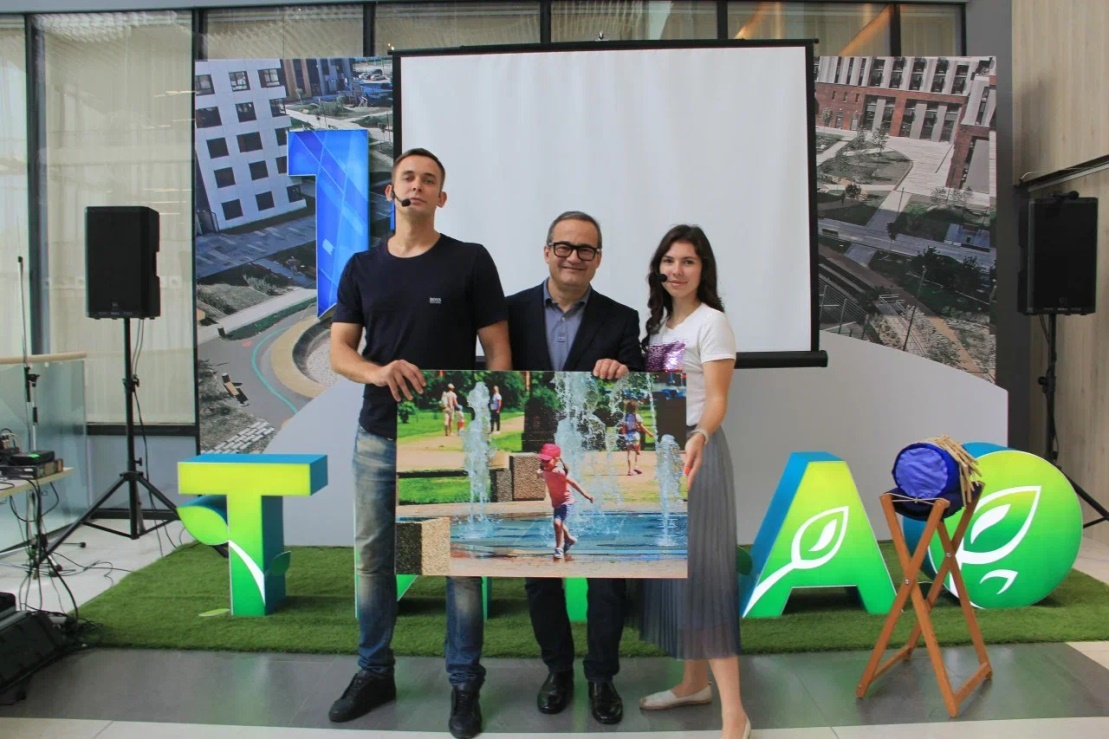 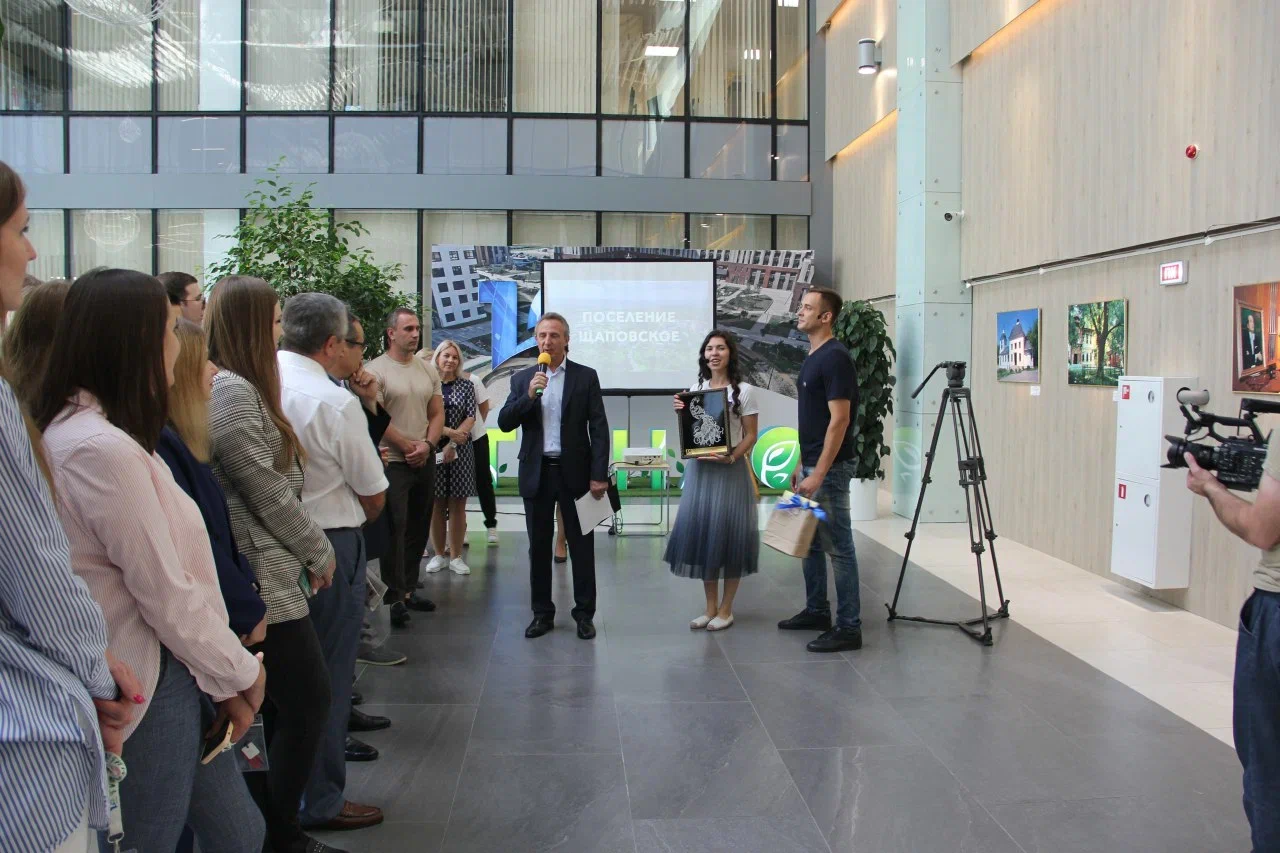 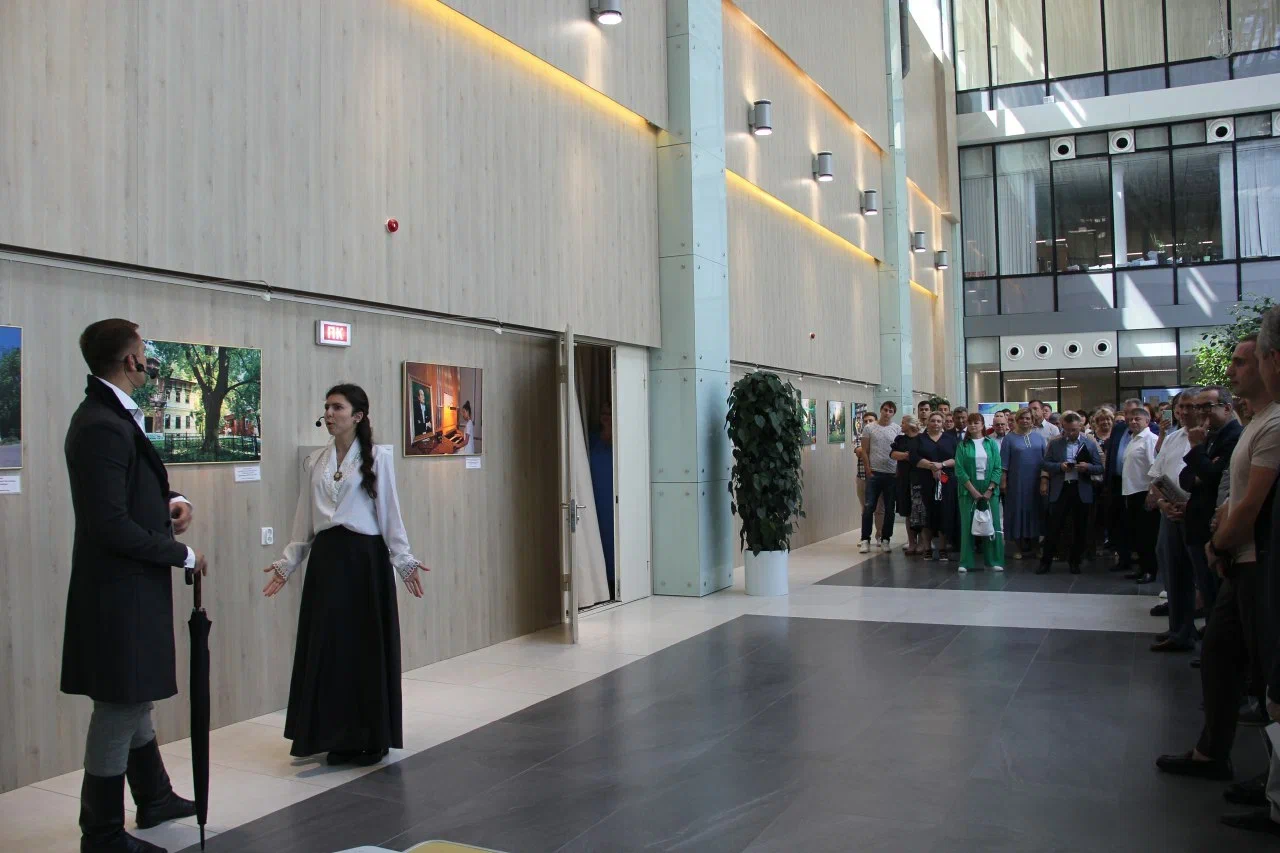 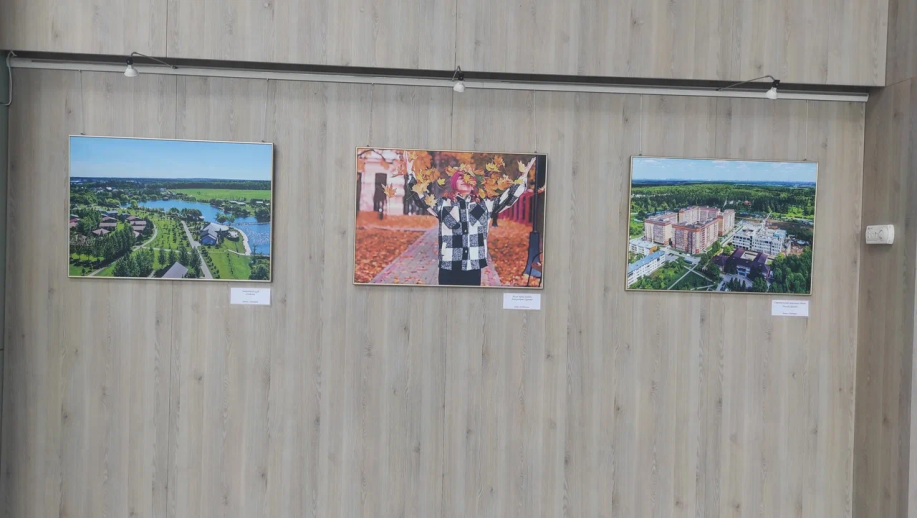 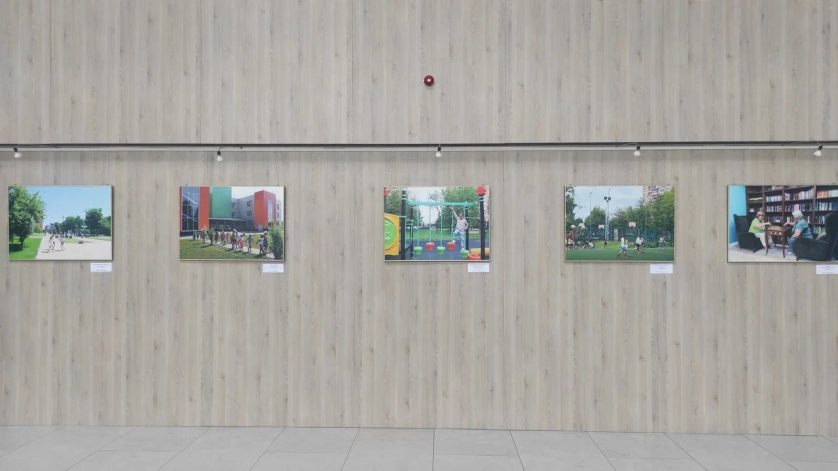 Всего поступило 1150 обращений 

Из них – 759 обращений напрямую в администрацию

391 - из других организаций
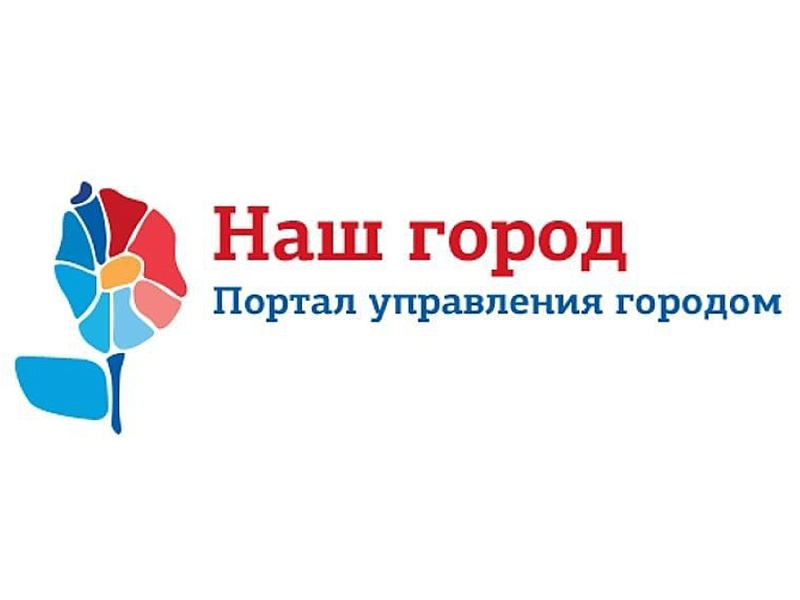 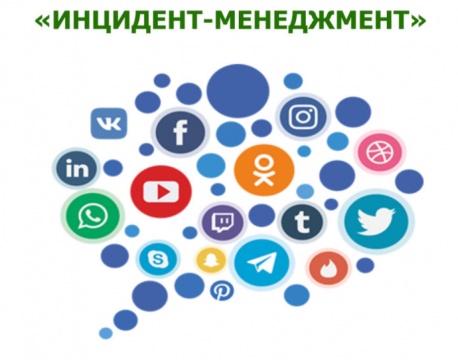 229 обращений
Бюджет поселения исполнен по расходам в сумме 373,0 млн. рублей
Муниципальное имущество
382 муниципальных жилых помещений

 7 муниципальных нежилых помещений
 выявлено 20 самовольных некапитальных строений

5150 запросов в Росреестр 

980 выписок из домовых книг

подготовлены документы по регистрации по месту жительства для 1120 граждан
Адресно-инвестиционная программа г.Москвы на 2022-2024 гг
Строительство здания Детской школы искусств «Гармония»
Строительство Московского Мемориального комплекса
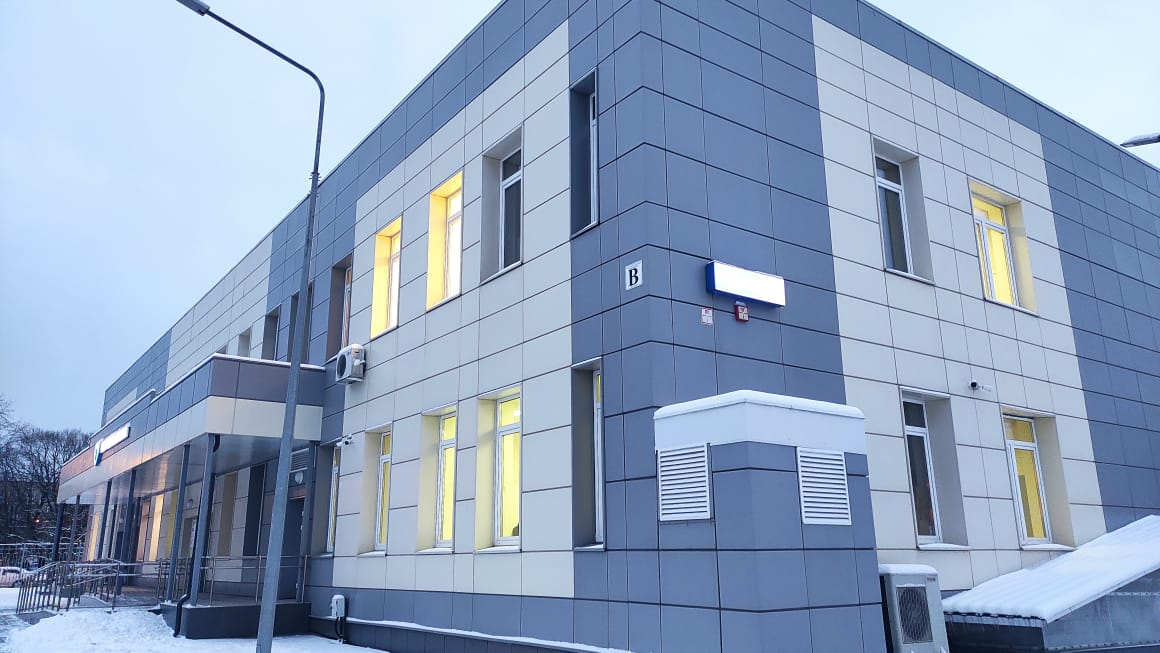 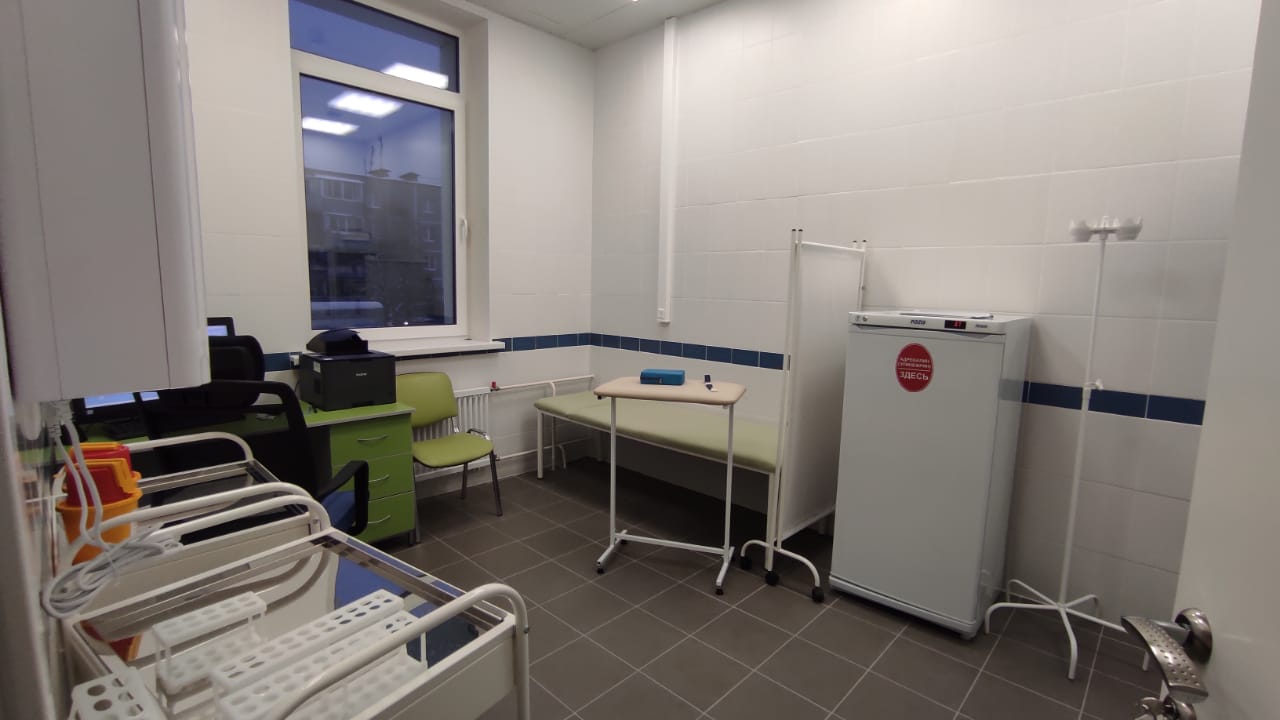 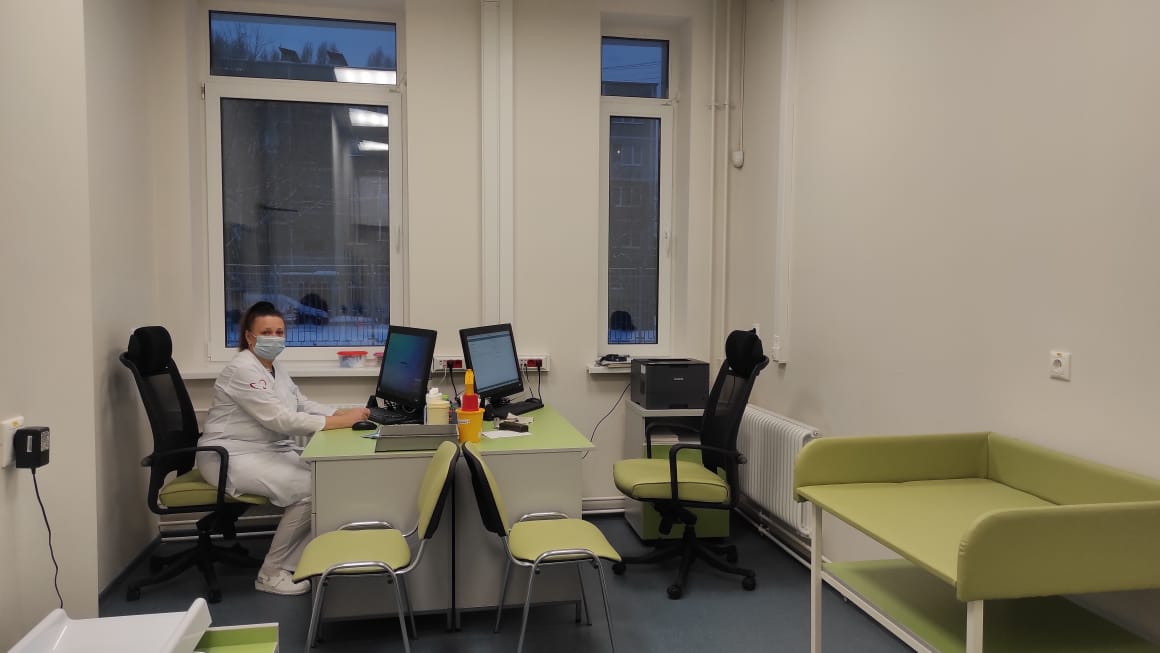 Амбулатория п.Курилово
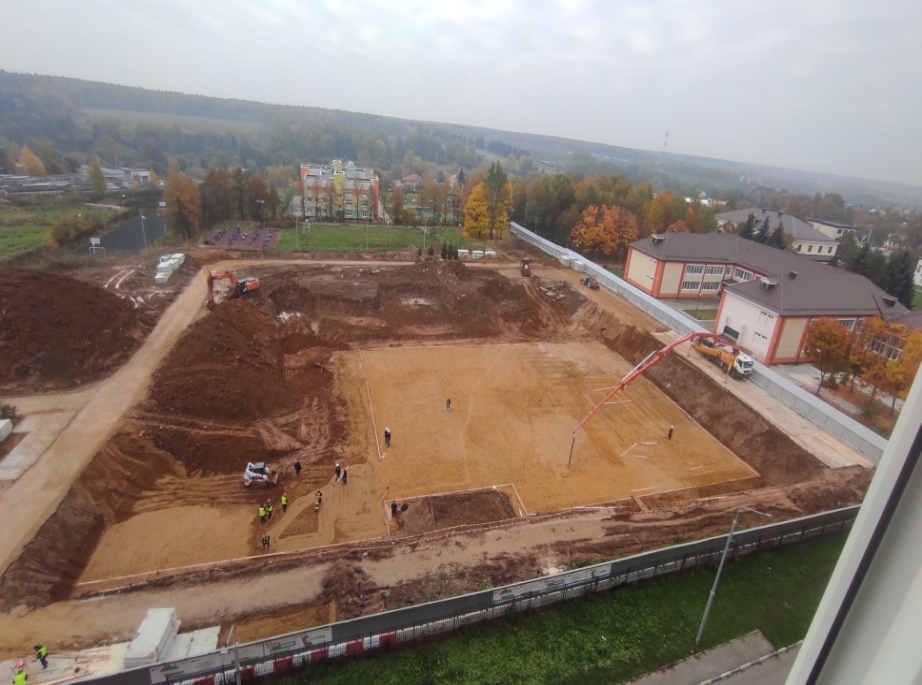 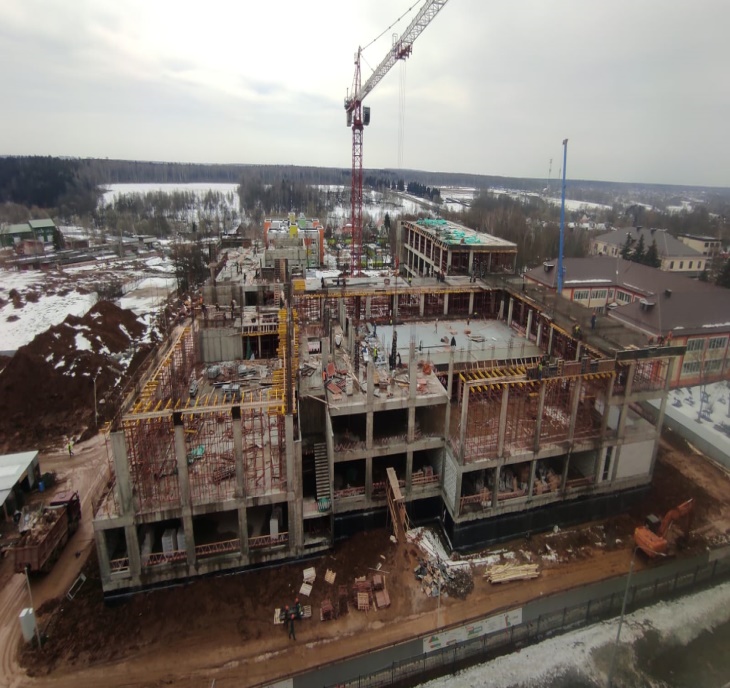 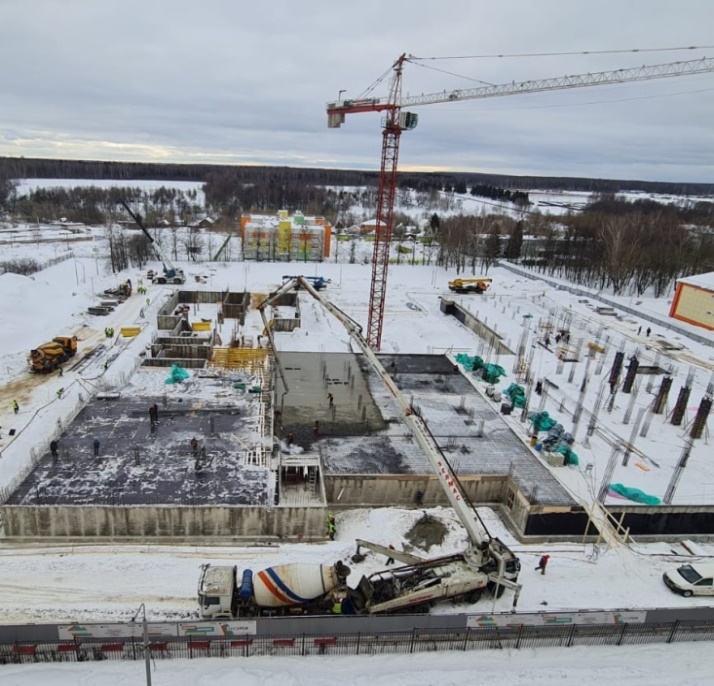 п.Щапово
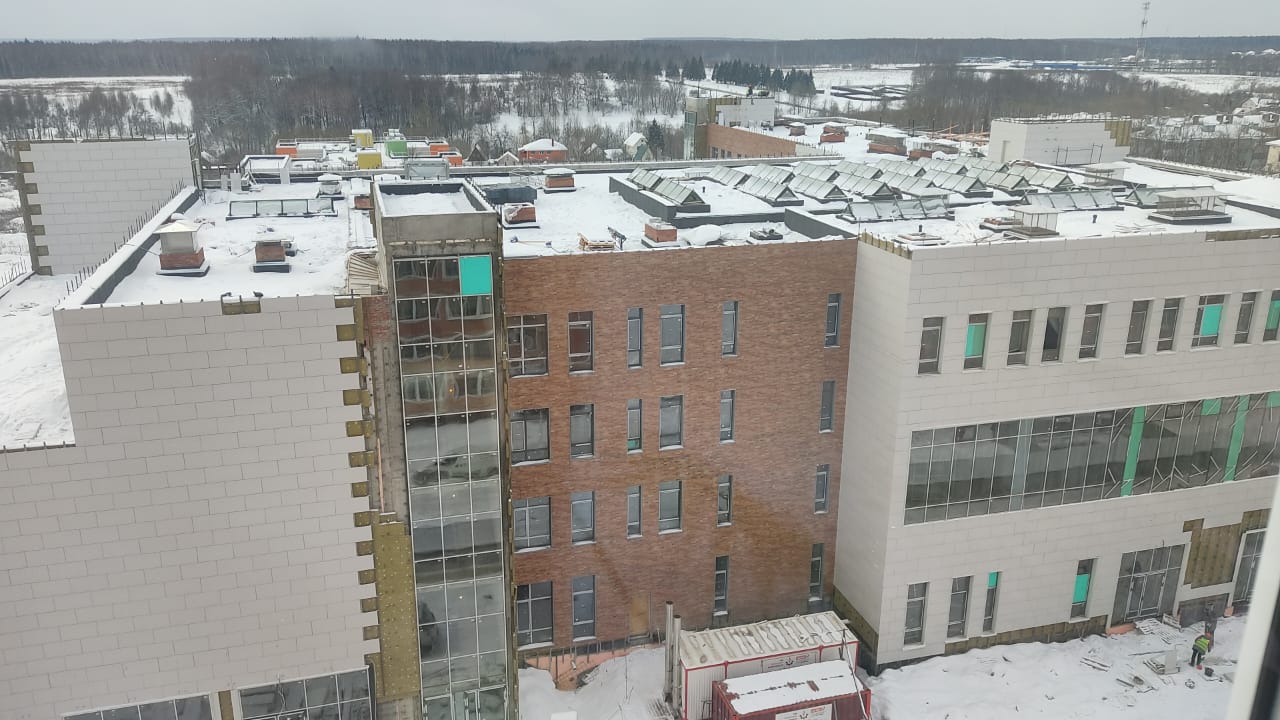 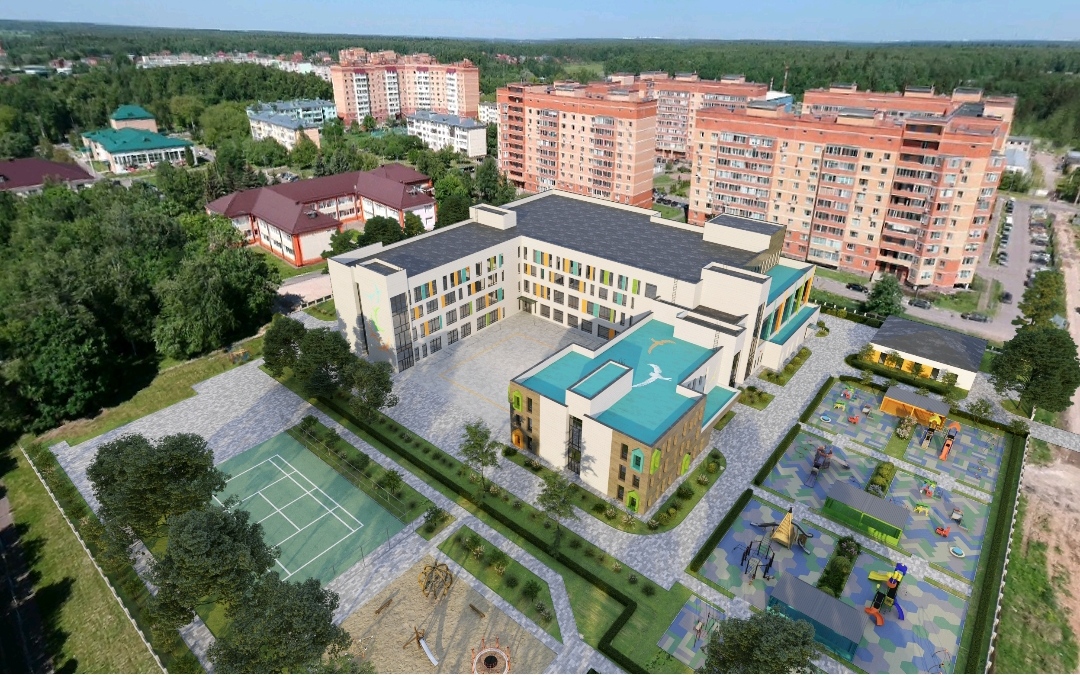 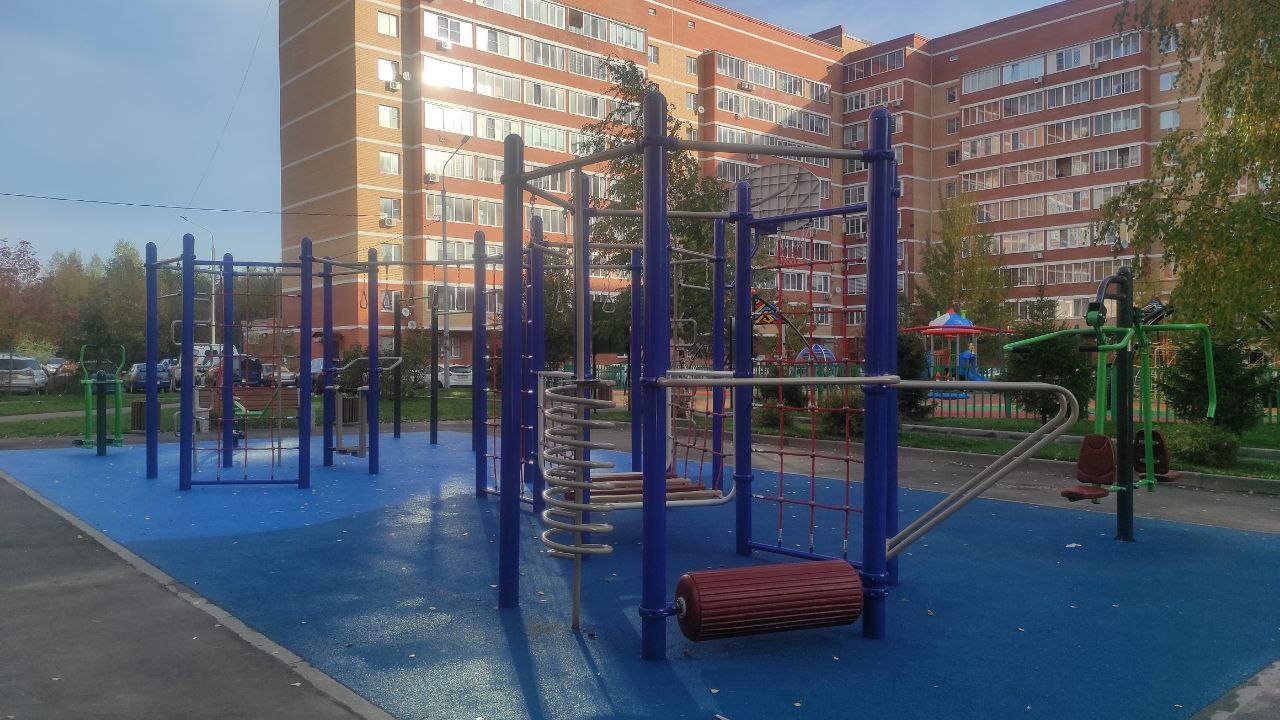 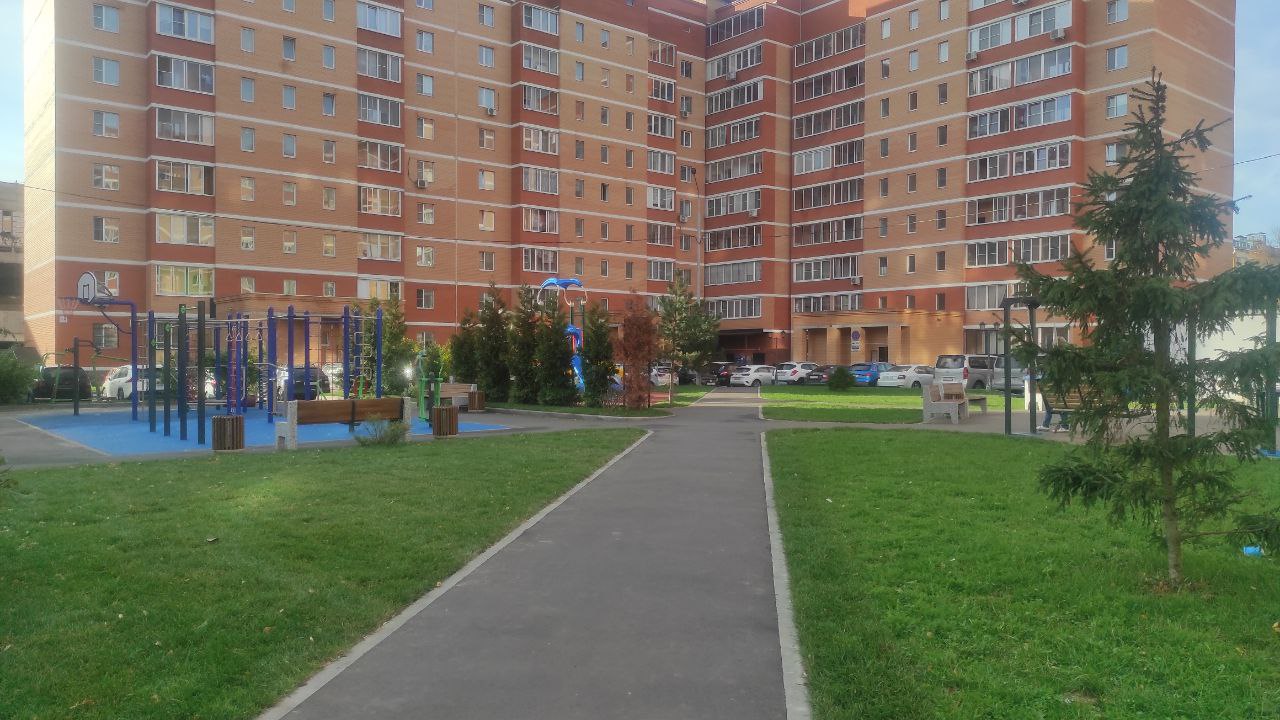 п.Щапово, д.56-59
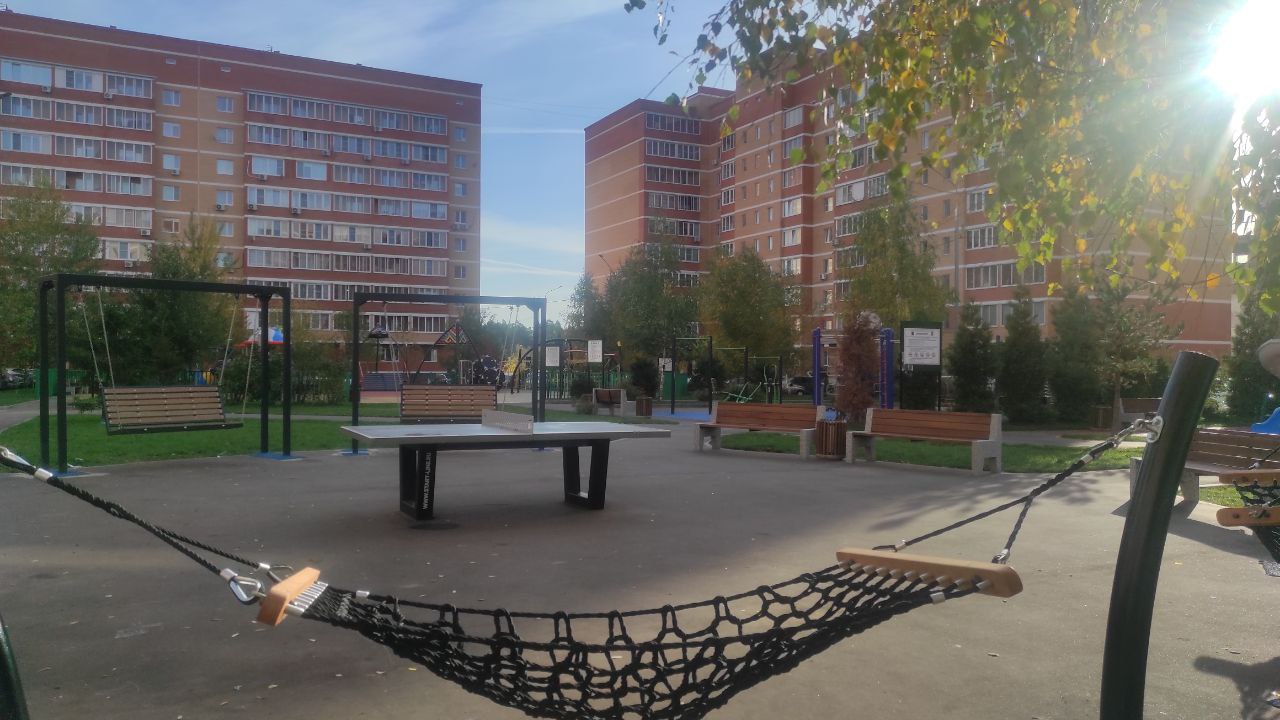 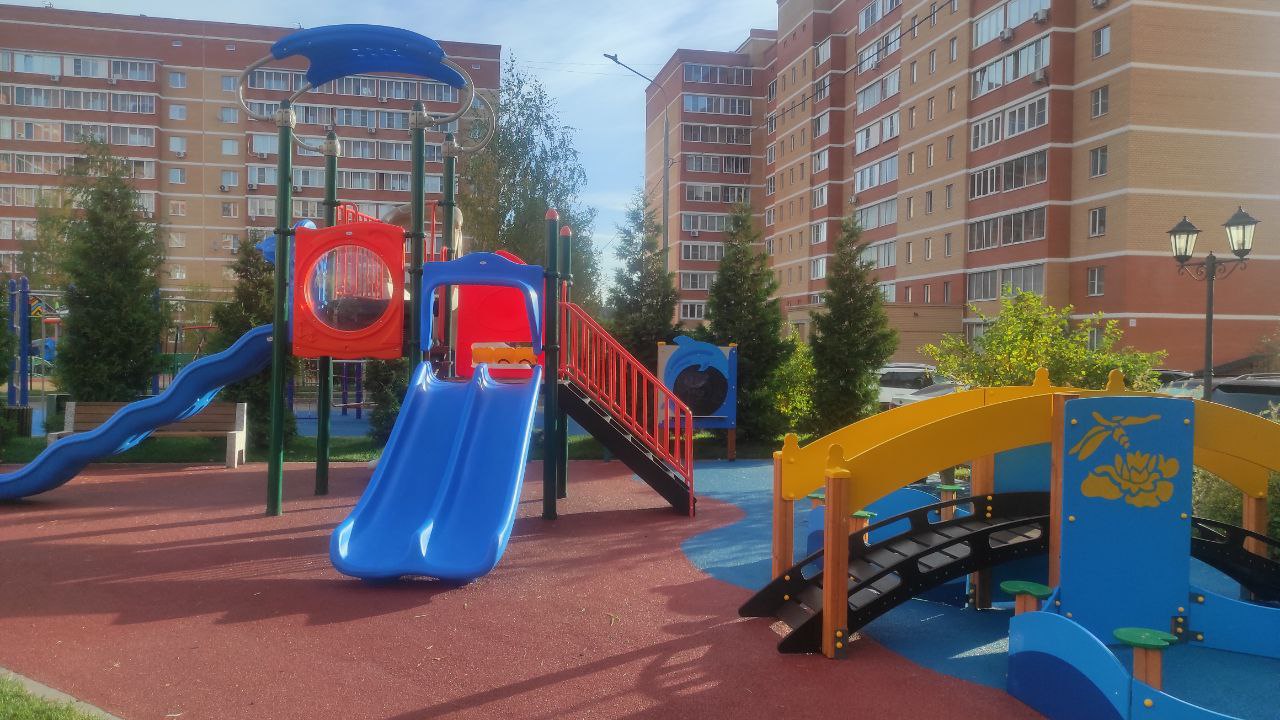 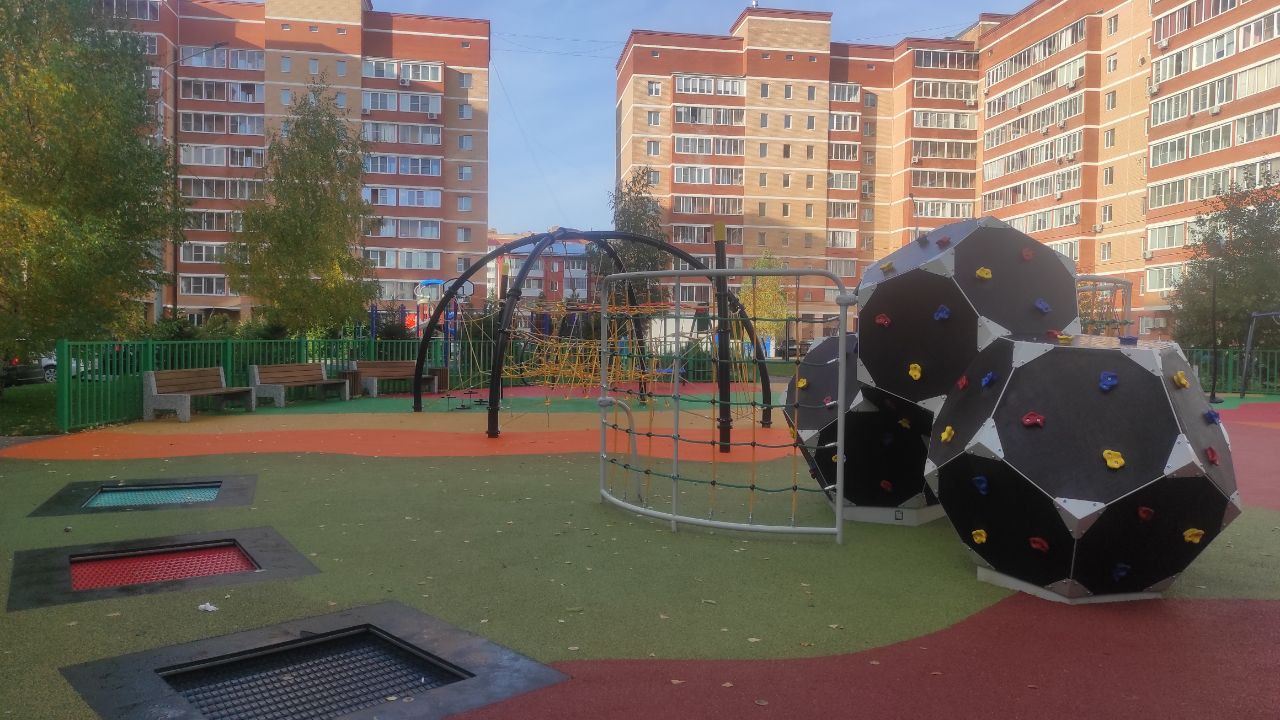 п.Щапово, д.56-59
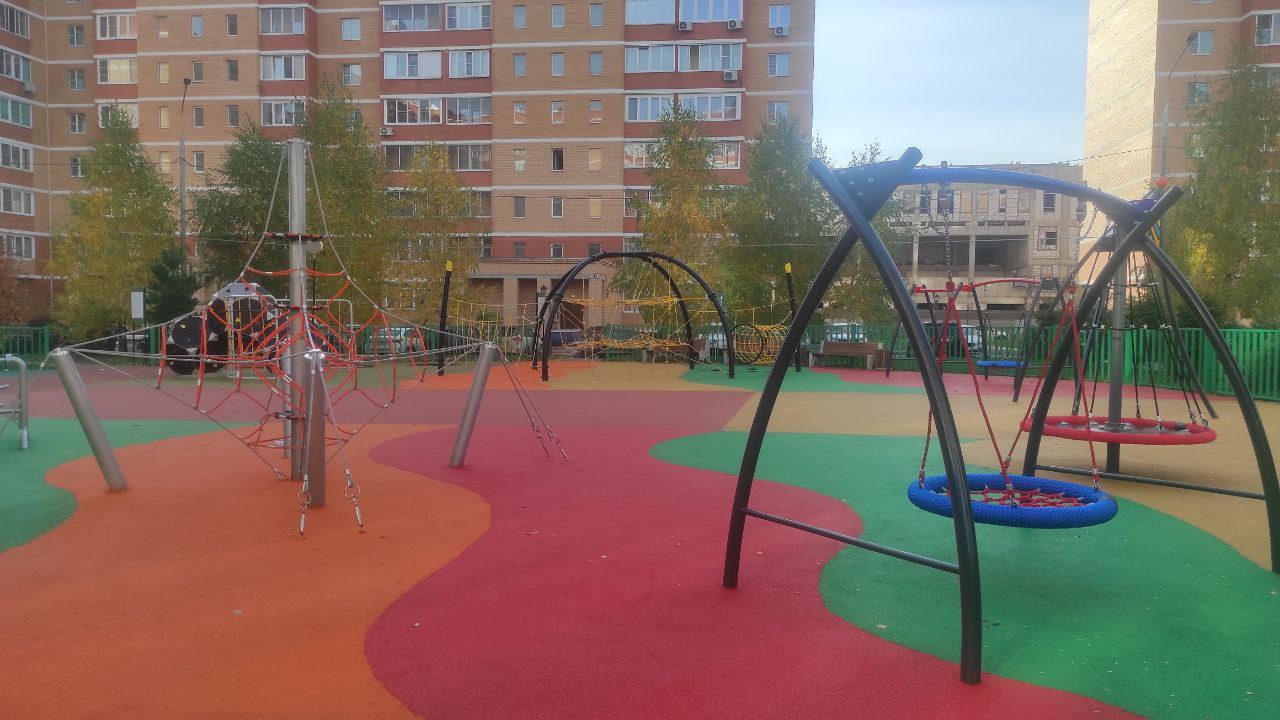 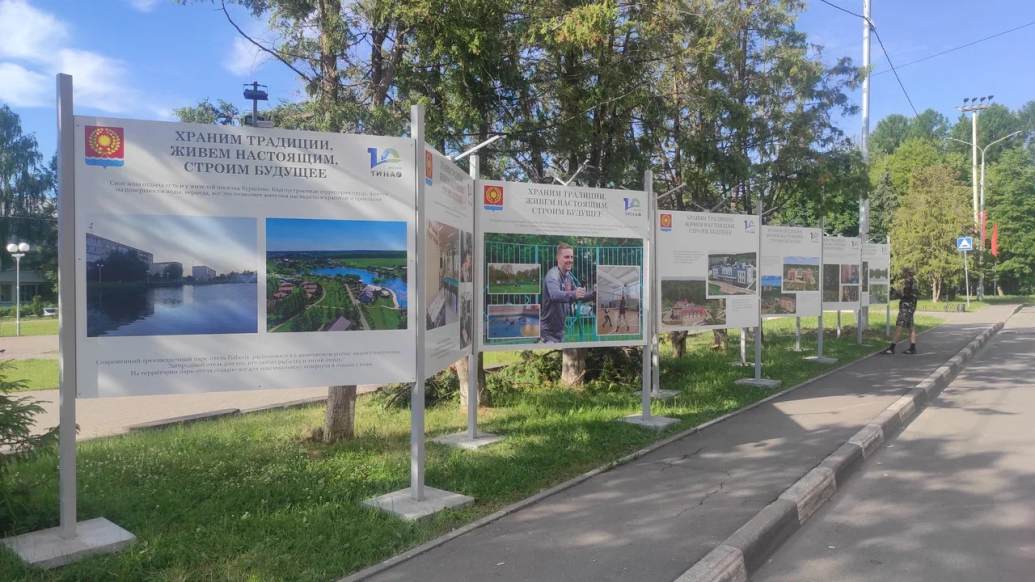 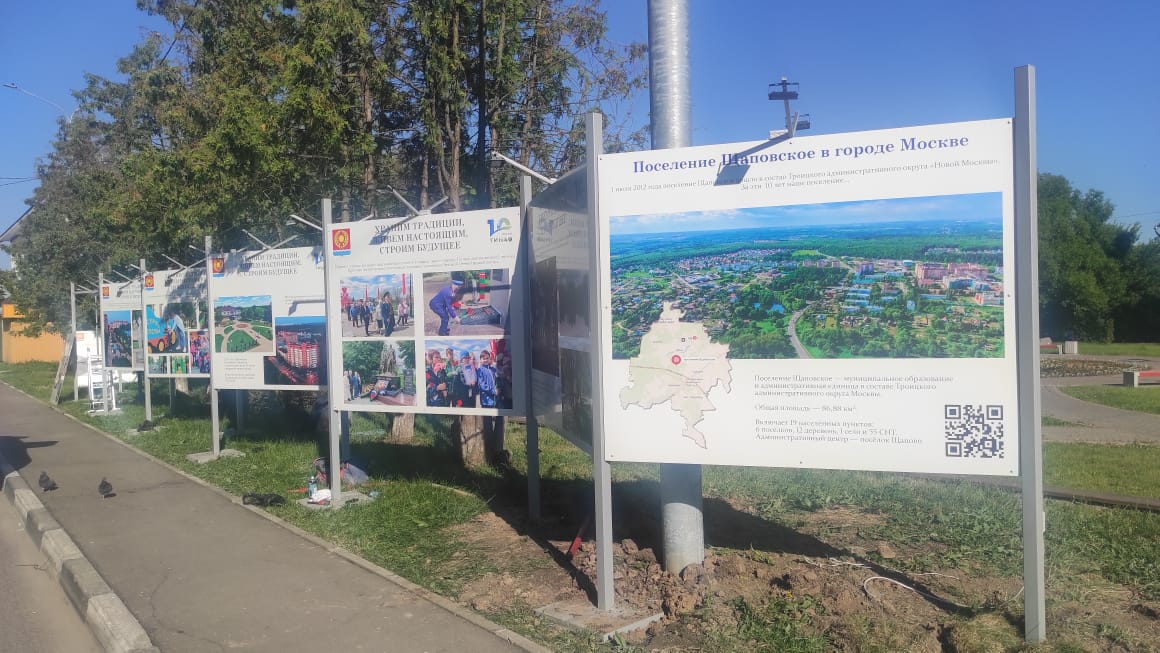 п.Щапово
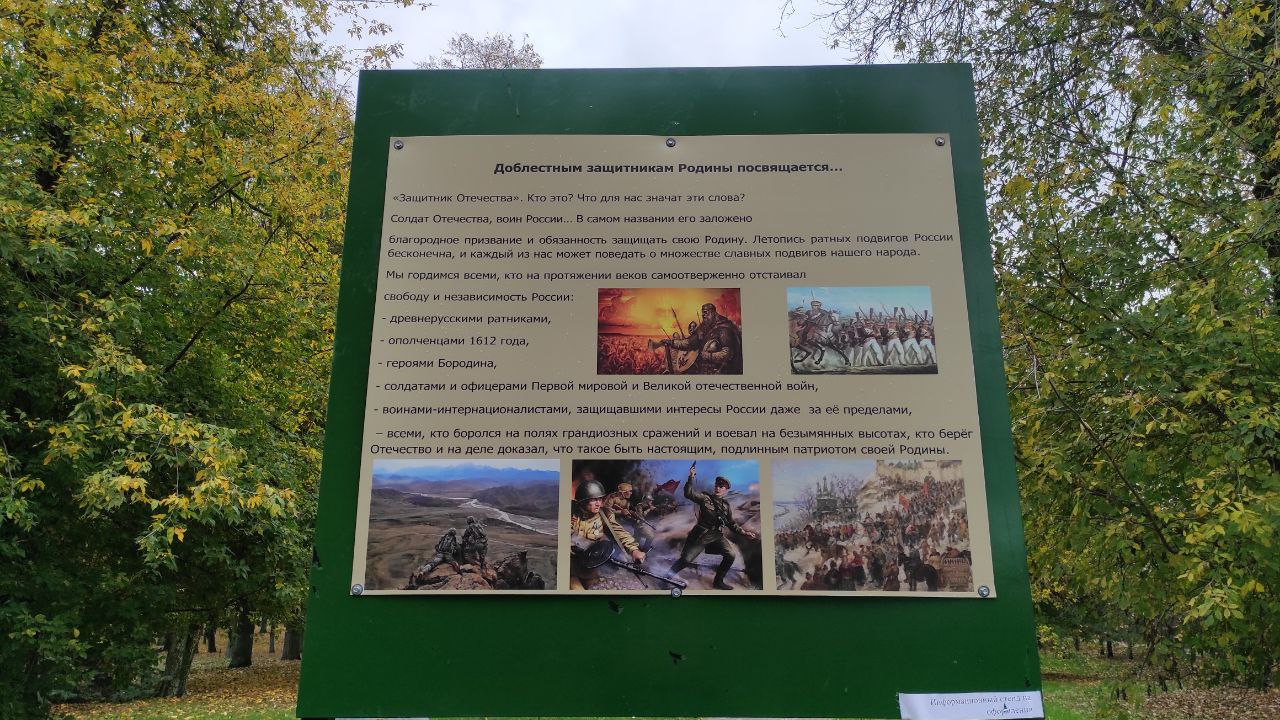 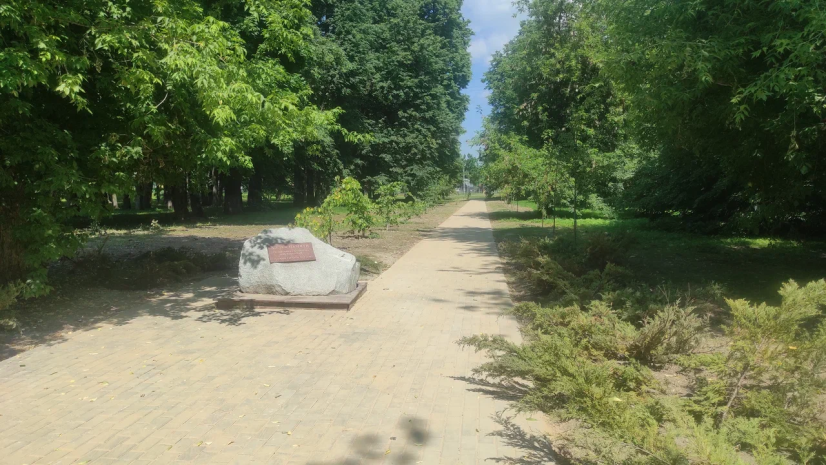 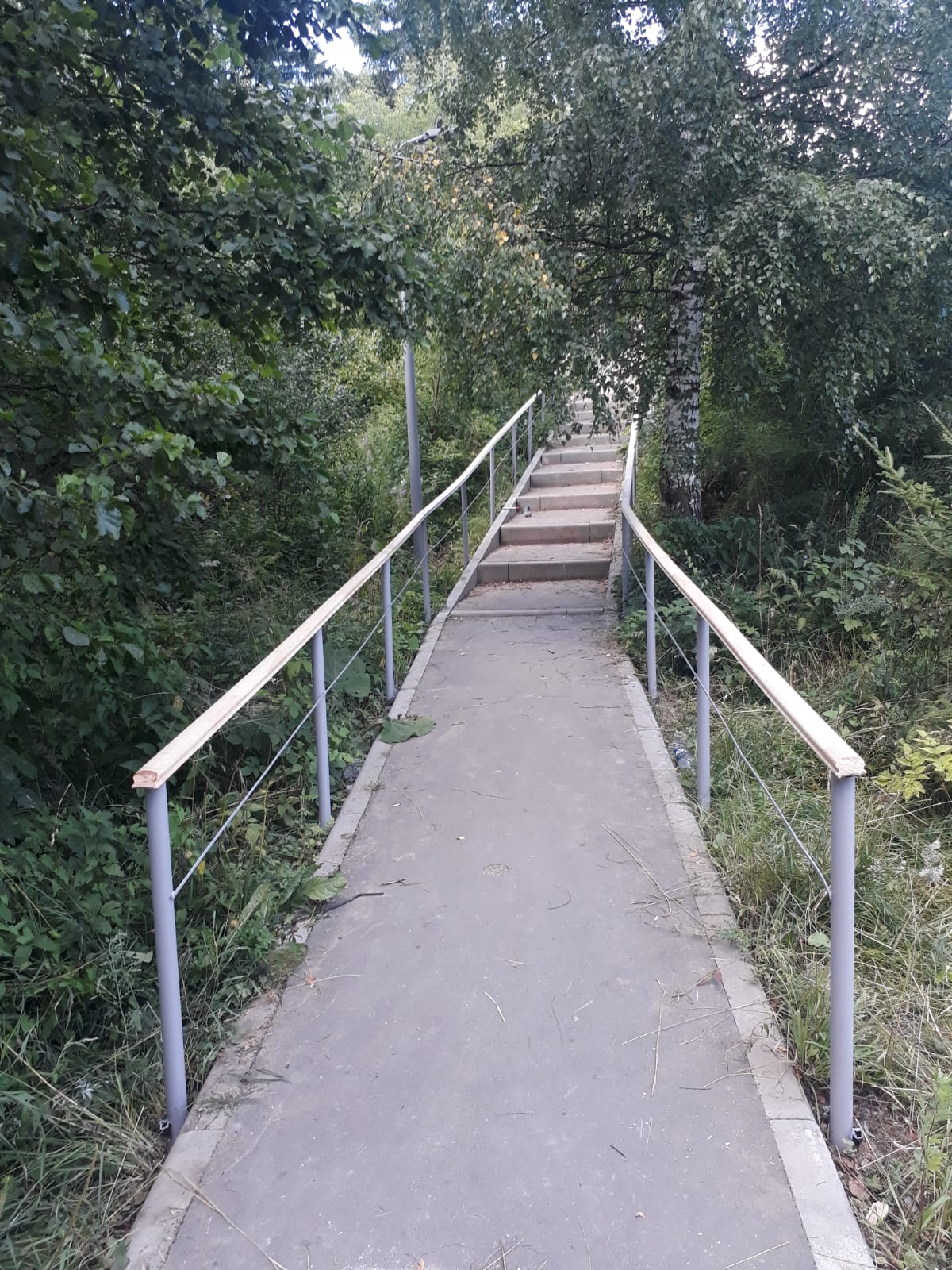 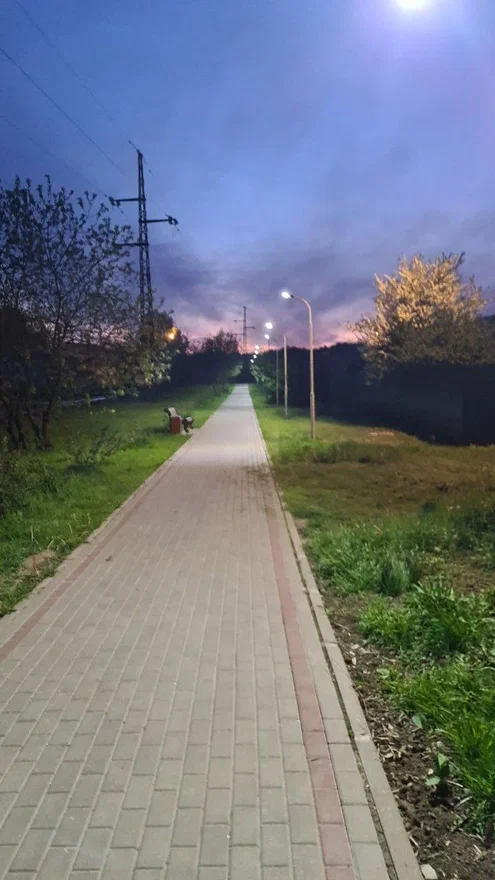 д.Сатино-Татарское
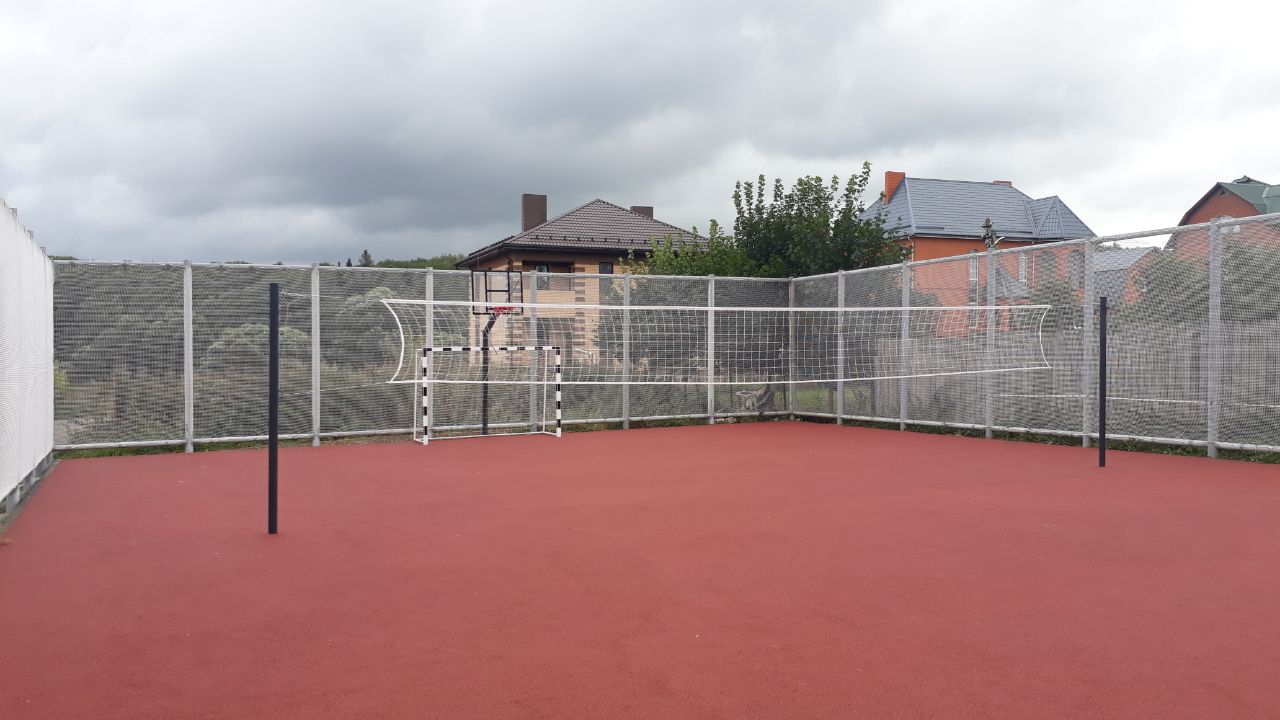 В 2023 году запланировано благоустройство по 11 адресам:
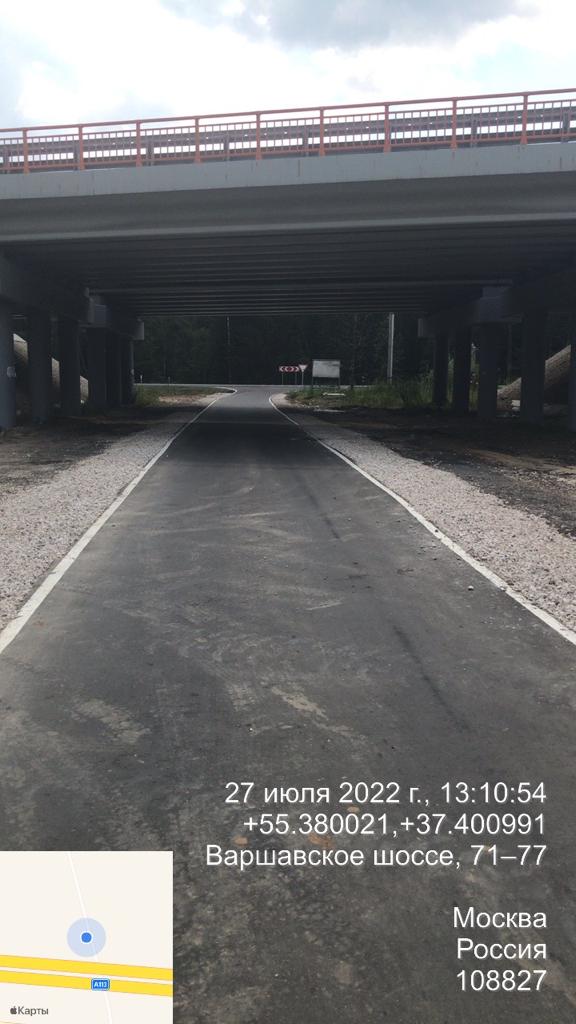 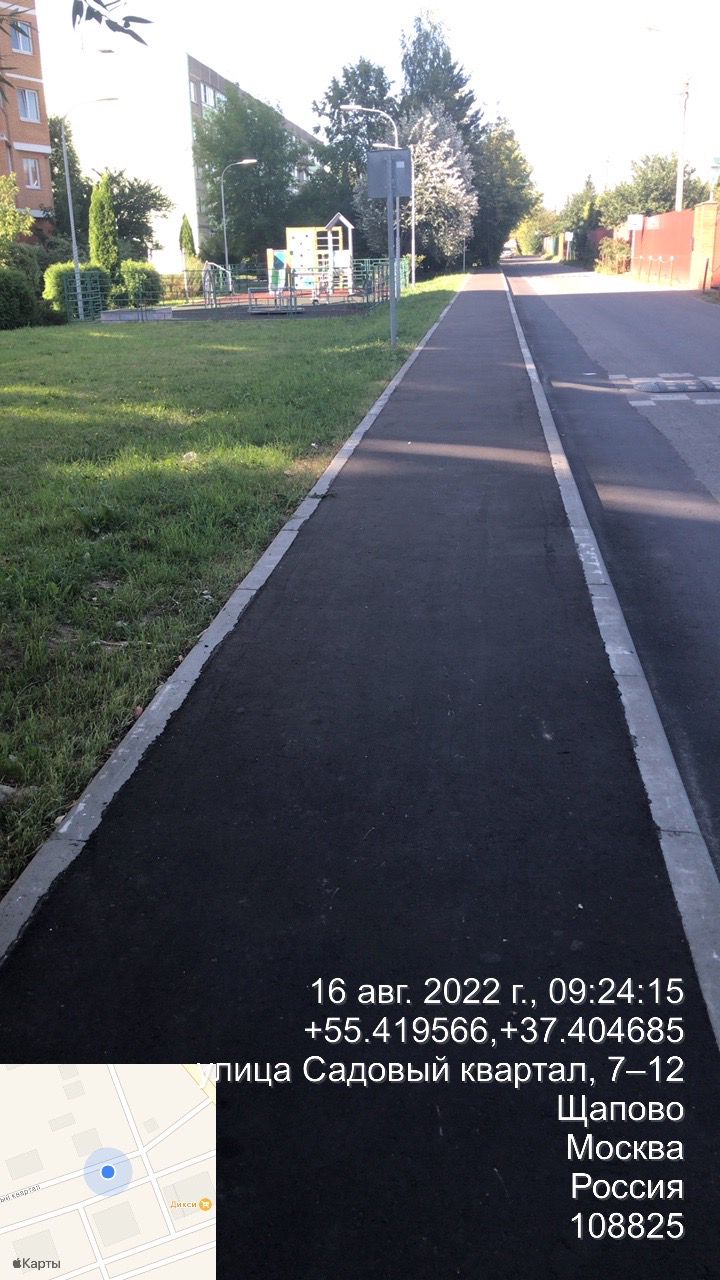 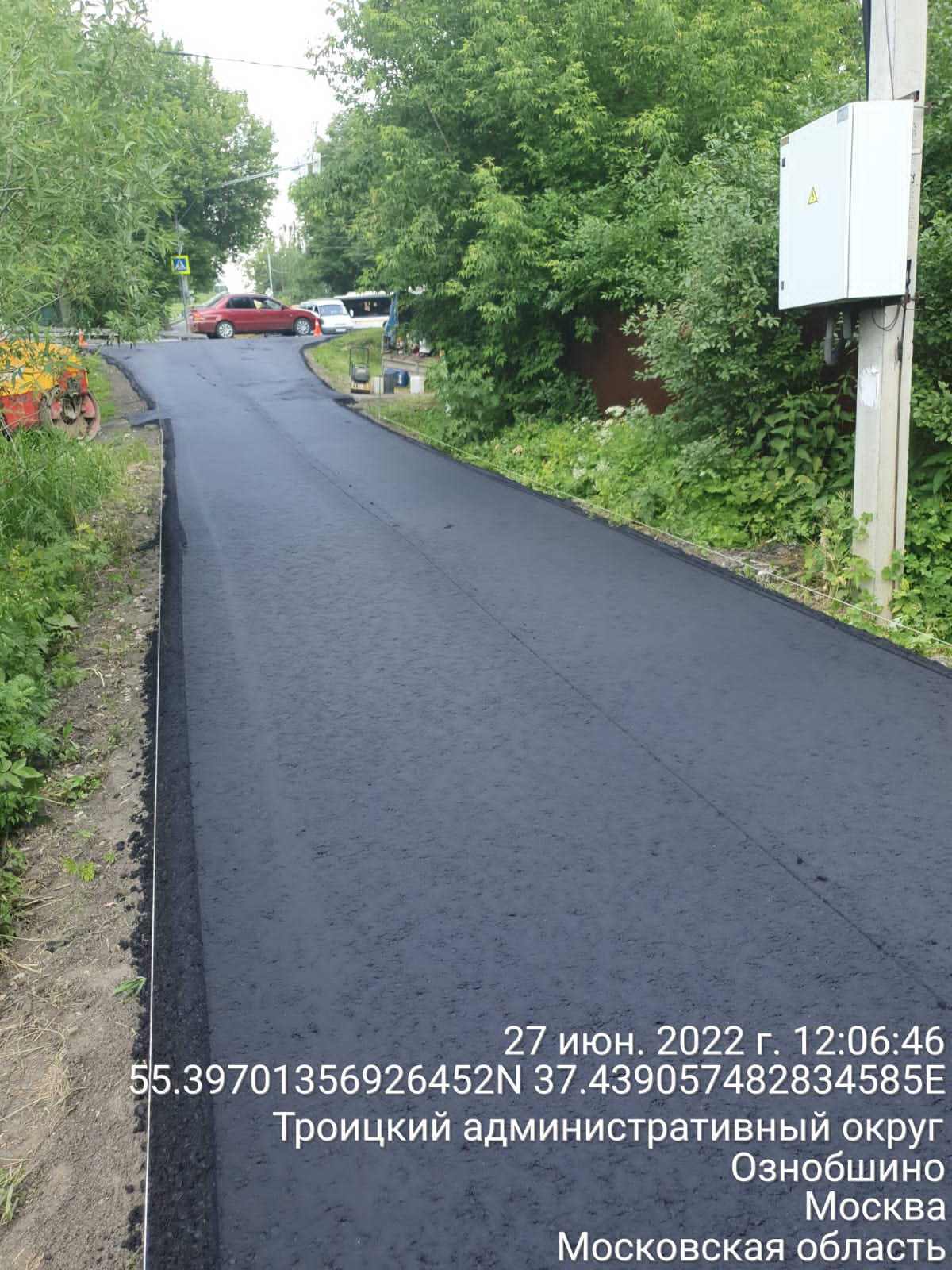 с.Ознобишино (южная часть)
Садовый квартал, д.1
Подъезд к КИЗ «Лесное озеро»
В 2022 году проведены работы на 11 объектах, общей площадью более 22 тыс. кв м
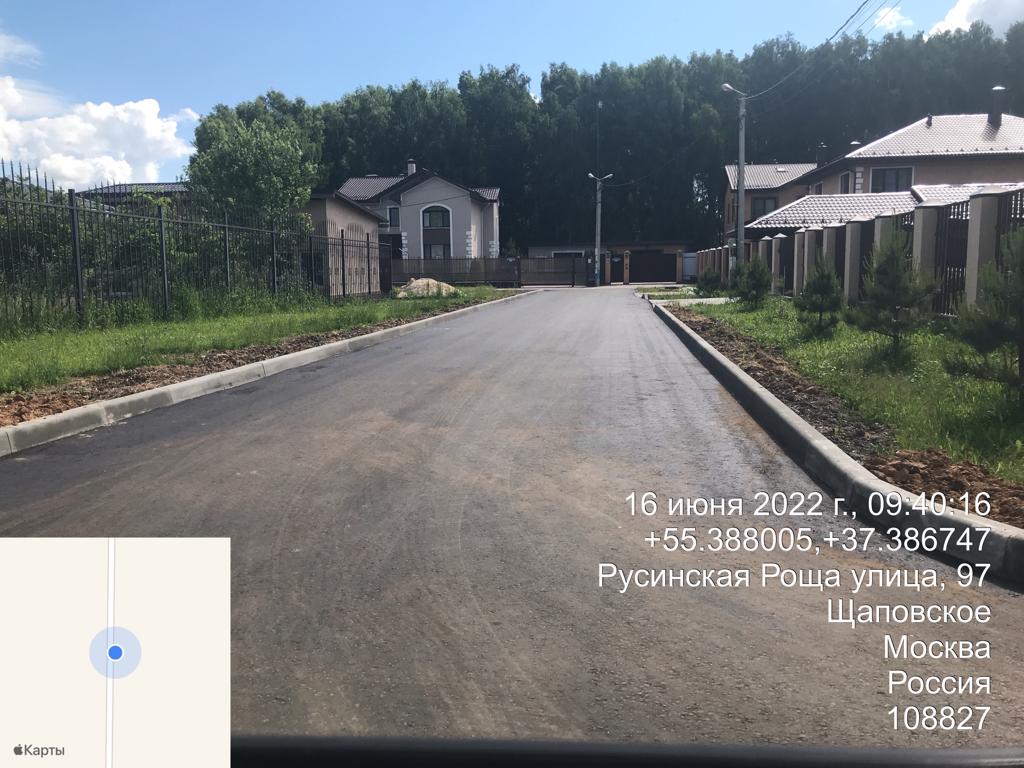 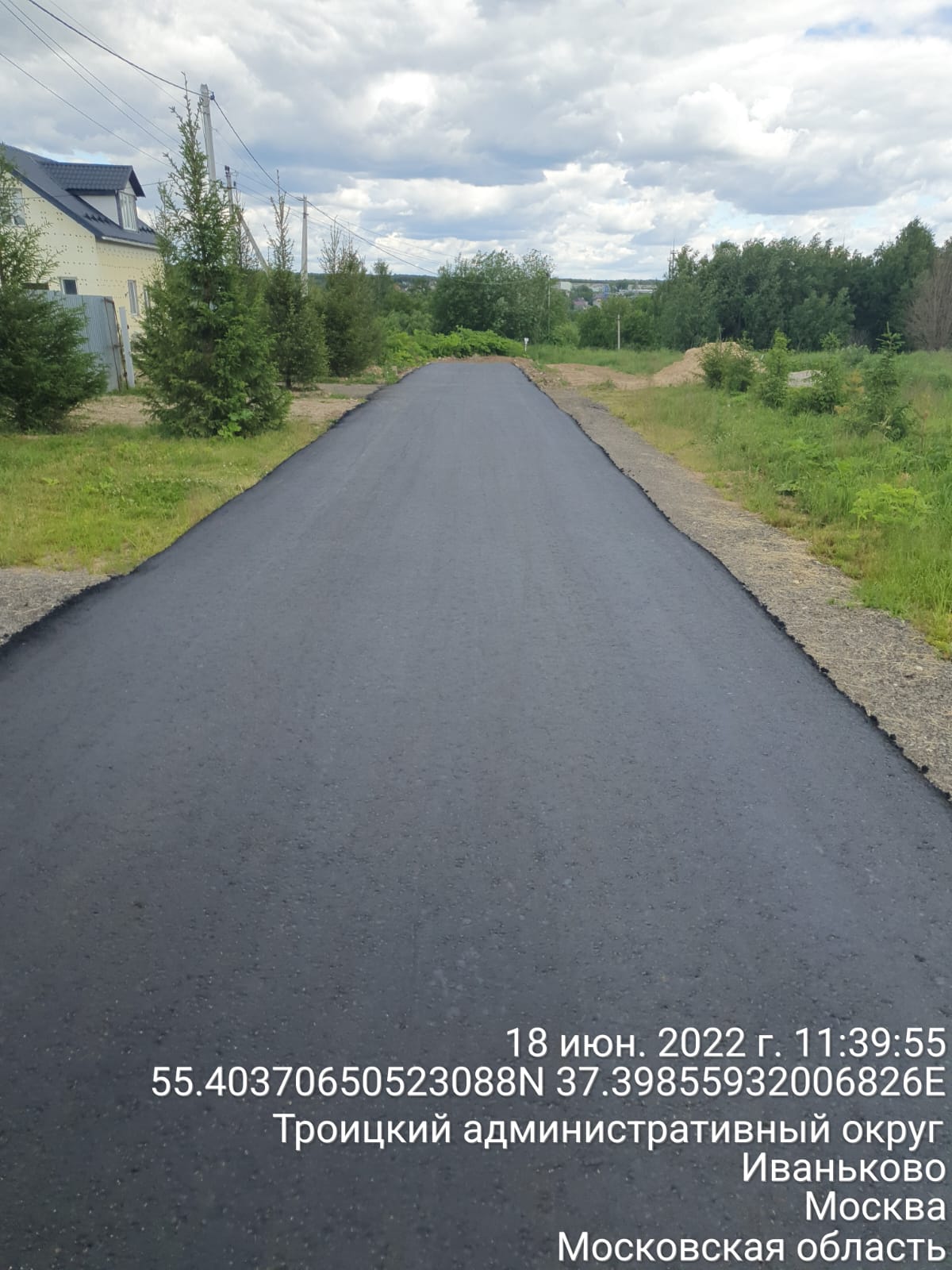 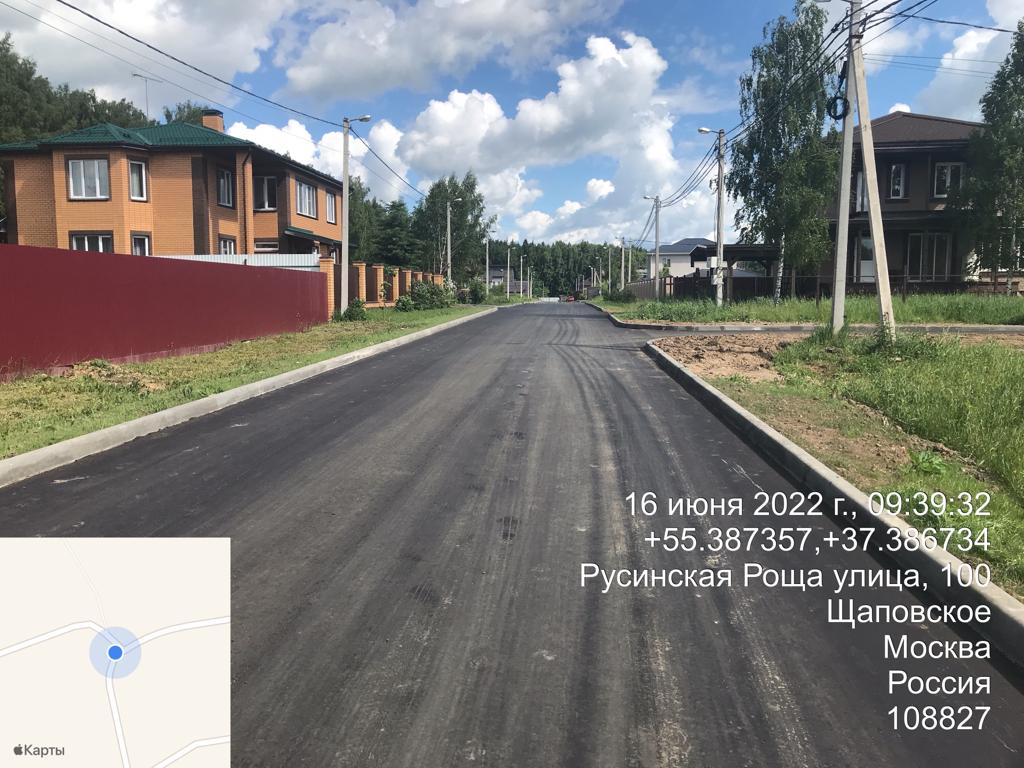 д.Иваньково
ДНП «Опора»
ул.Русинская Роща
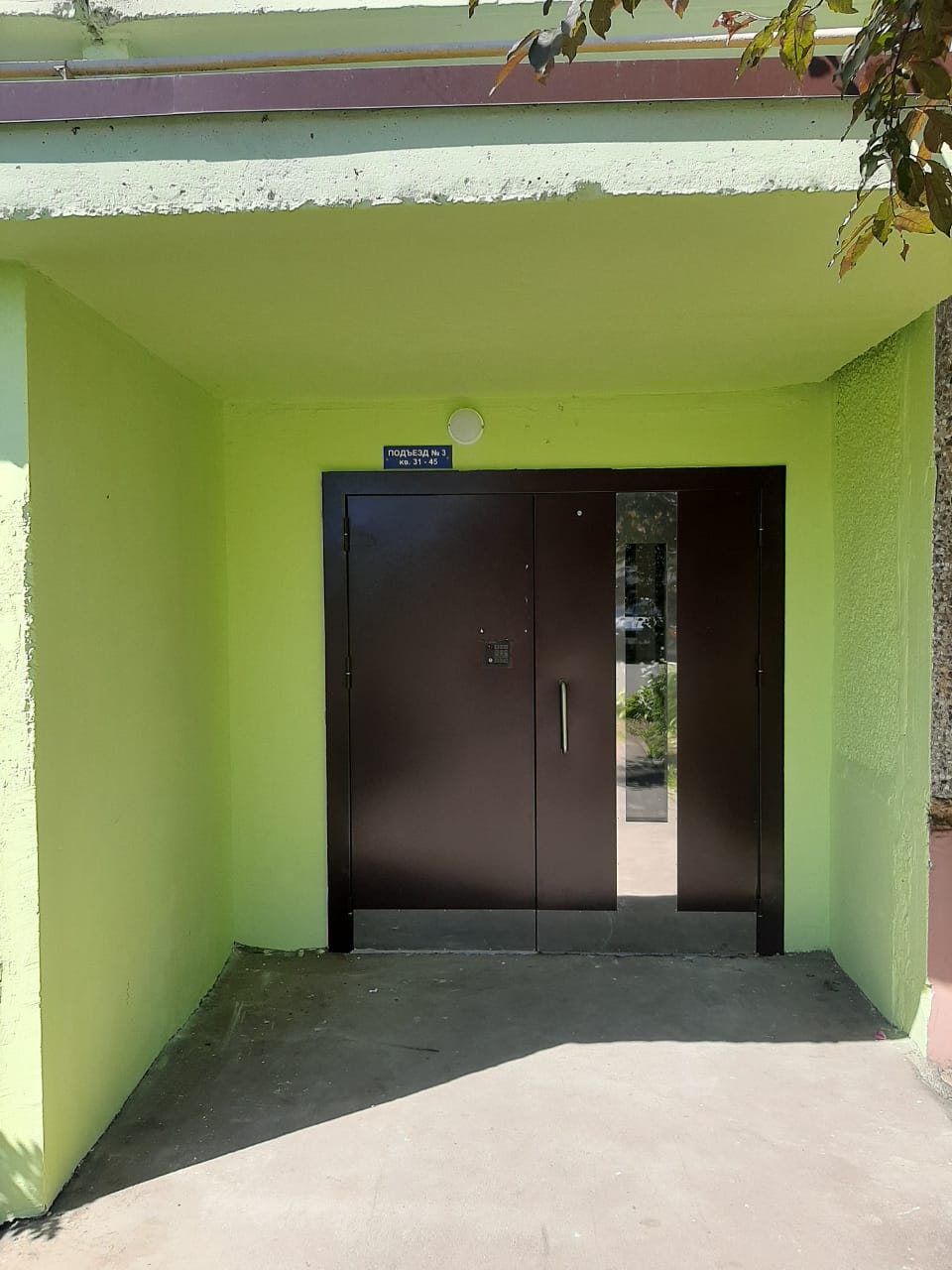 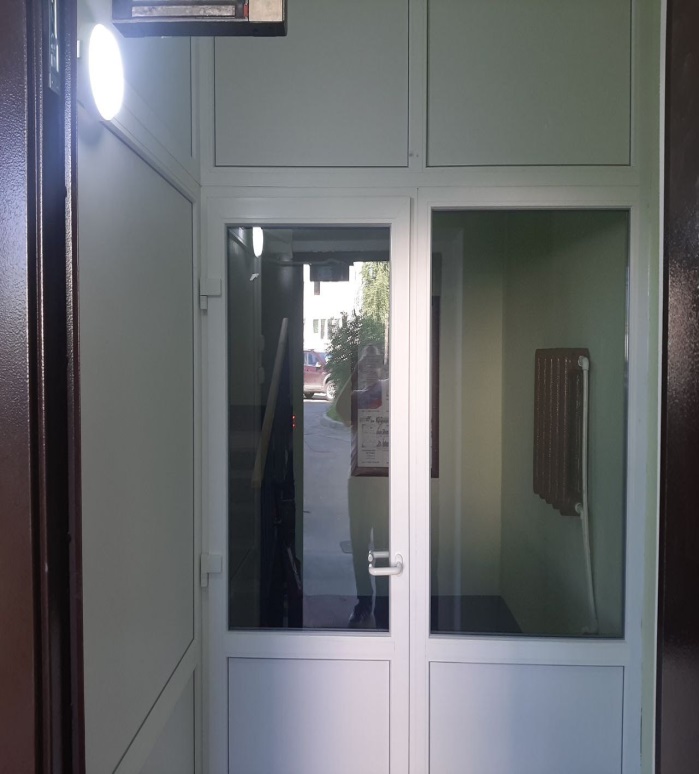 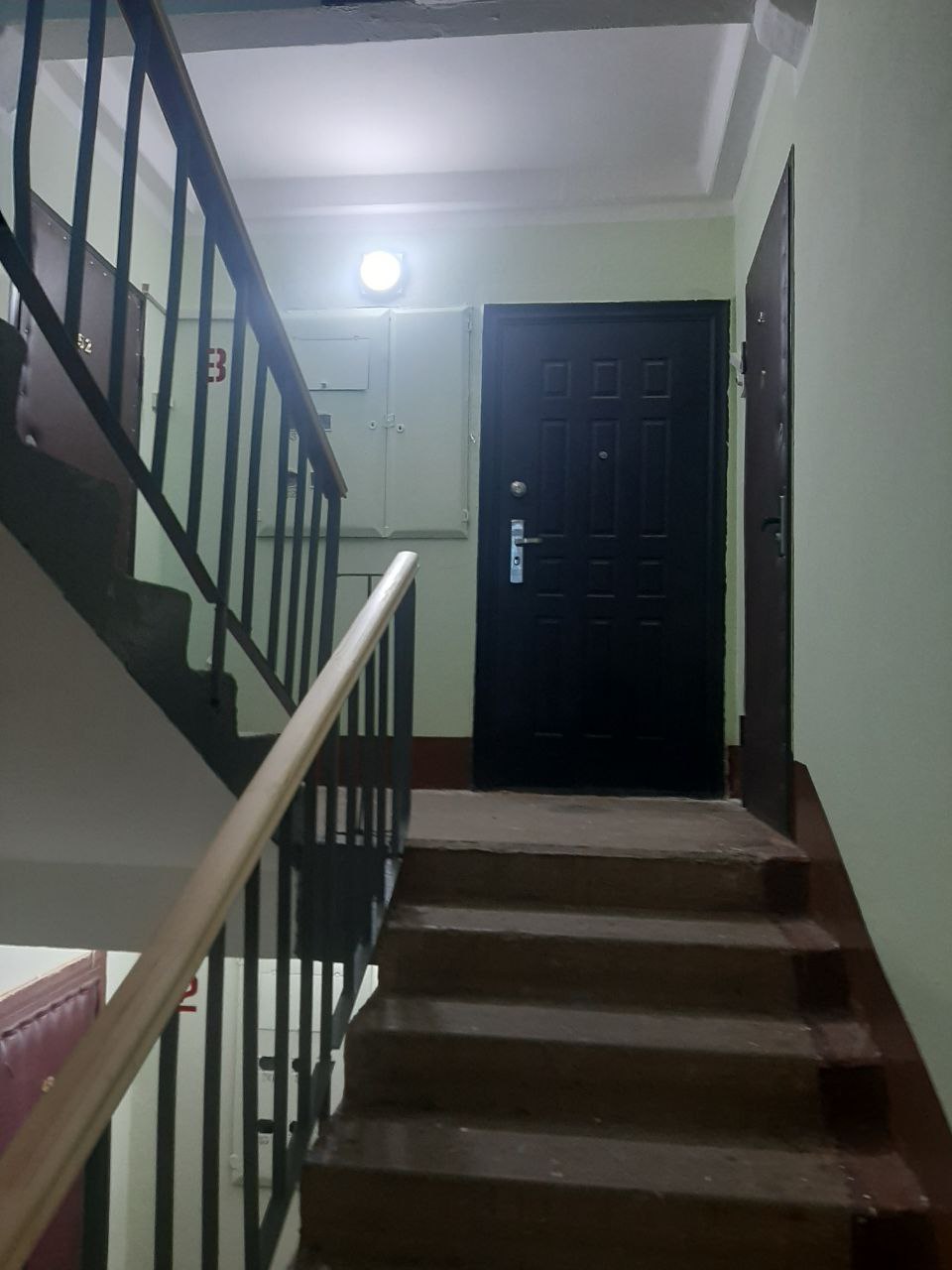 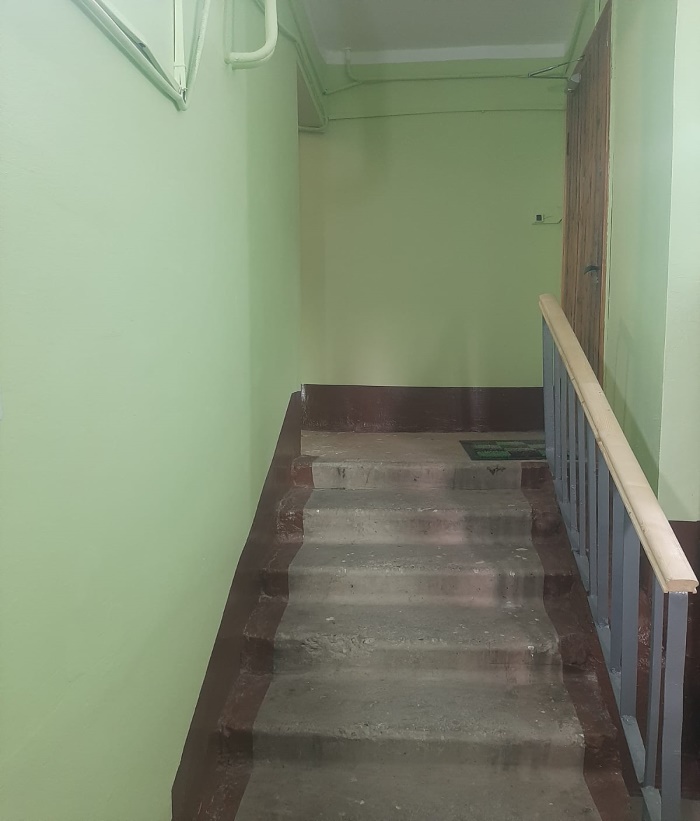 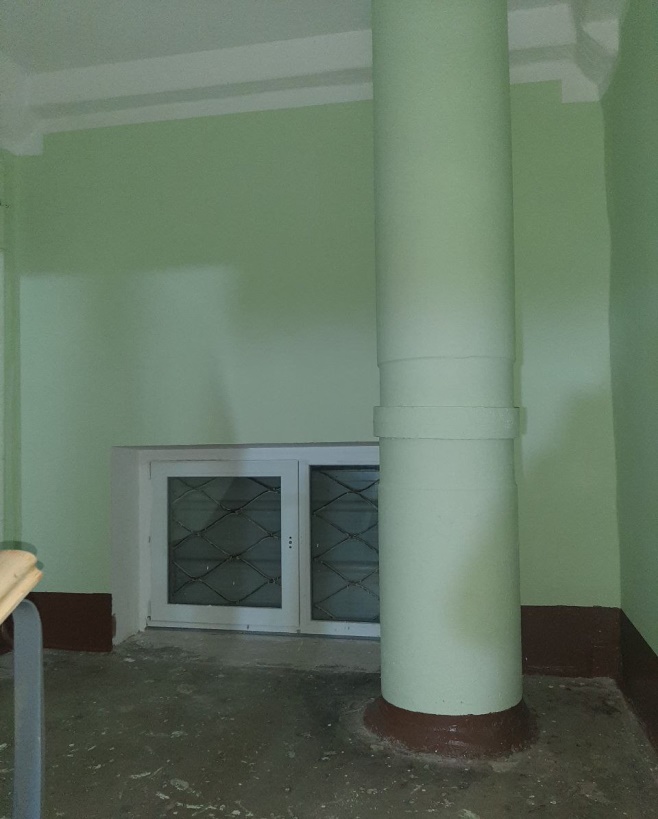 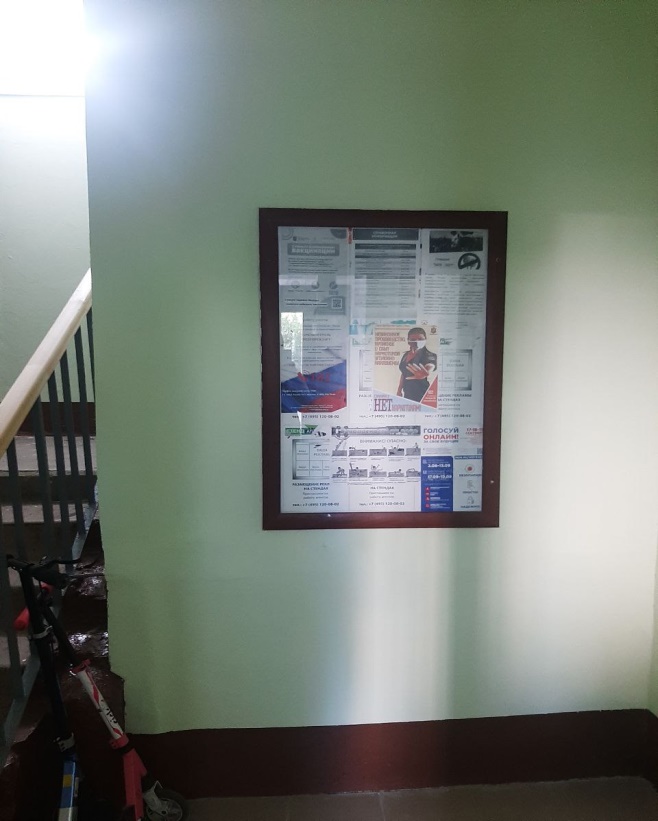 В 2023 году запланирован ремонт 18 объектов дорожного хозяйства:
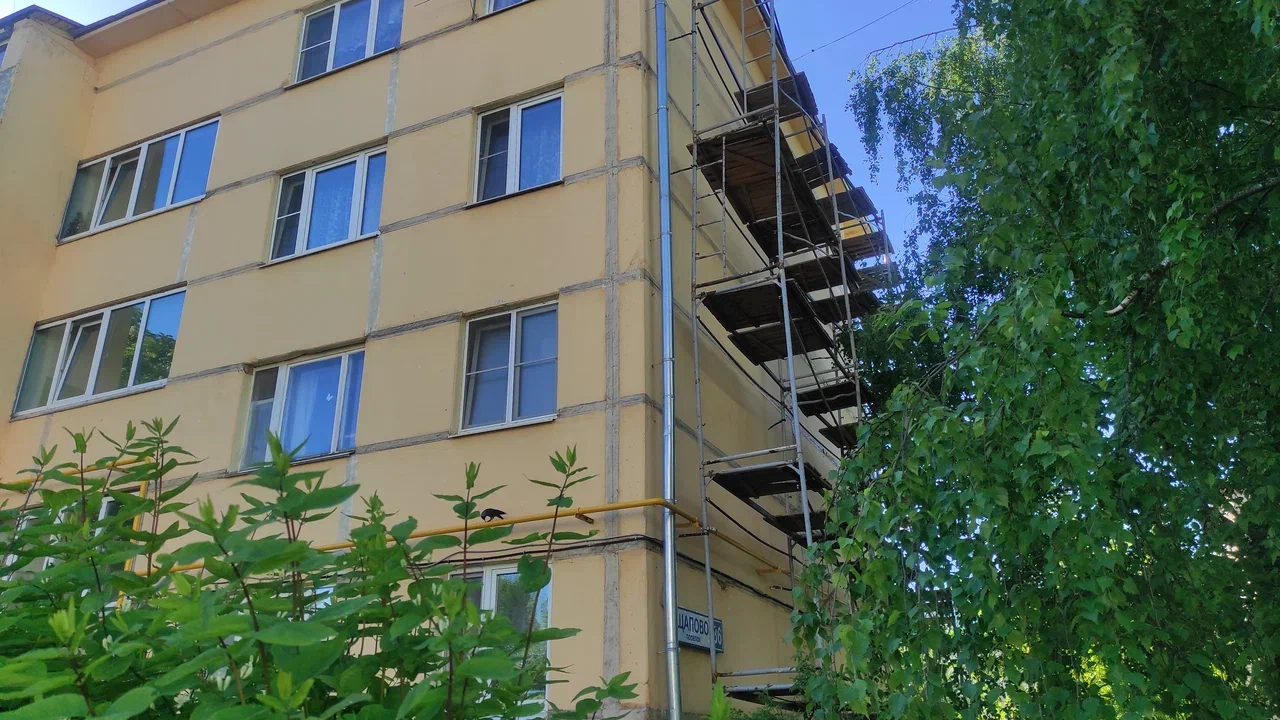 Фондом капитального ремонта в 2022 году проведены работы в 7 многоквартирных домах. 
 п.Щапово, д.30, 31, 33, 34, 35, 36, 39
В 2023 году запланированы работы по 3 адресам:

1.пос. Д/О Пахра, д. 5 - ремонт внутридомовых инженерных сетей газоснабжения;

2.пос. Спортбазы, 10 – ремонт внутридомовых инженерных сетей газоснабжения, ремонт внутридомовых инженерных систем водоотведения (магистраль), ремонт или замена внутреннего водостока;
 
3.пос. Щапово, д.32 –ремонт крыши, фасада.
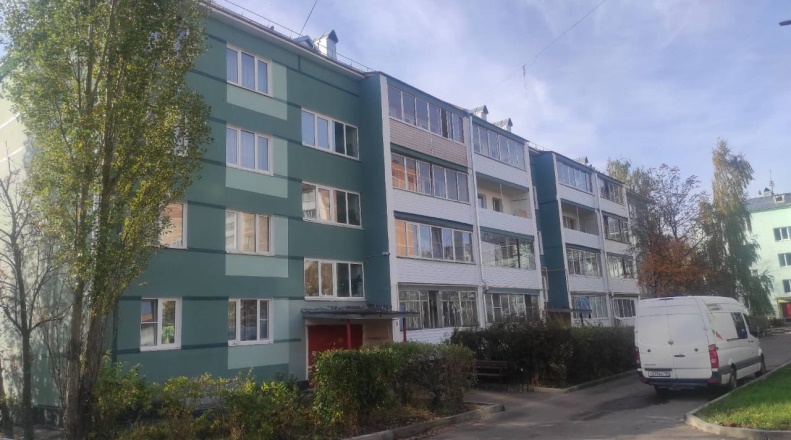 Безопасность и предупреждение чрезвычайных ситуаций
Диспетчерами ДДС в 2022 году принято более 6 тысяч обращений граждан
На территории поселения вновь установлено 12 камер видеонаблюдения. Всего на территории функционируют 129 камер, из них: 
- дворы – 54 (ранее 42)
- подъезды- 23
- торговые центры и магазины- 17
- дорожные камеры -16
- общественные места – 14
- СНТ-3
- объекты образования-2
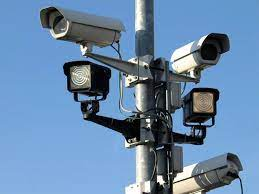 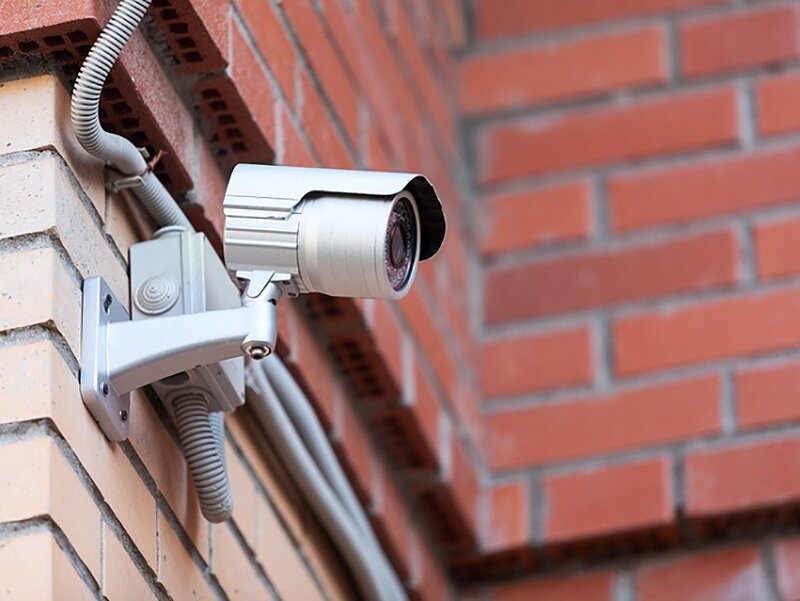 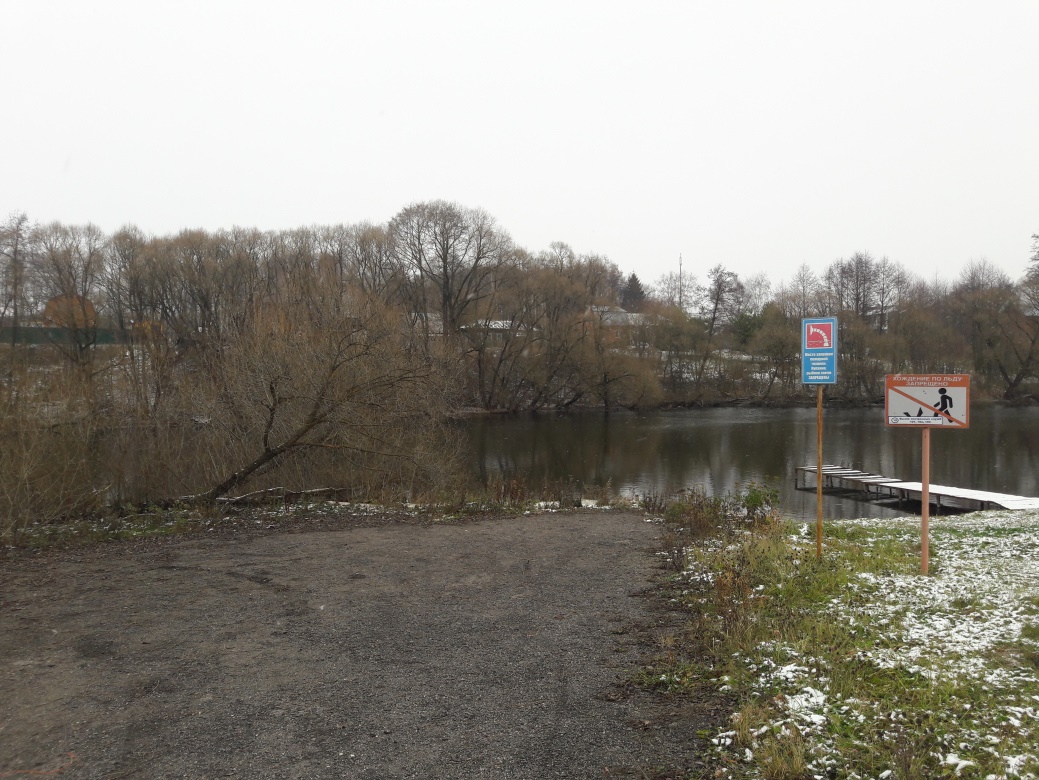 6 пожарных пирсов
30 гидрантов
15 знаков безопасности
26 площадок для размещения спецтехники
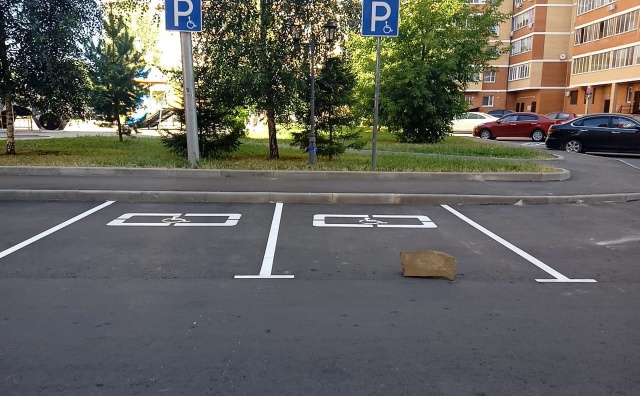 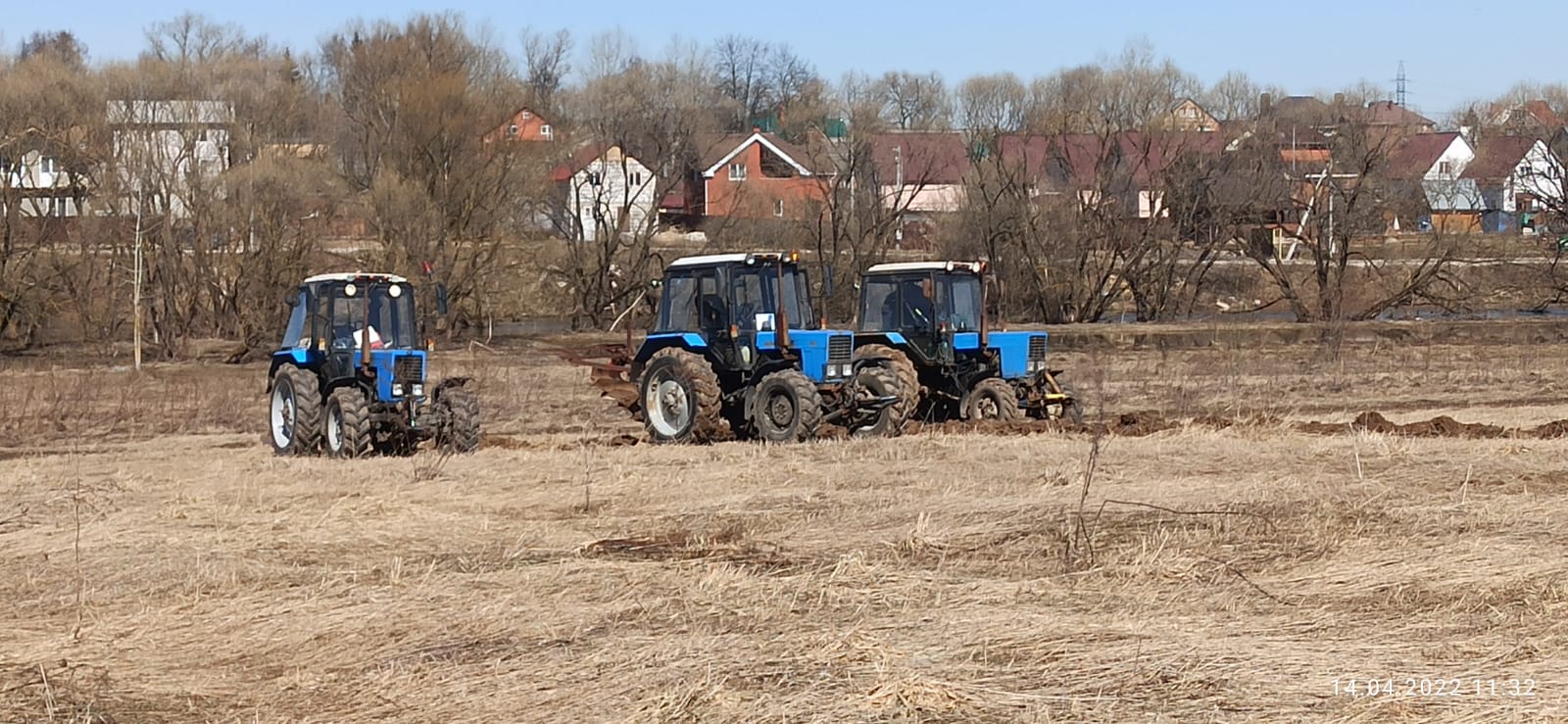 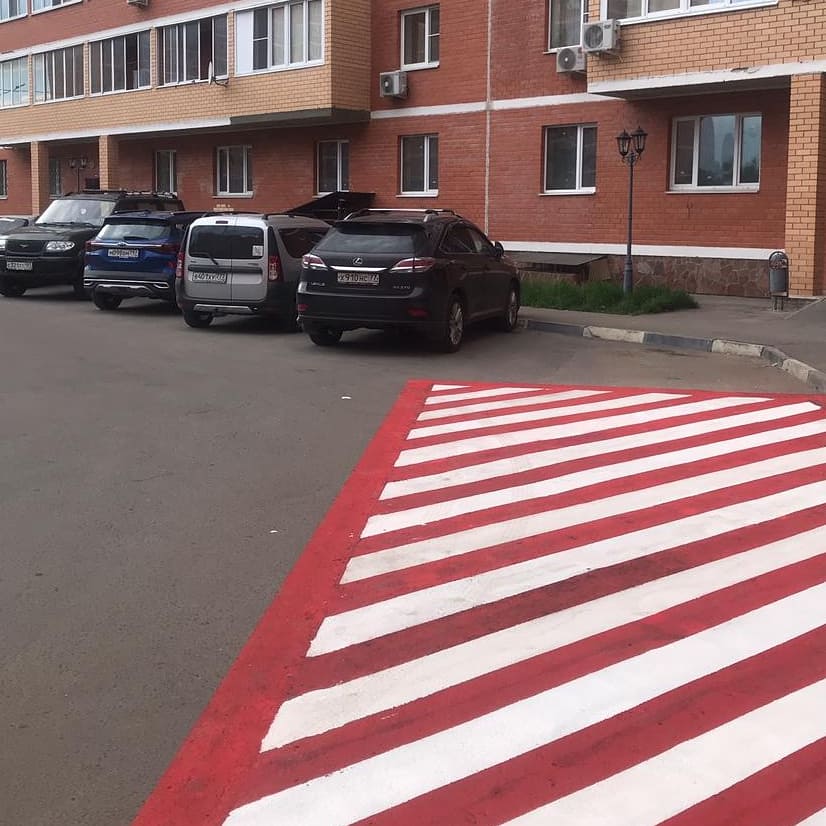 4 заседания комиссии по предупреждению и ликвидации чрезвычайных ситуаций и обеспечению пожарной безопасности
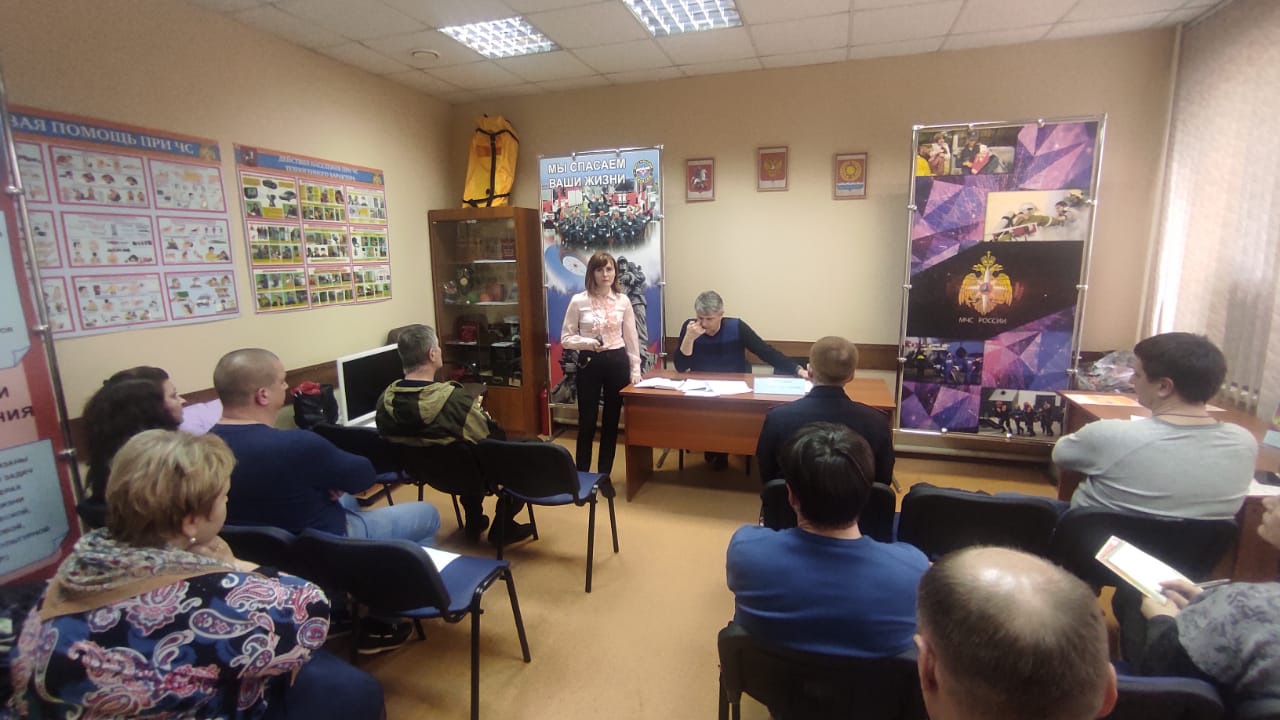 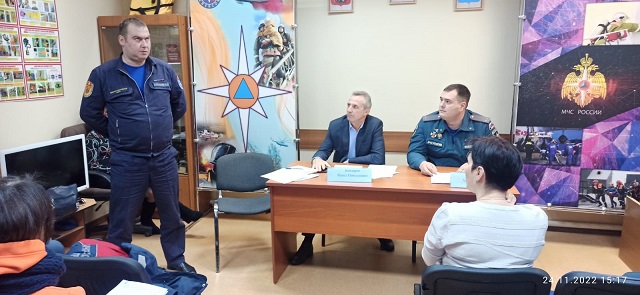 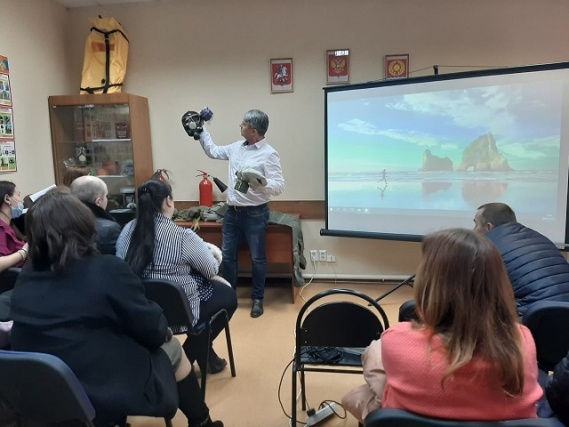 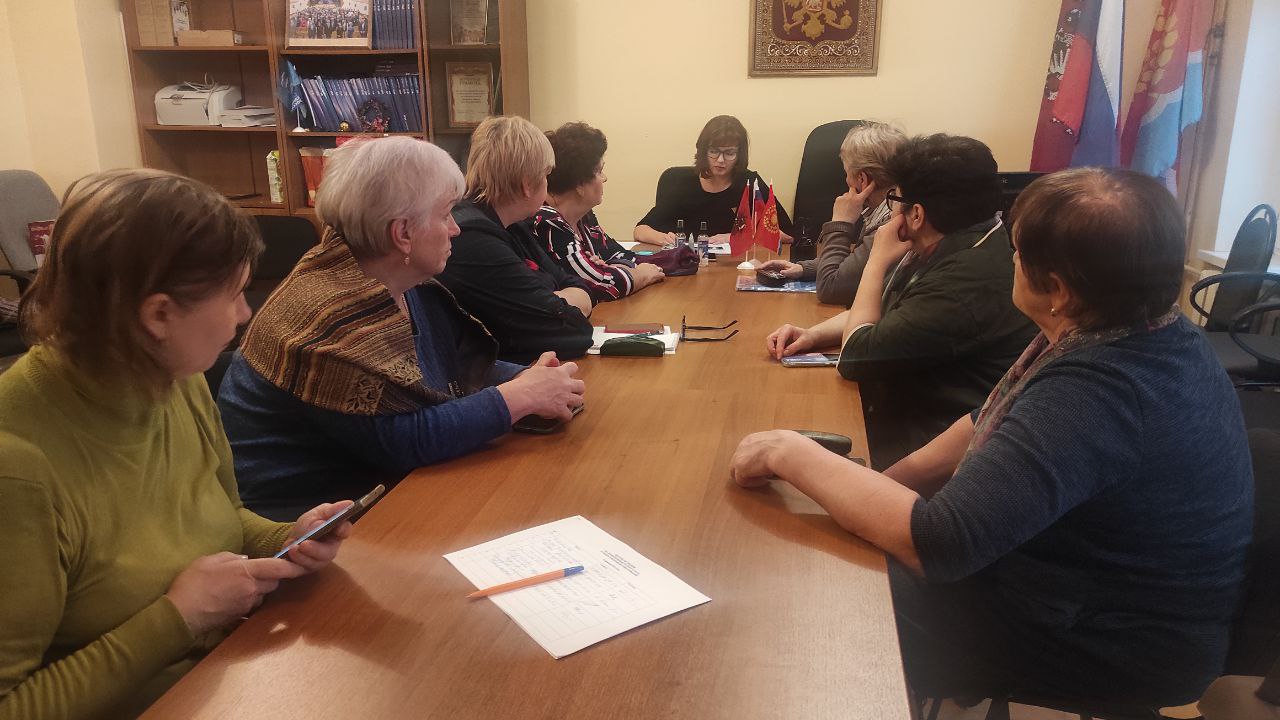 Помещение заглубленного типа, приспособленное под защитное сооружение для укрытия населения п.Щапово, д.49, 51, 52, 53
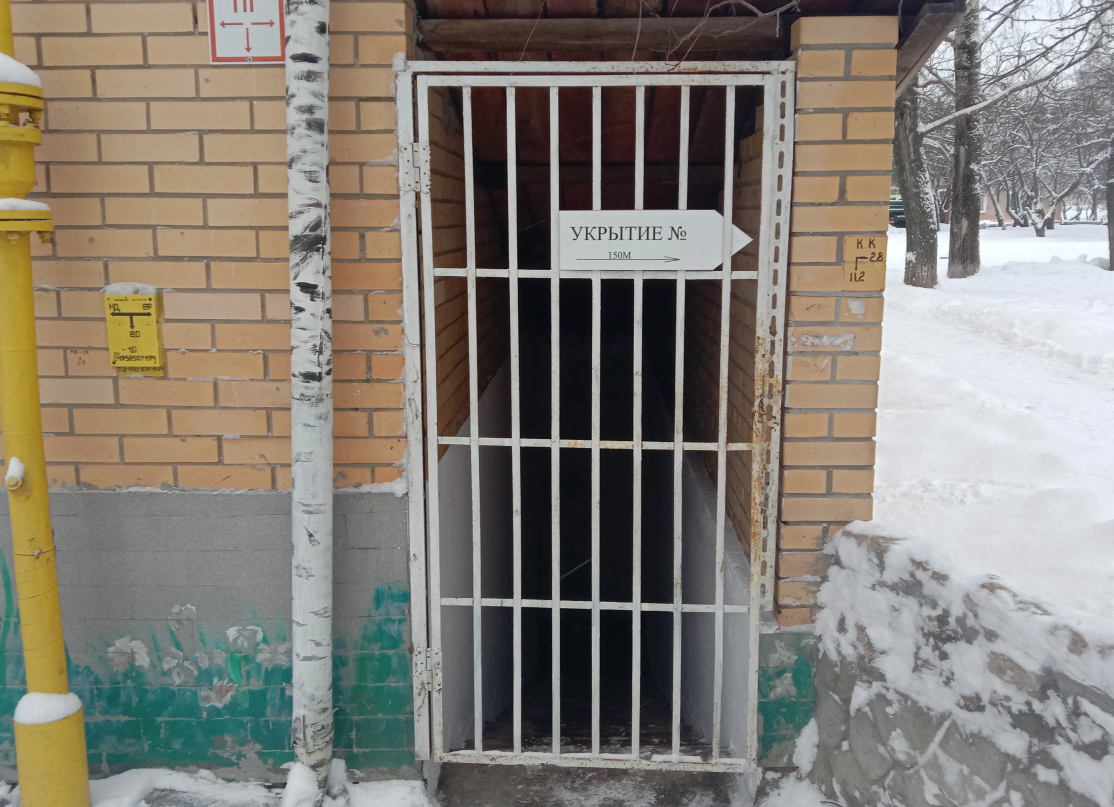 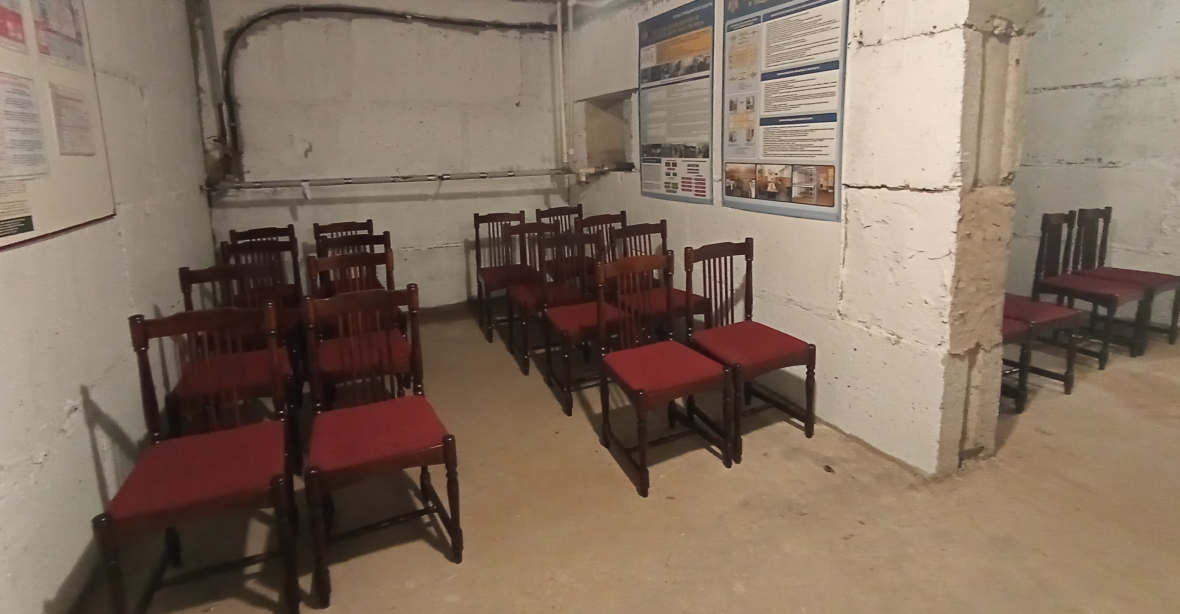 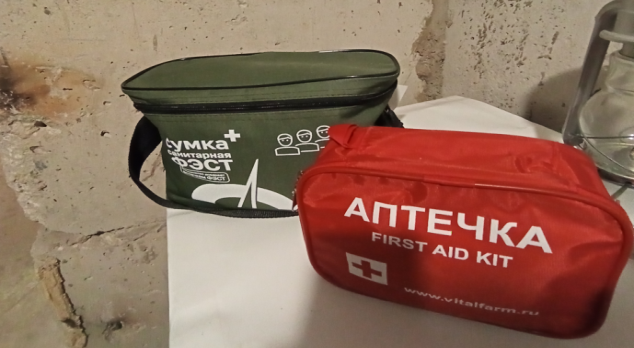 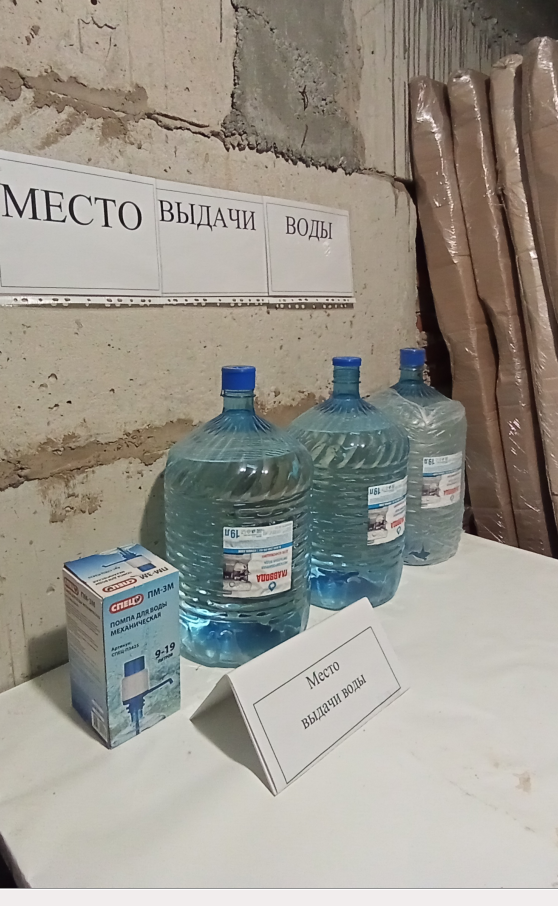 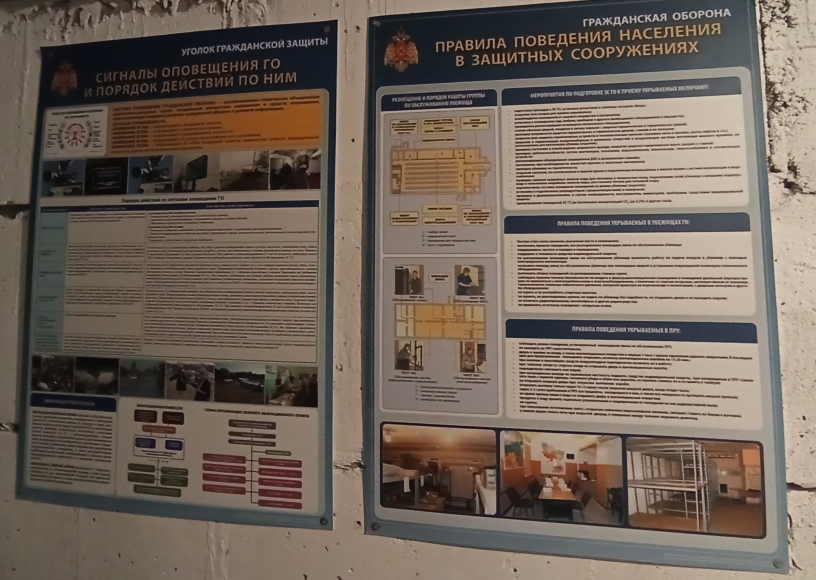 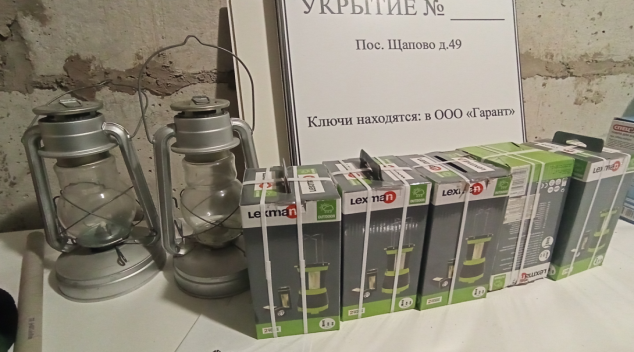 Пункт временного размещения на базе МБУК «ДК «Солнечный» пос. Курилово, ул.Центральная, д.32
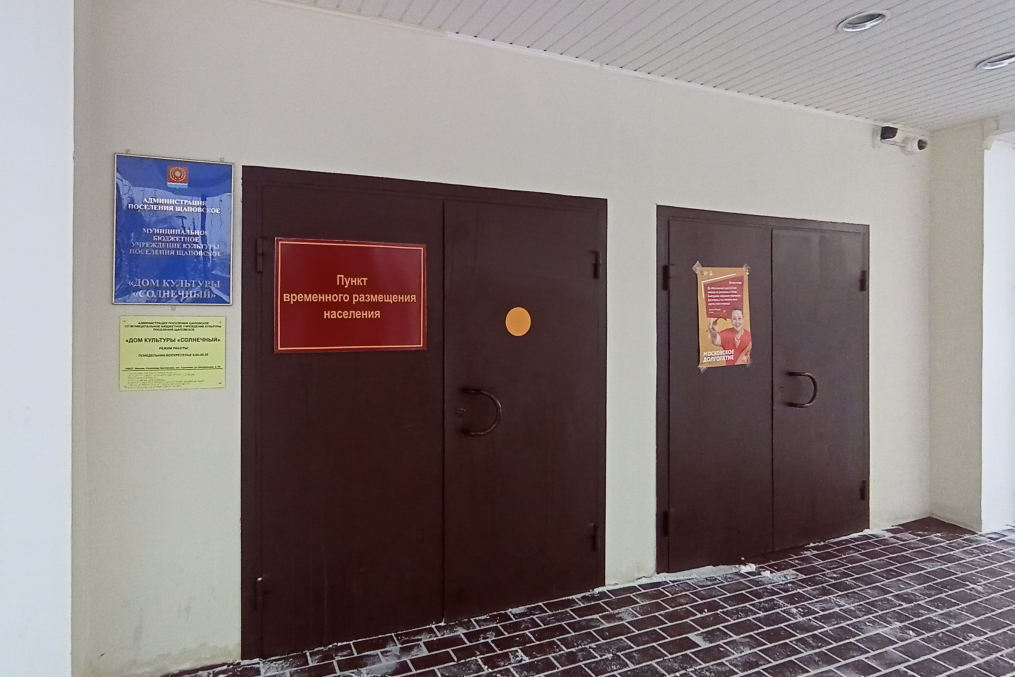 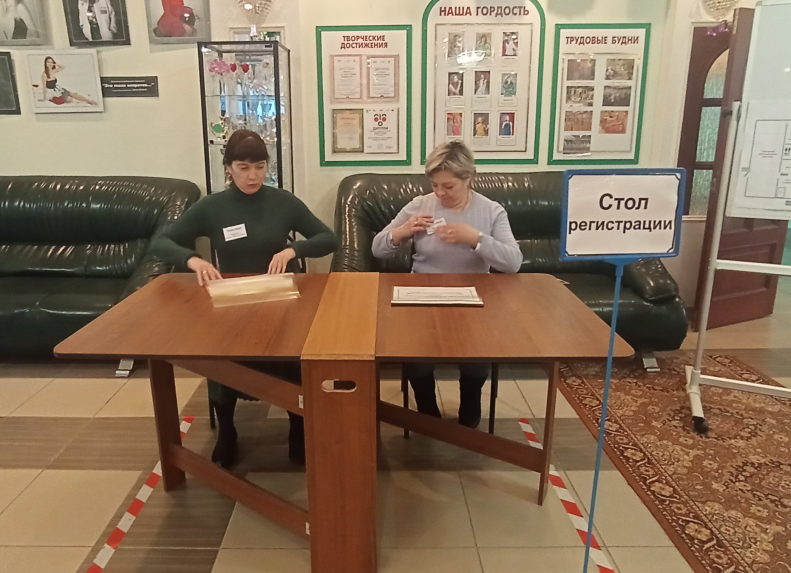 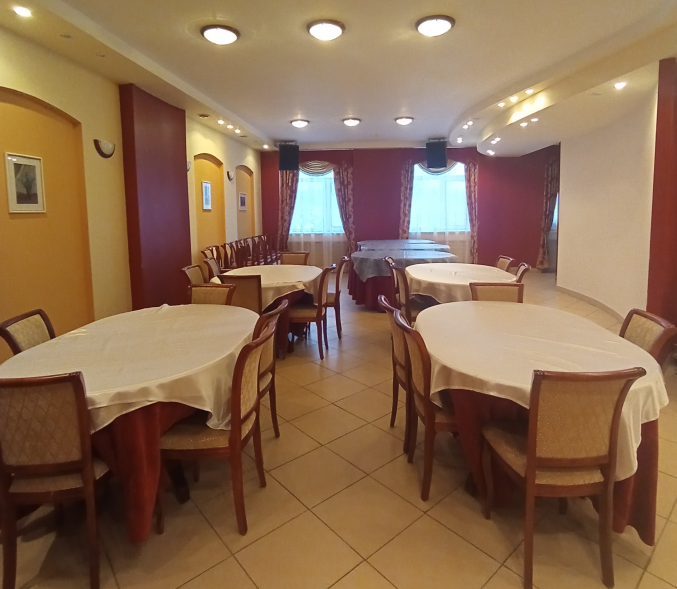 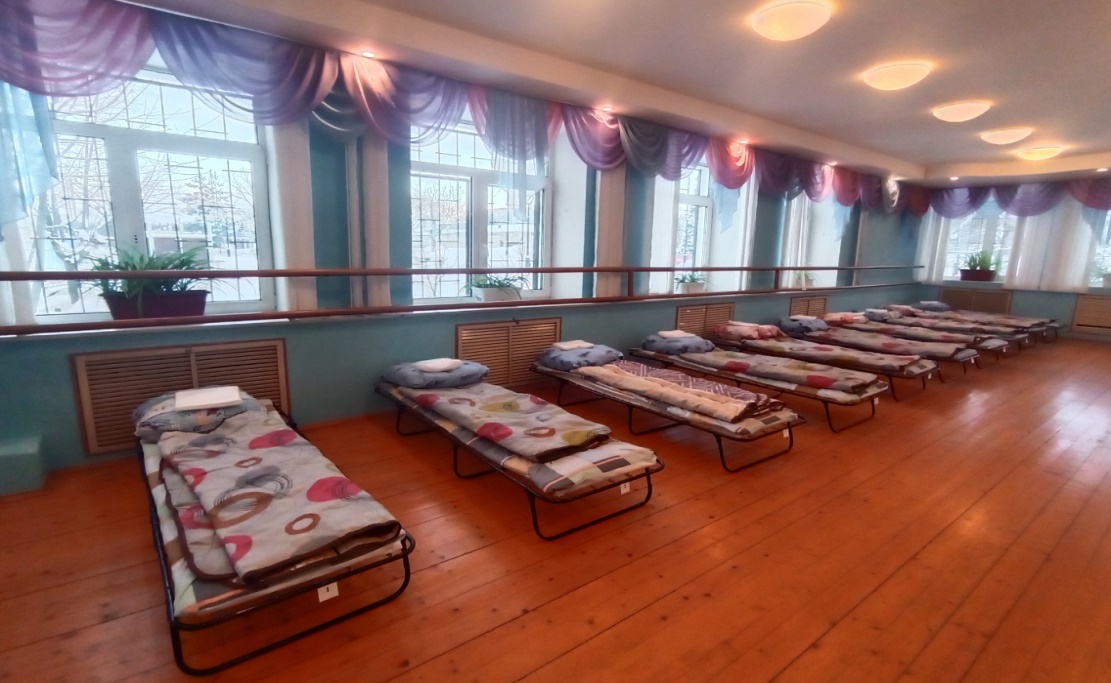 Учебно-консультативный пункт по ГО и ЧС  п.Щапово, д.1
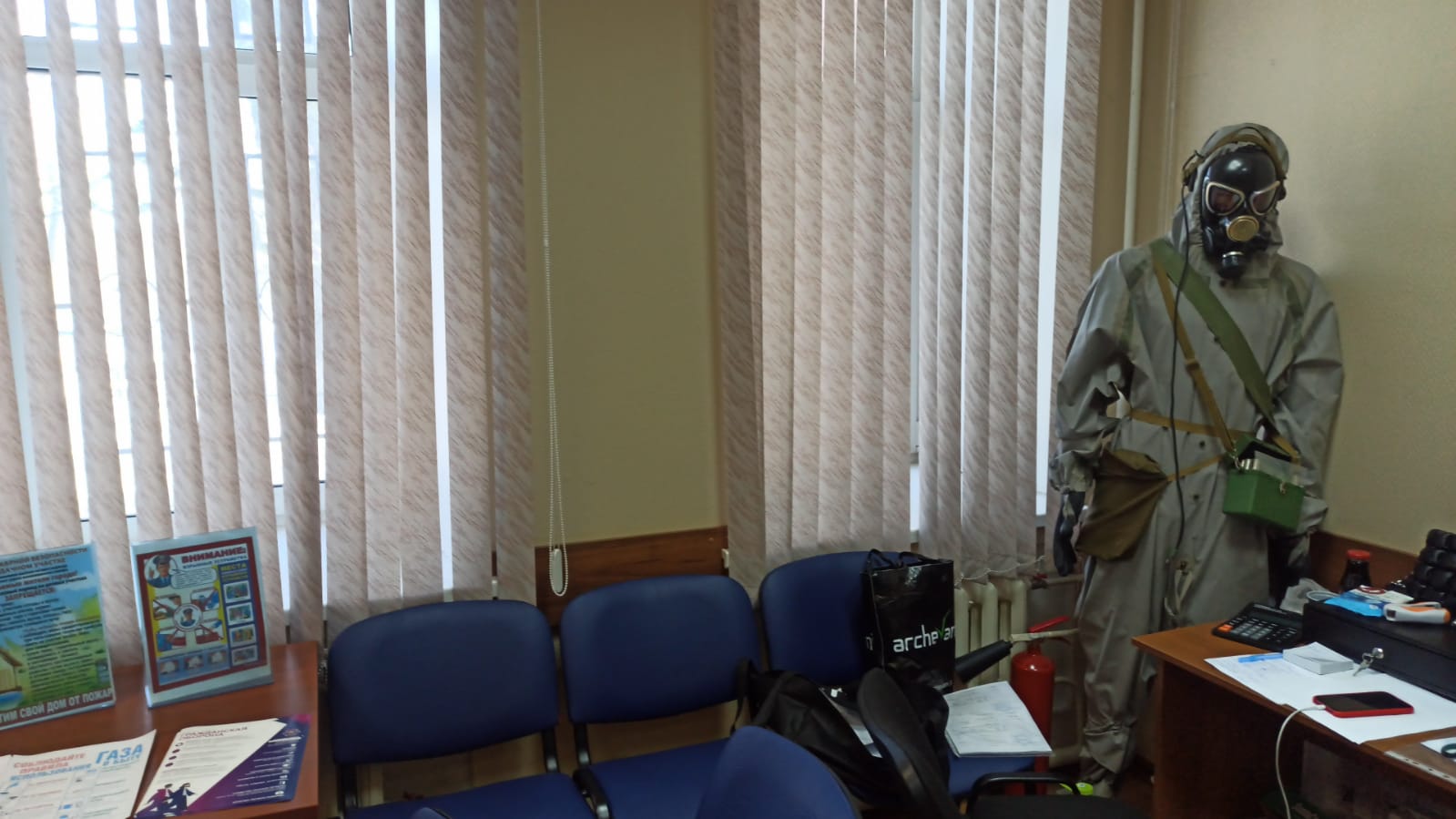 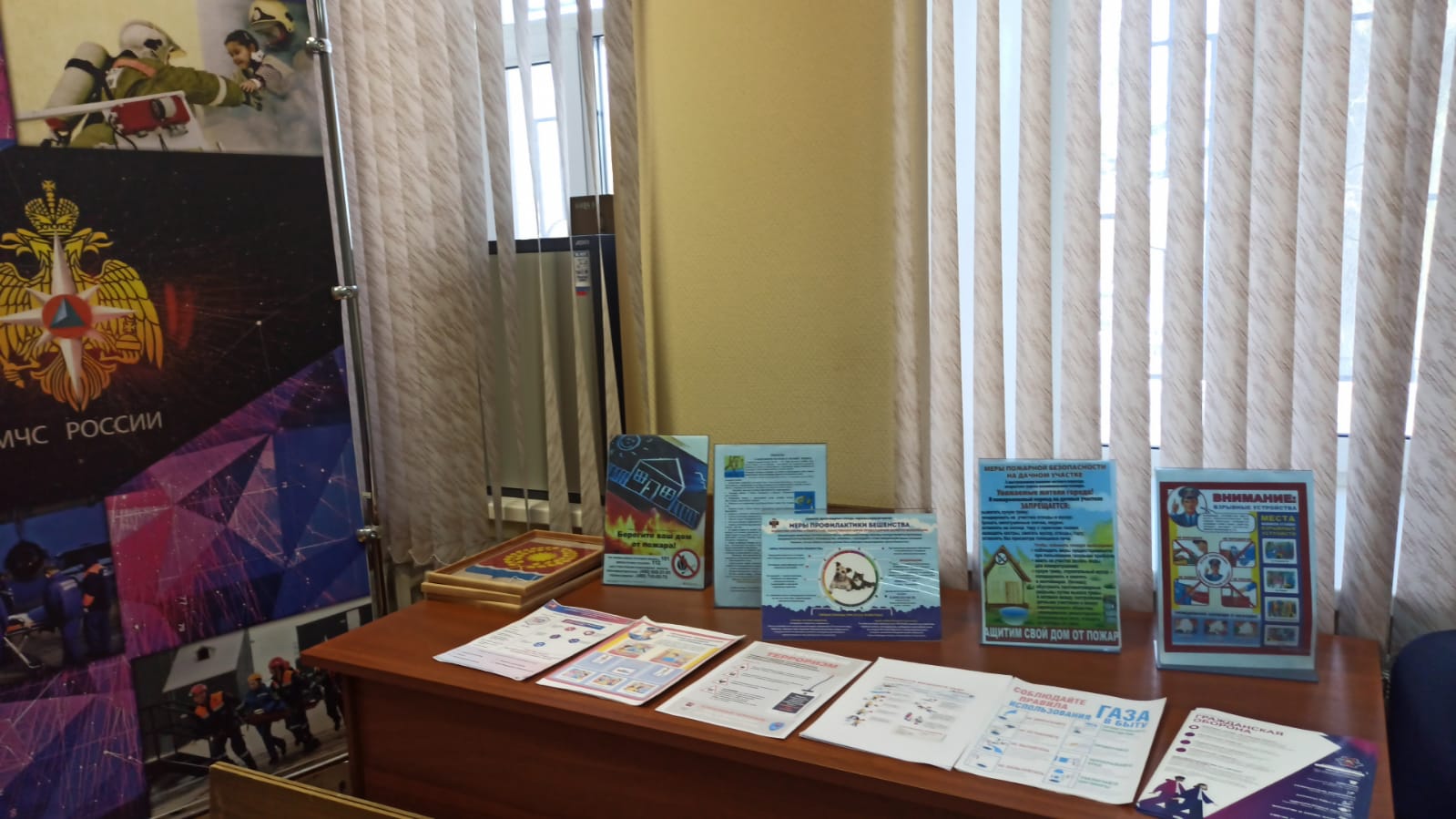 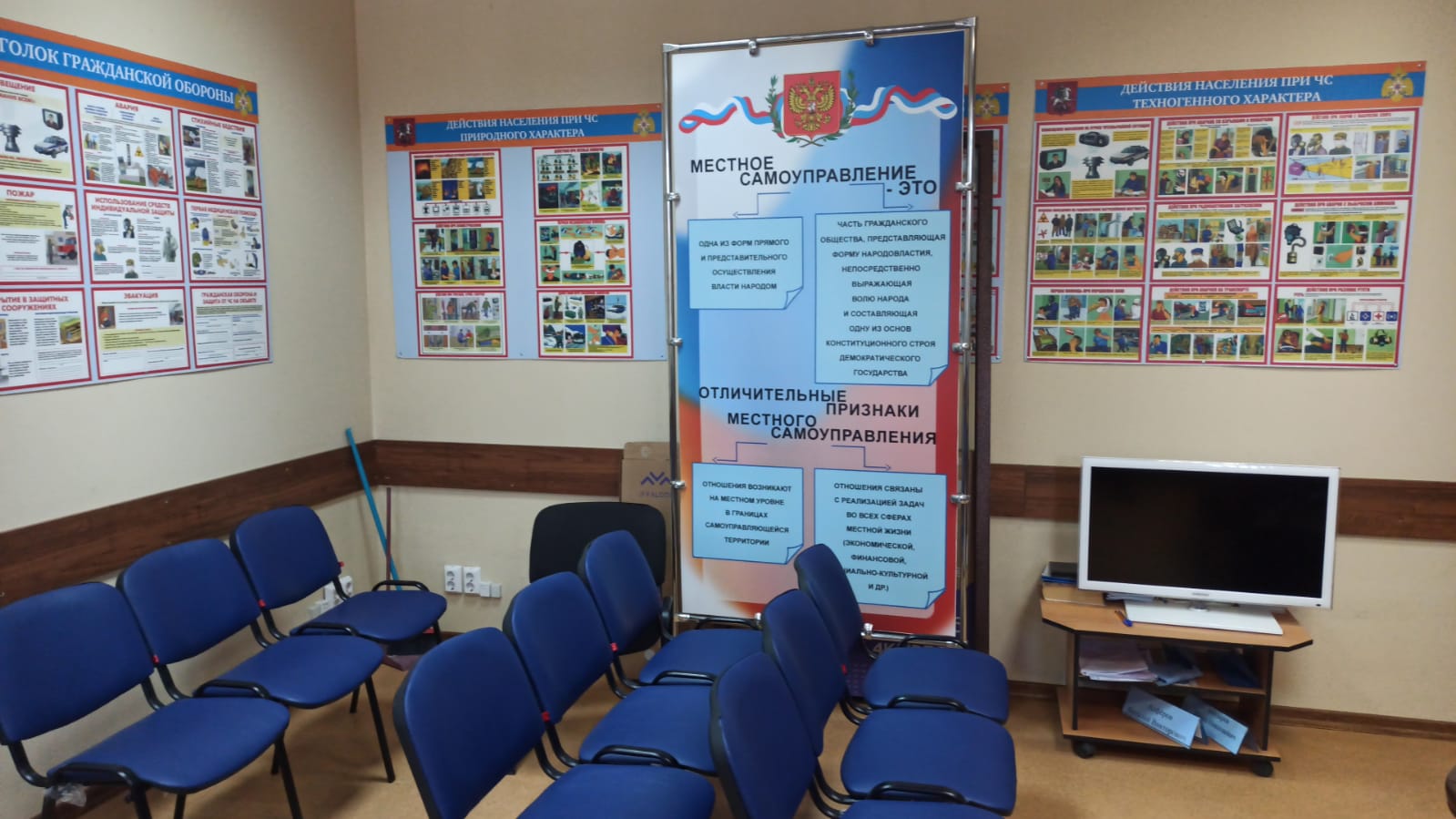 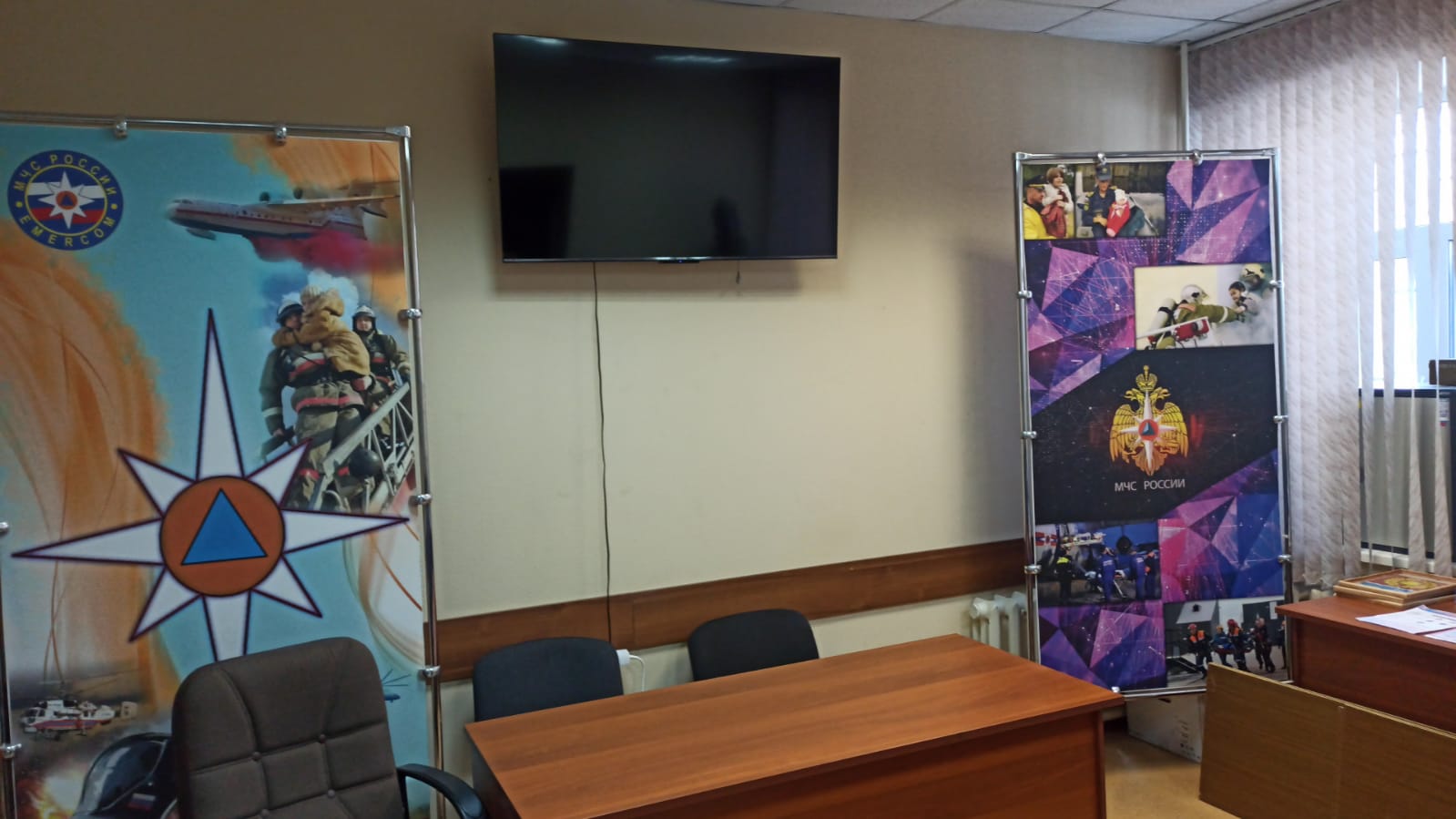 4 заседания комиссии в рамках антитеррористической работы и профилактики терроризма
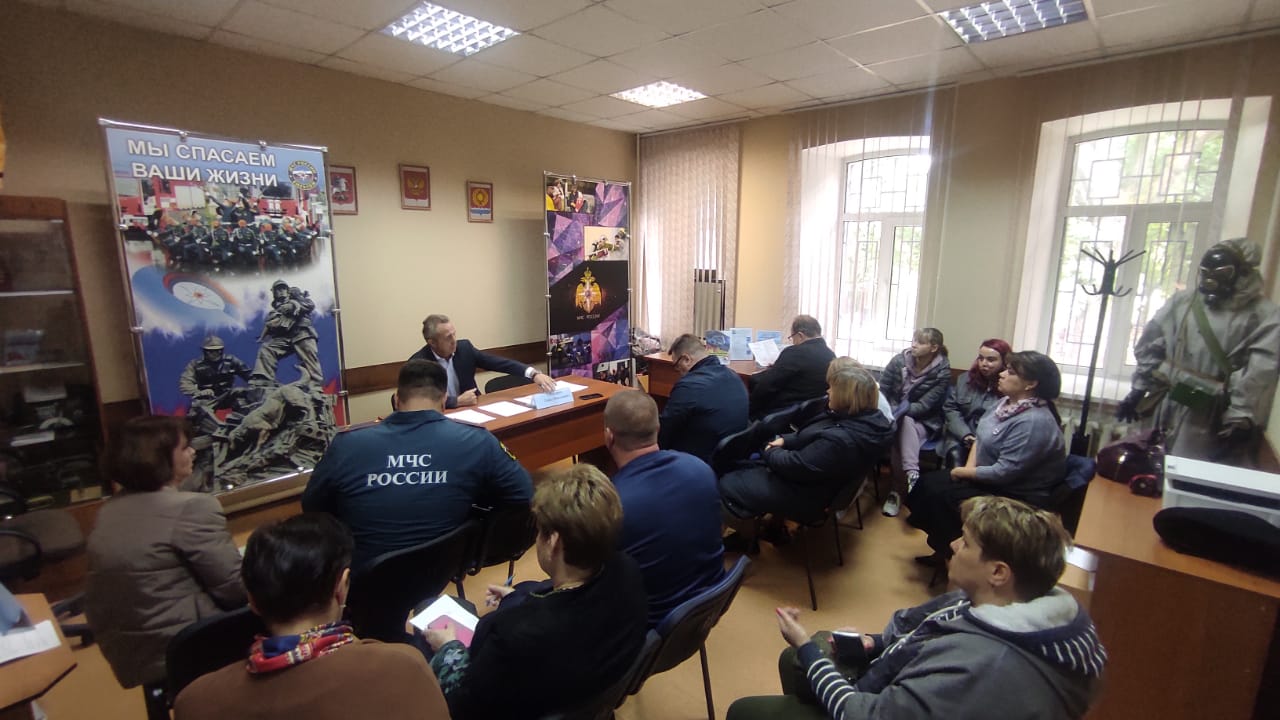 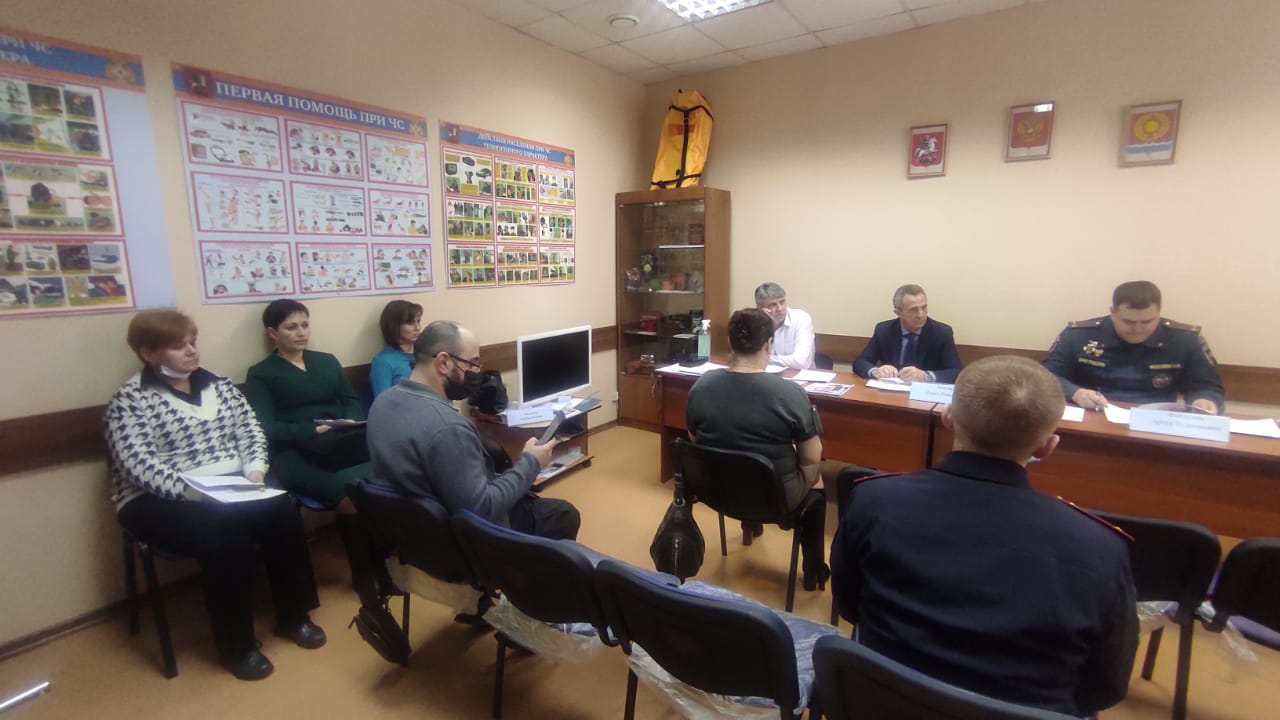 Выявлено более 50 надписей незаконной рекламы наркотических средств на фасадах
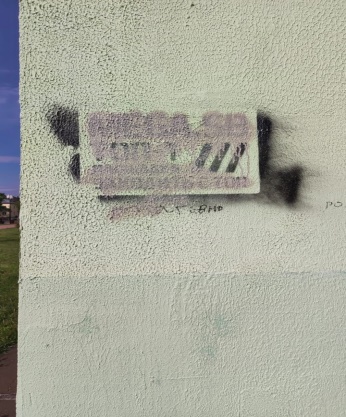 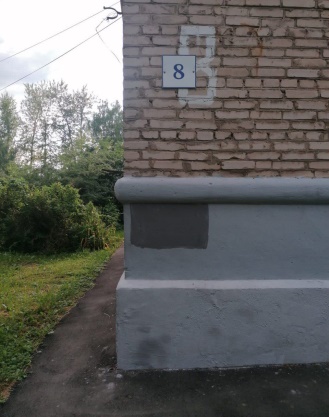 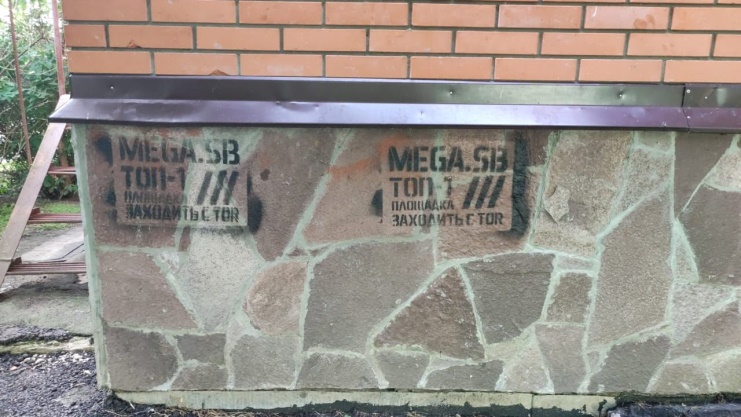 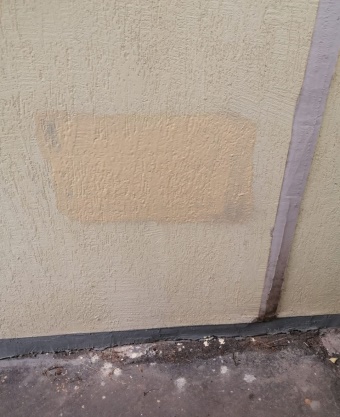 Информирование населения
180 информационных конструкций на многоквартирных домах
14 информационных стендов администрации.
официальный сайт
страницы в социальных сетях
За отчетный период уникальными посетителями сайта стали более 50 тыс. человек  
Размещено более 5 тыс. публикаций в год
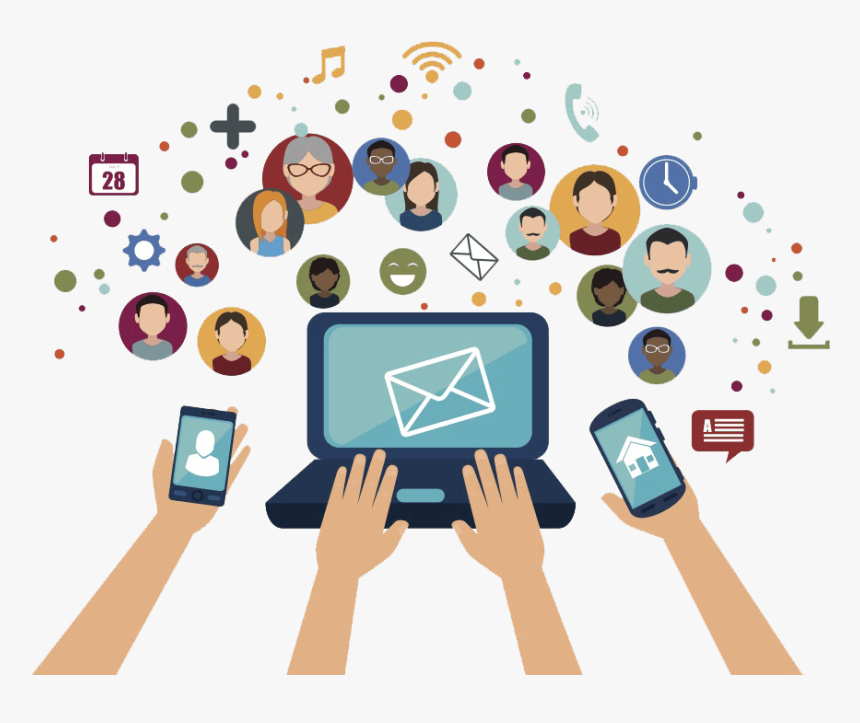 На воинском учете по состоянию на 01 января 2023 состоит 
1857 человек
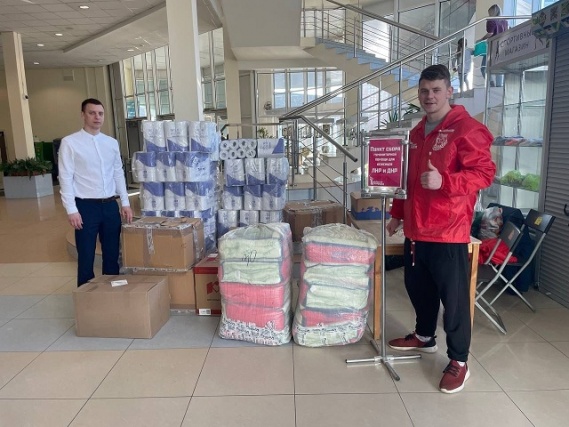 Из них: - 166 офицеров; 
1428 солдат, сержантов, старшин и прапорщиков; 
- 263 количество граждан, подлежащих призыву
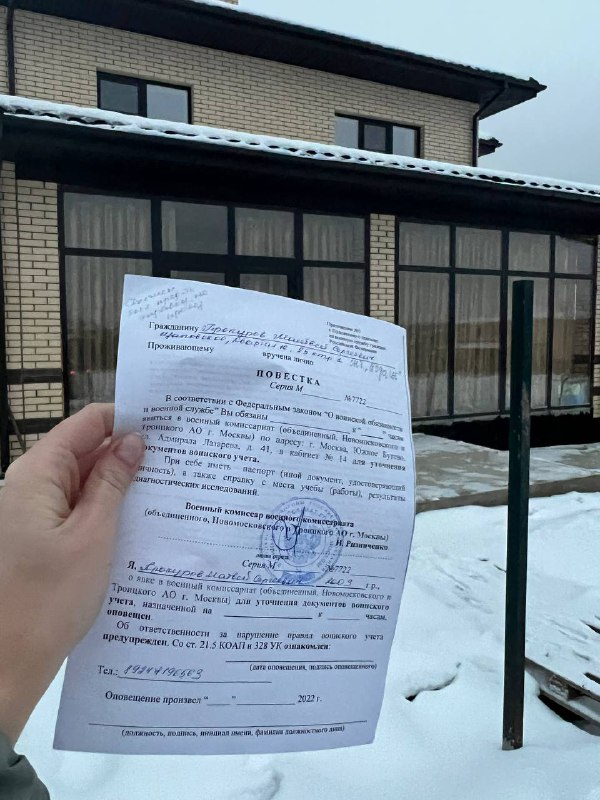 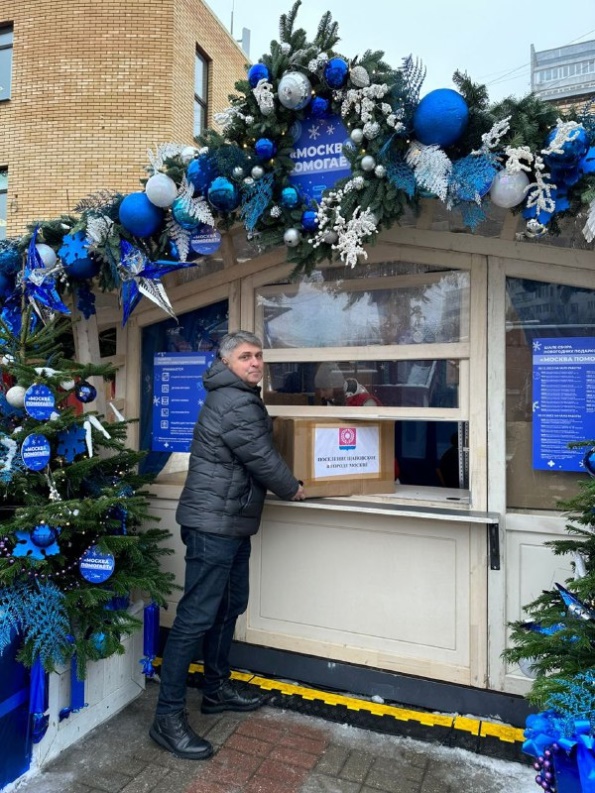 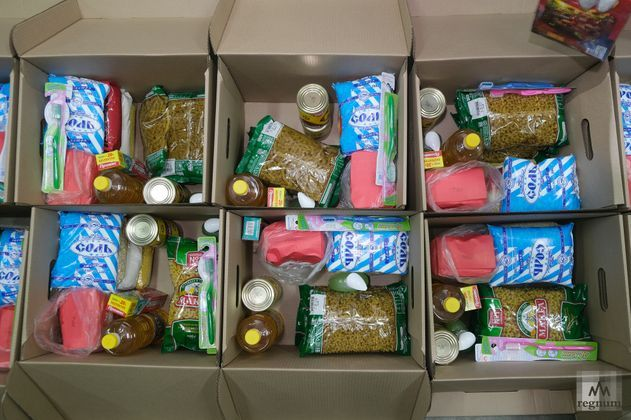 Взаимодействие
ГБОУ Школа №2075
Муниципальные учреждения культуры
Совет депутатов поселения Щаповское
ГБУЗ Больница «Кузнечики»
Муниципальные учреждения спорта
Администрация поселения Щаповское
ГБУДО Щаповская ДШИ «Гармония»
Префектура ТиНАО
Общественные советники главы администрации
Первичная ячейка общества инвалидов
ГБУ ЦСО «Щербинский»
МО МВД г.Москвы «Куриловское»
Молодежная палата
УСЗН ТиНАО
Совет ветеранов
Социальная политика
На территории поселения в настоящее время проживают:

- 180 многодетных семей
- 47  детей, находящихся под опекой, попечительством и патронатом
- 659 человек с ограниченными возможностями здоровья, из них –  105 детей-инвалидов
- 2 участника Великой Отечественной войны
- 20 участников трудового фронта
- 1 бывший несовершеннолетний узник фашистского концлагеря
- 500 ветеранов труда
- 50  ветеранов боевых действий
- 40 ветеранов военной службы
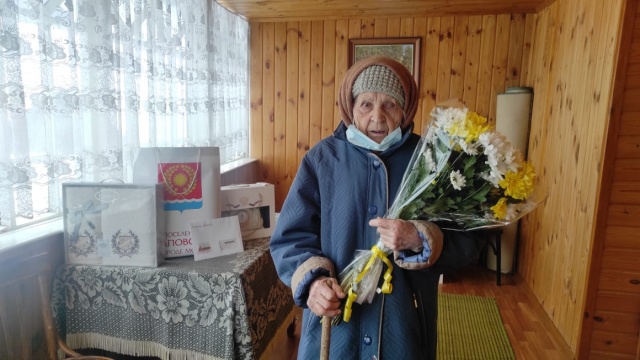 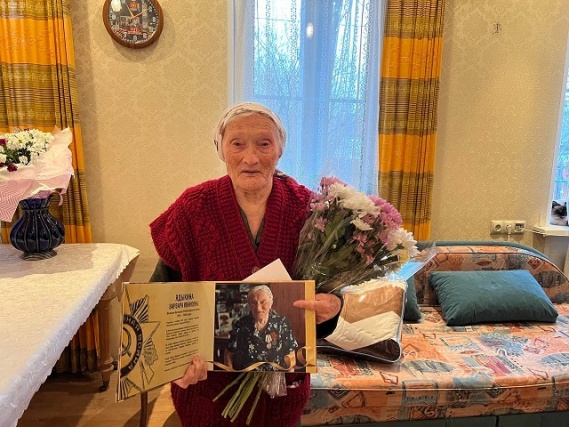 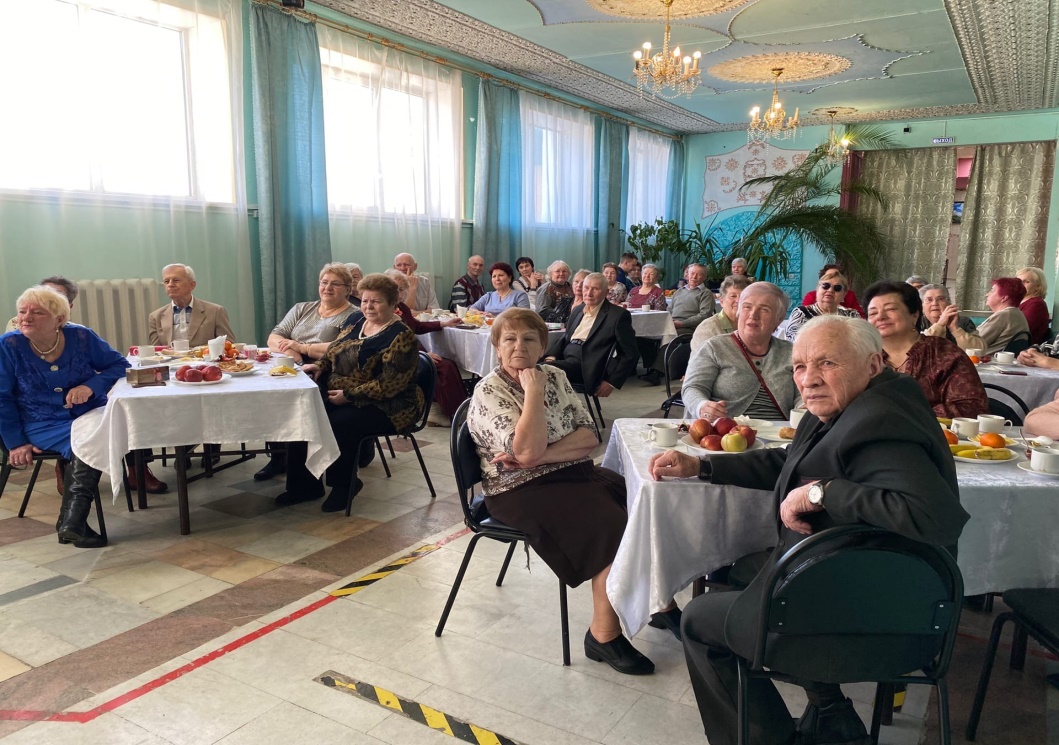 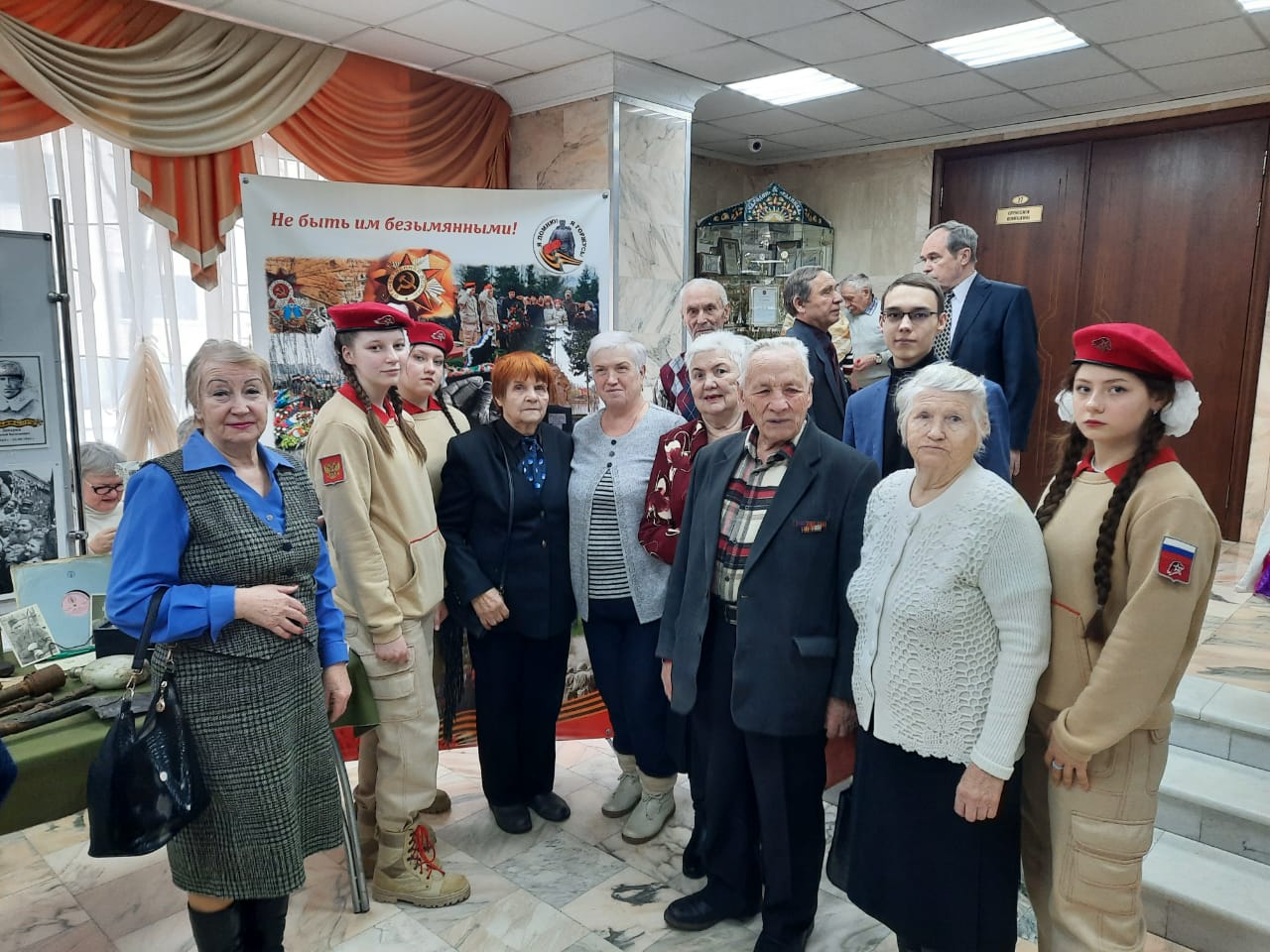 Благотворительные акции
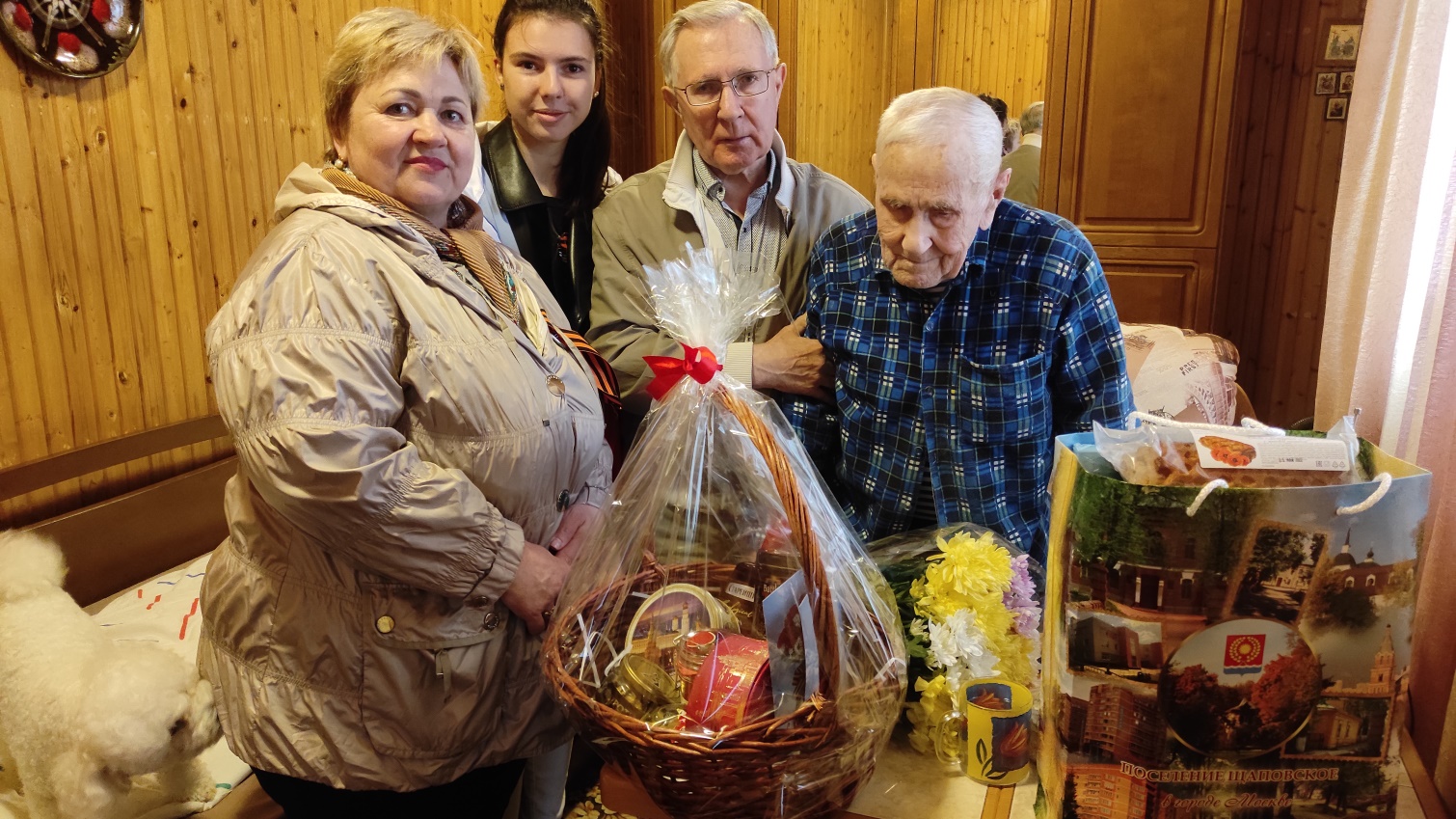 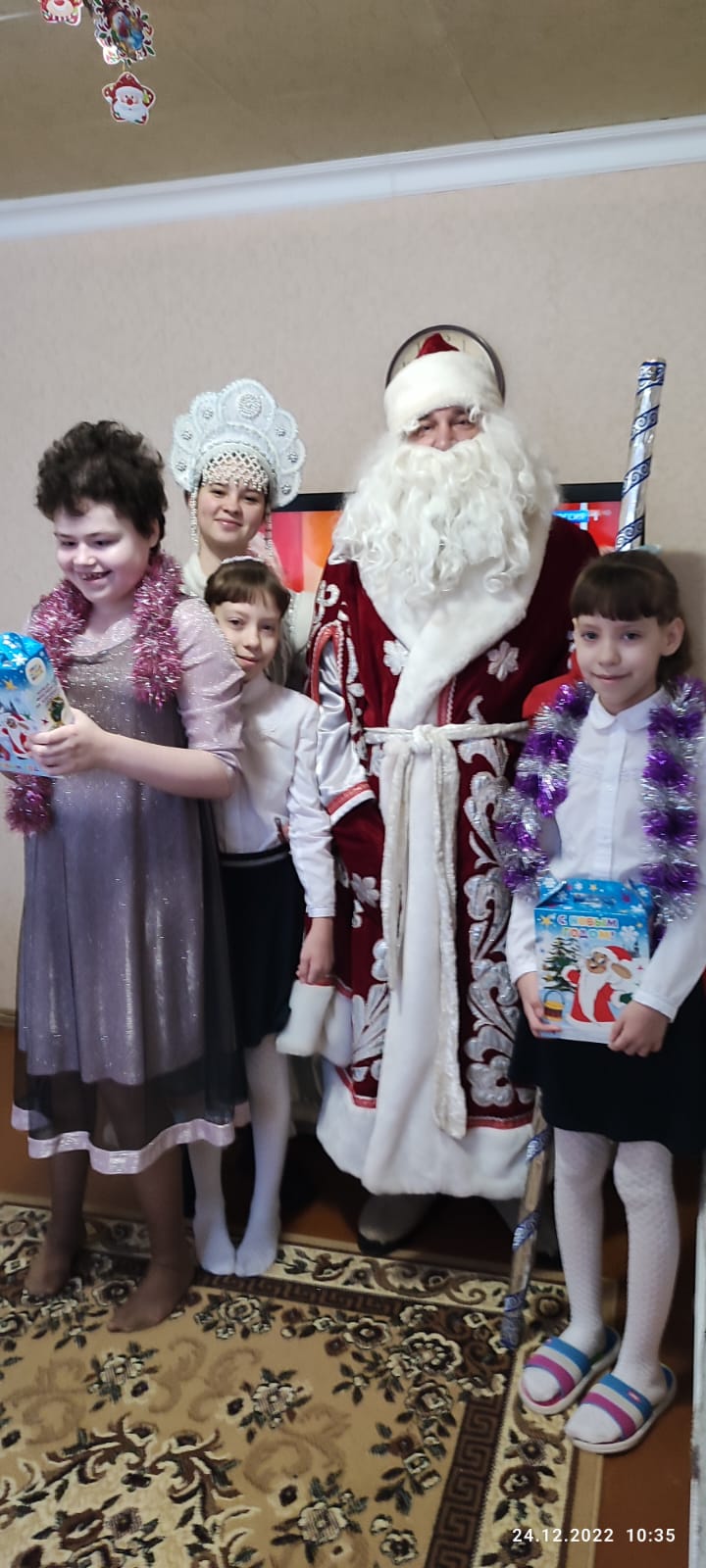 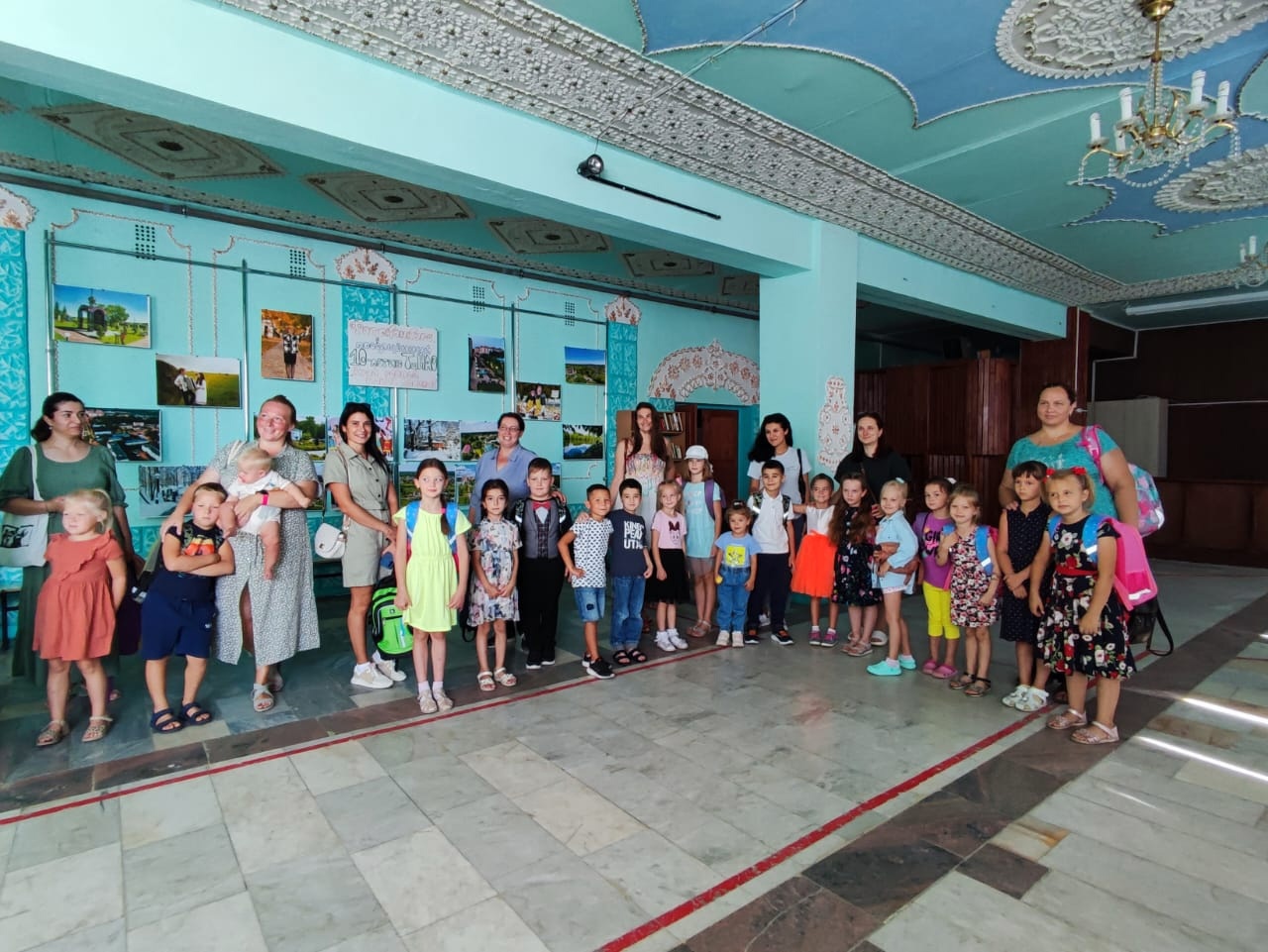 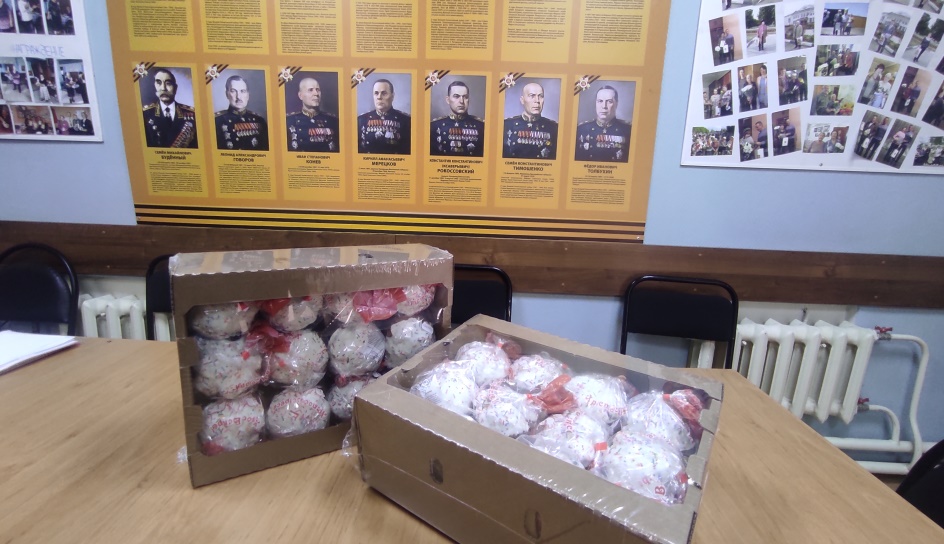 Антинаркотическая деятельность
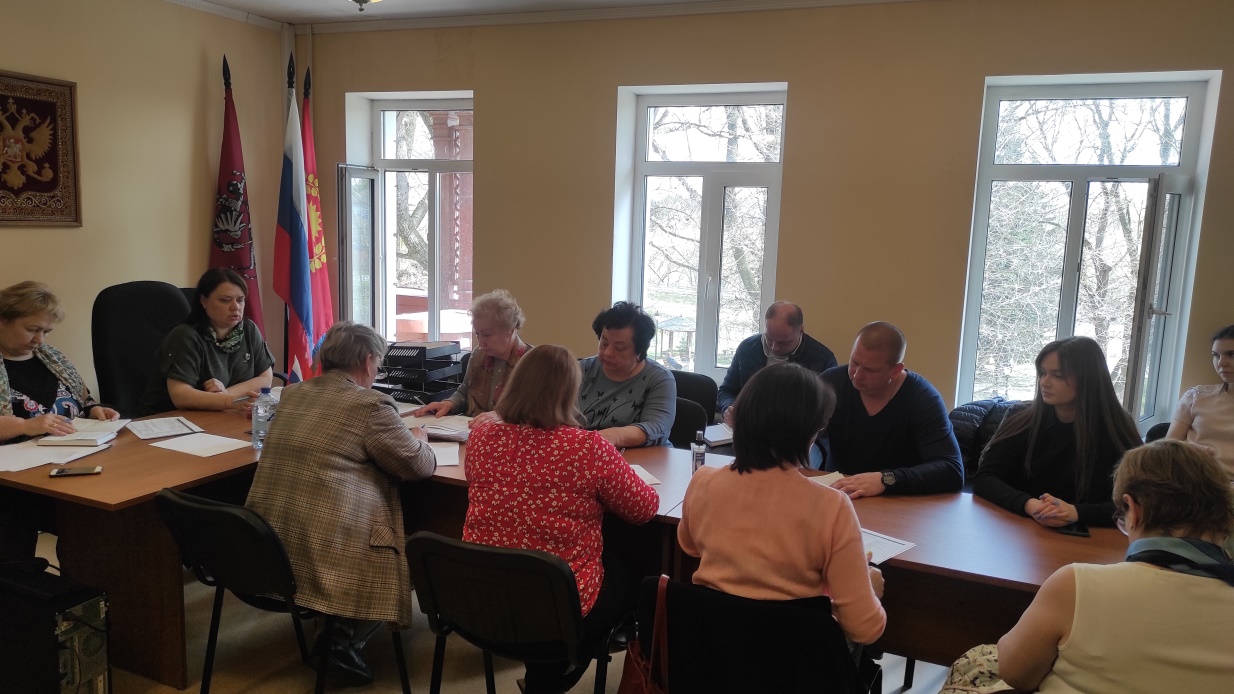 По информации, полученной от Филиала №11 ГБУЗ «МНЦ наркологии ДЗМ», на территории поселения Щаповское:
на диспансерном наблюдении состоят:

-  162 человека, больных алкоголизмом

34 человека, больных наркоманией


0 смертельных исходов
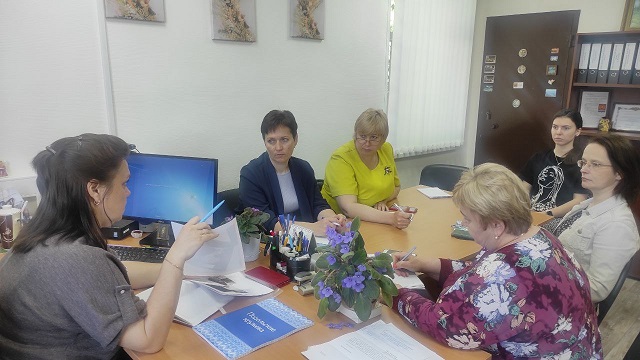 Молодежная политика
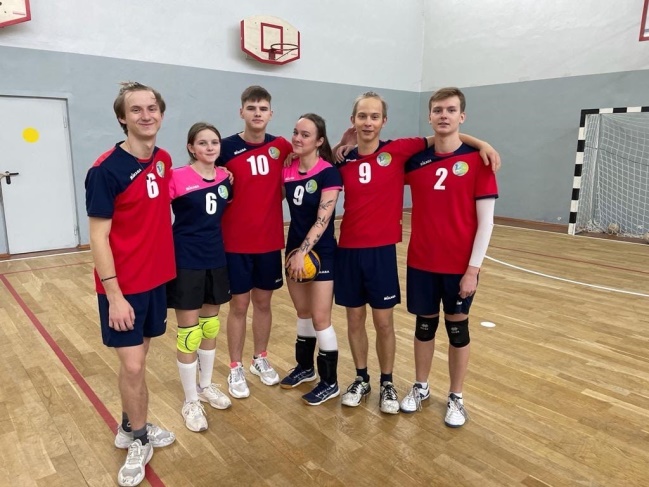 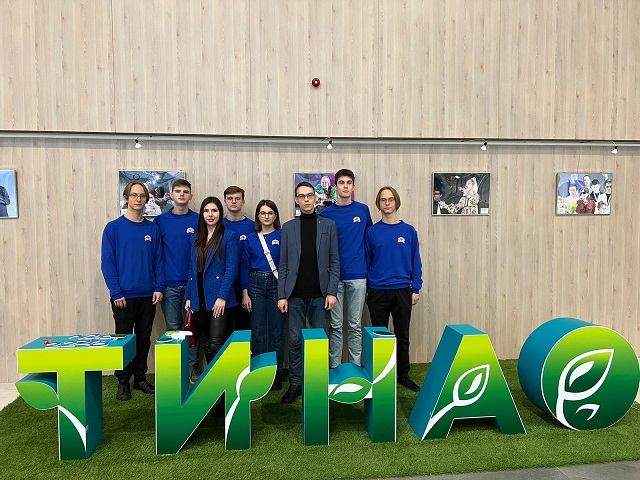 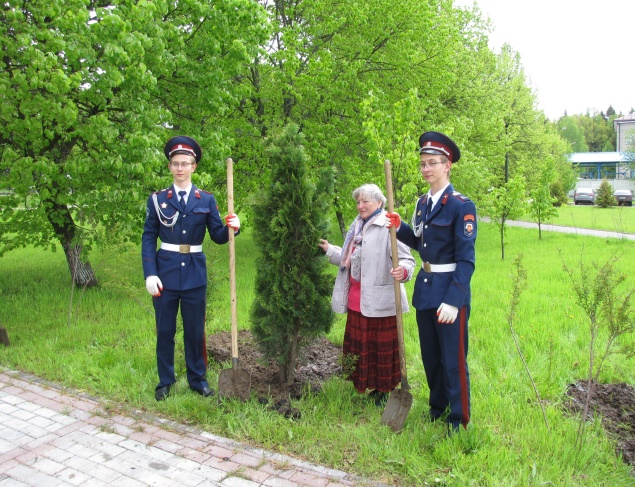 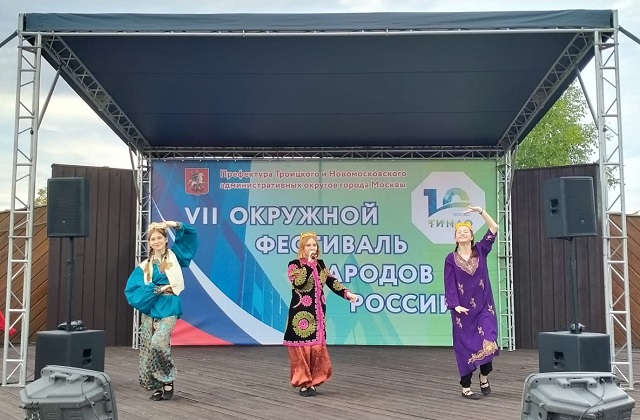 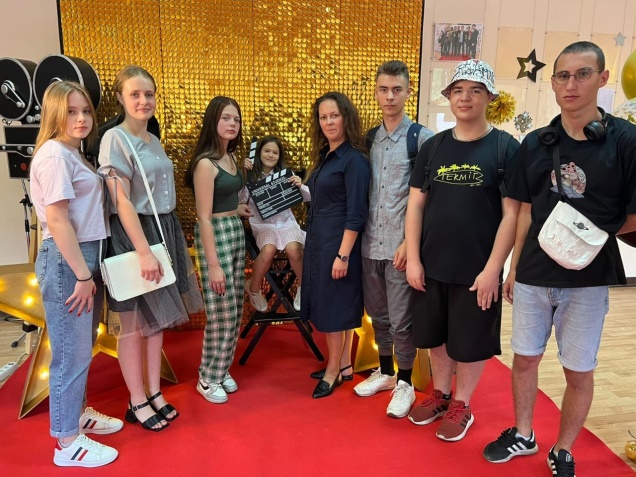 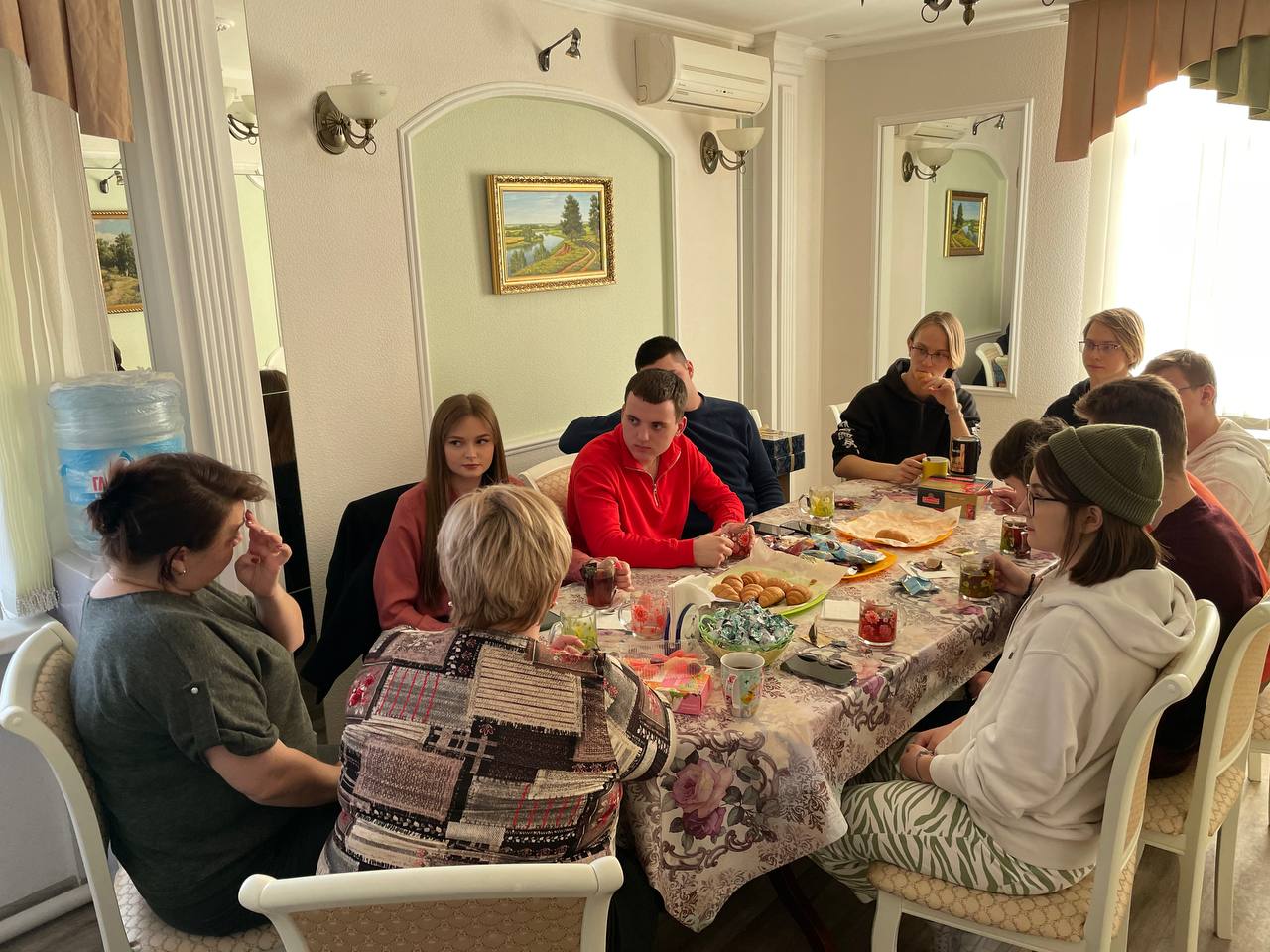 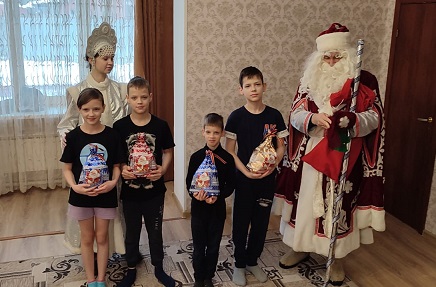 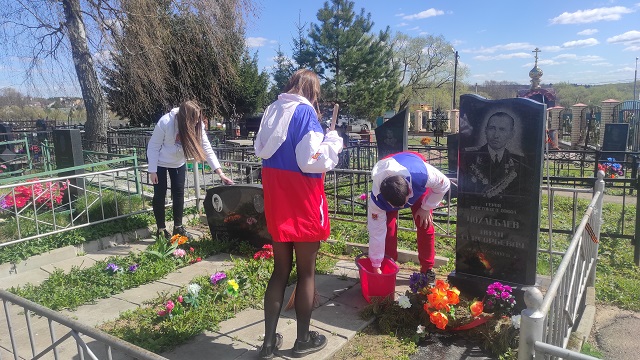 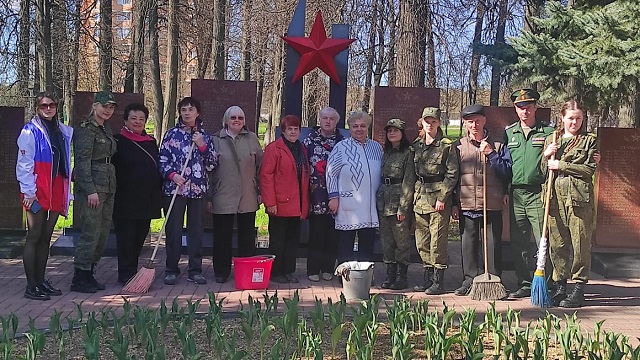 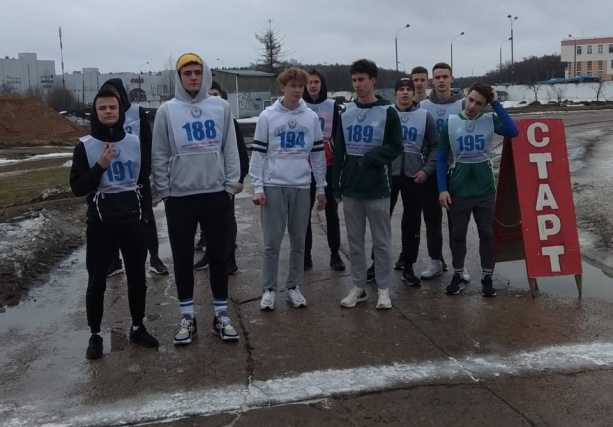 Охрана детства
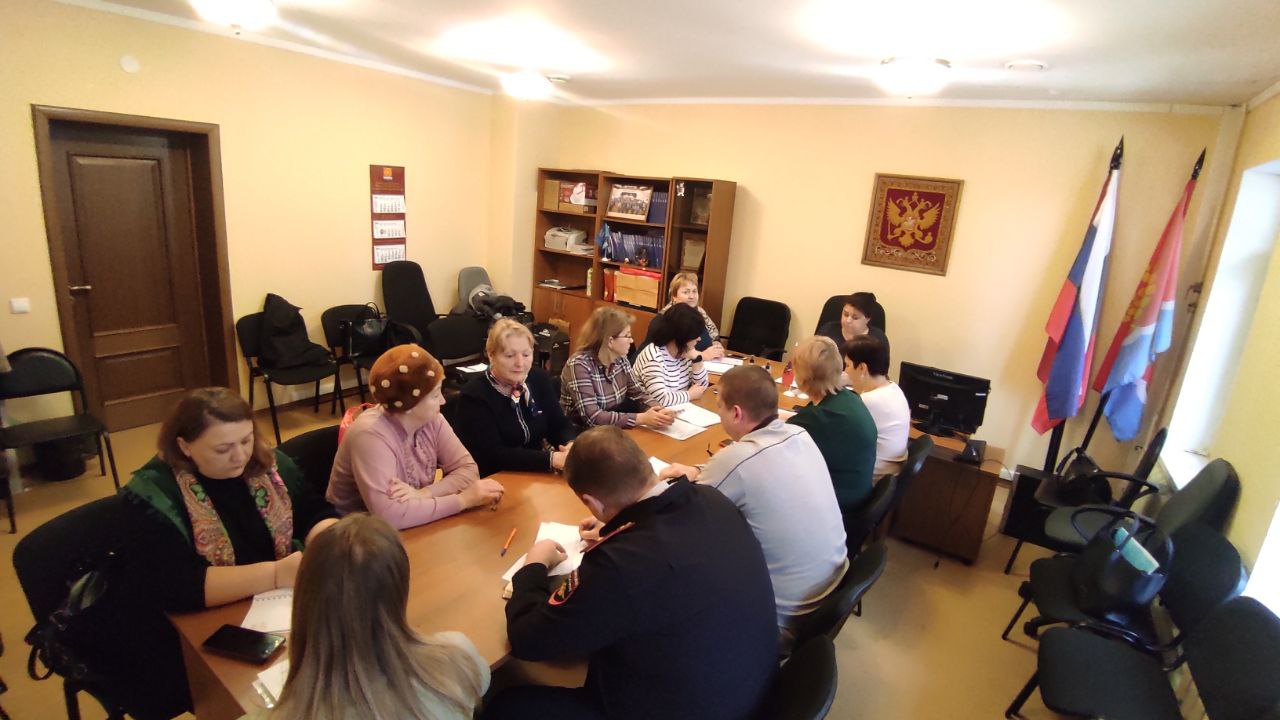 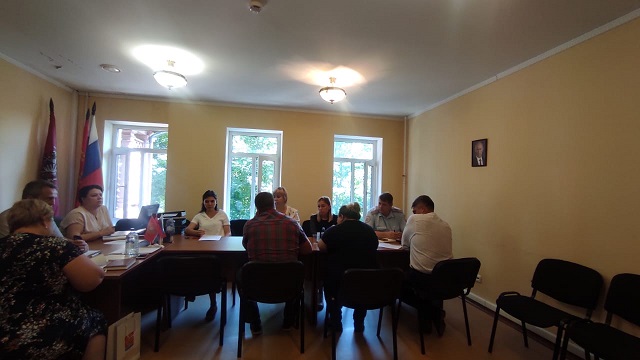 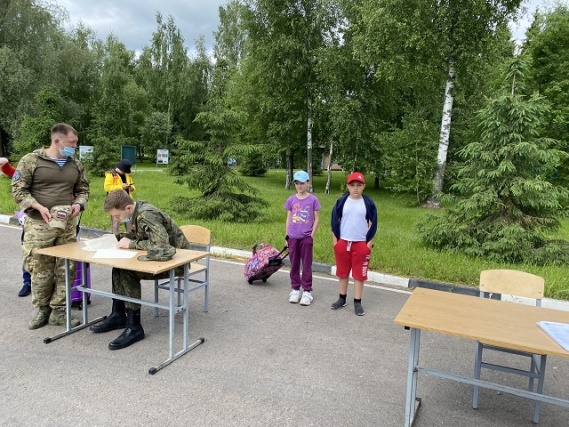 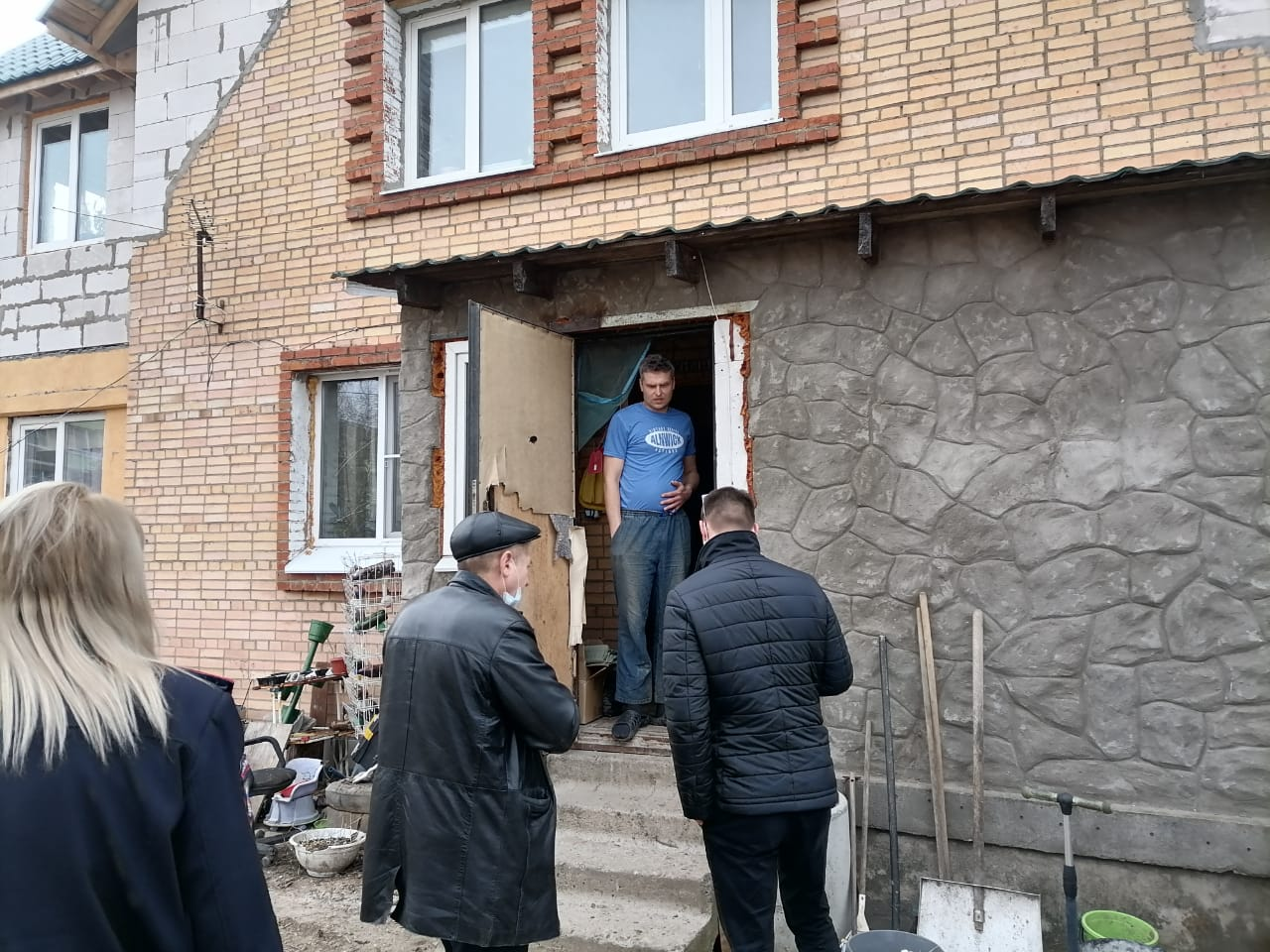 Совет ветеранов
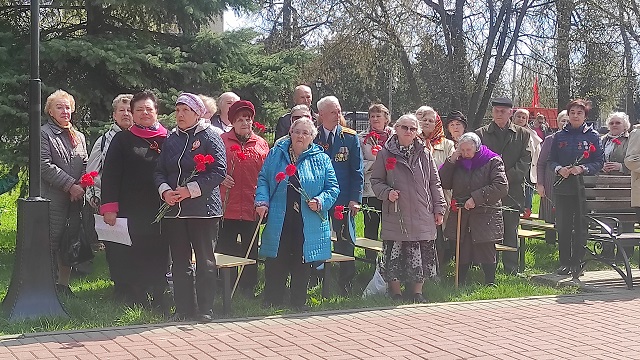 2 – участники ВОВ
20 – ветераны ВОВ
1 – несовершеннолетний узник фашистских концлагерей
40 – ветераны вооруженных сил и правоохранительных органов
49 – ветераны боевых действий
500 – ветераны труда
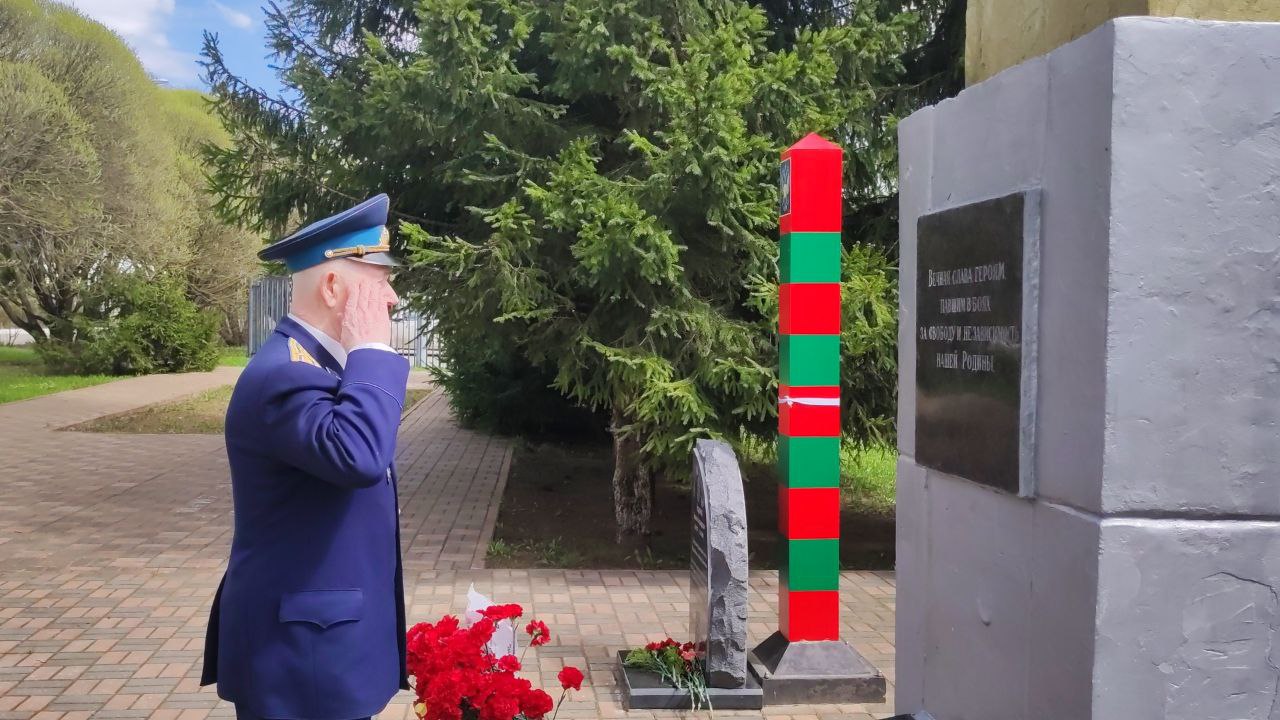 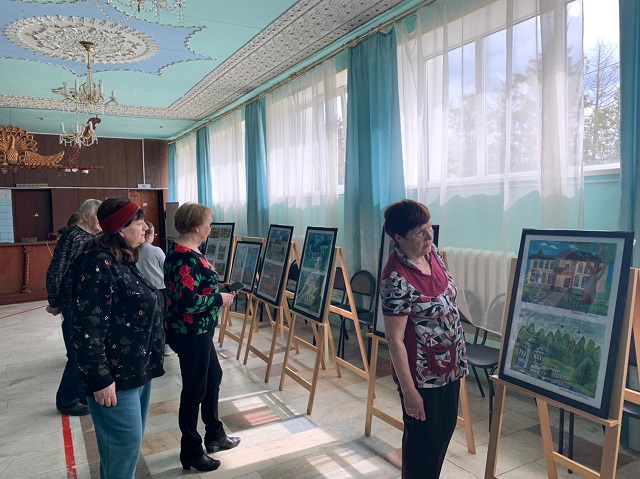 Центр Московского долголетия «Щапово»
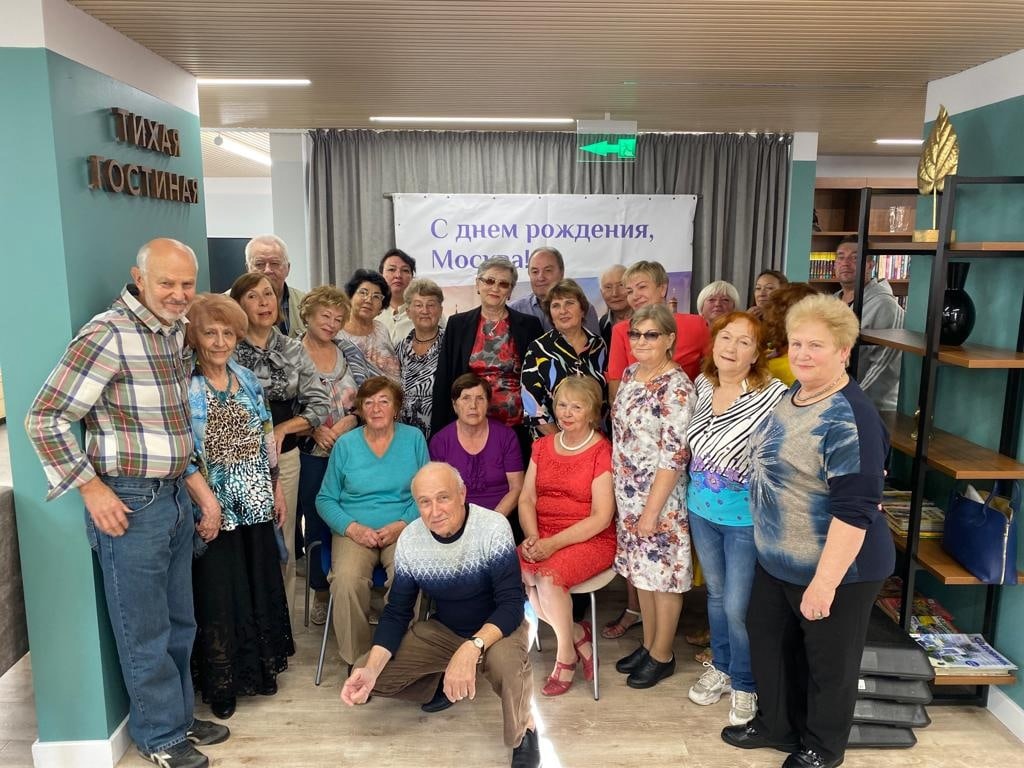 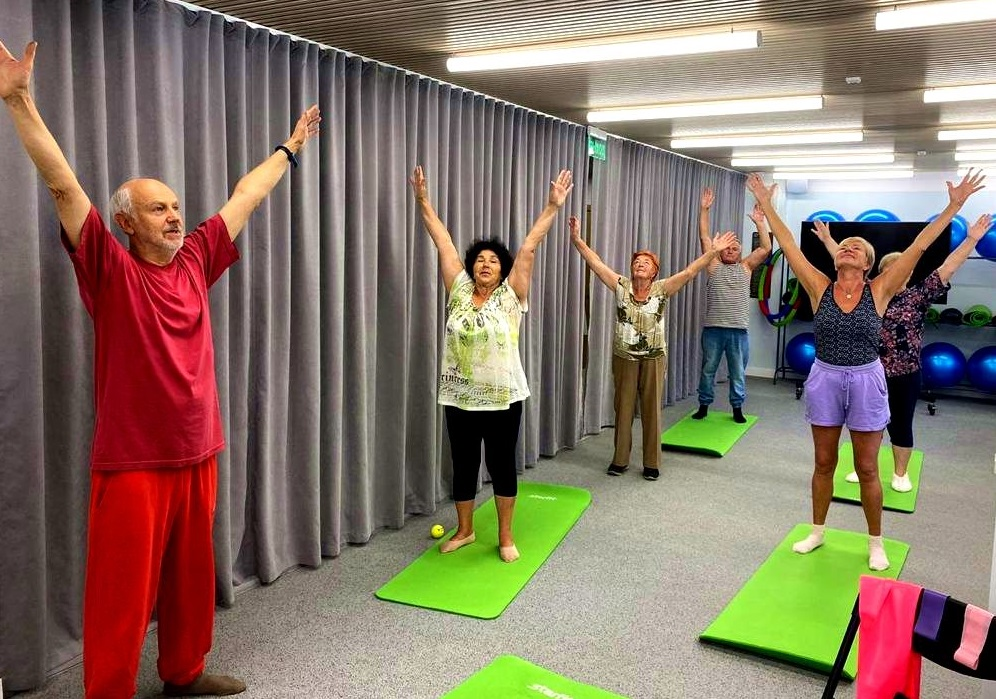 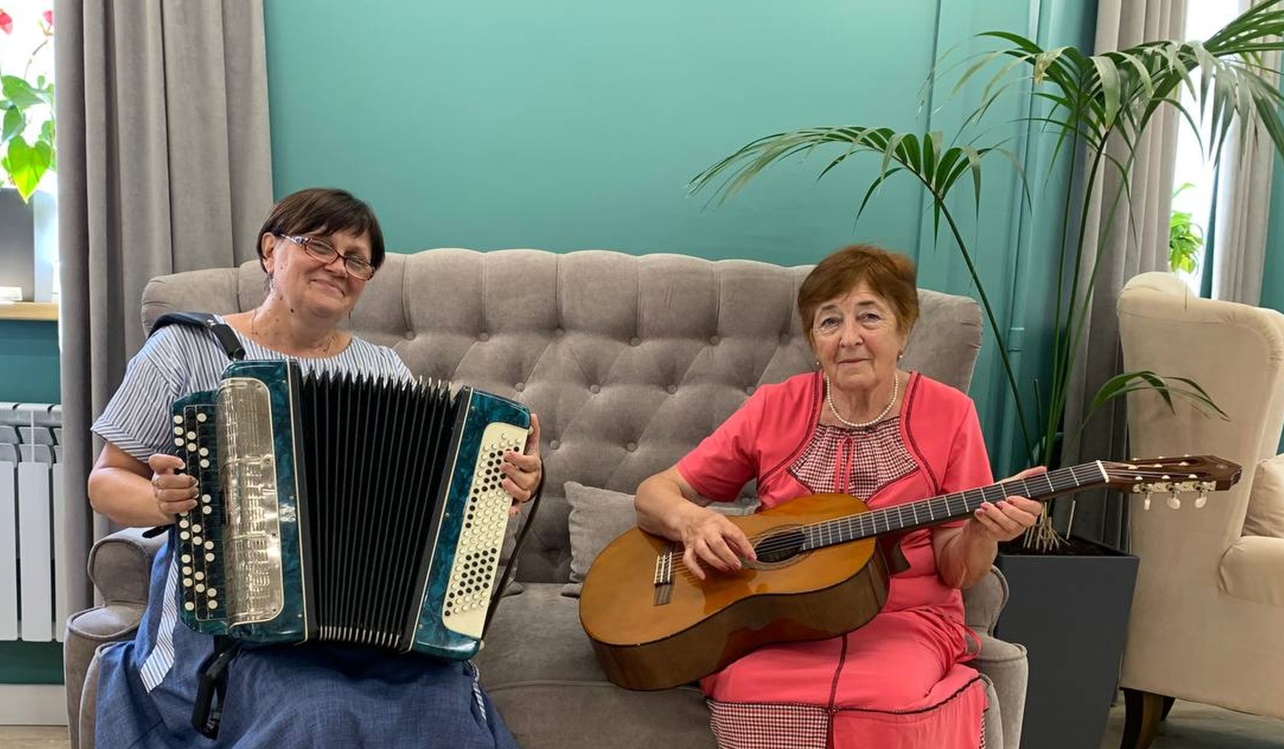 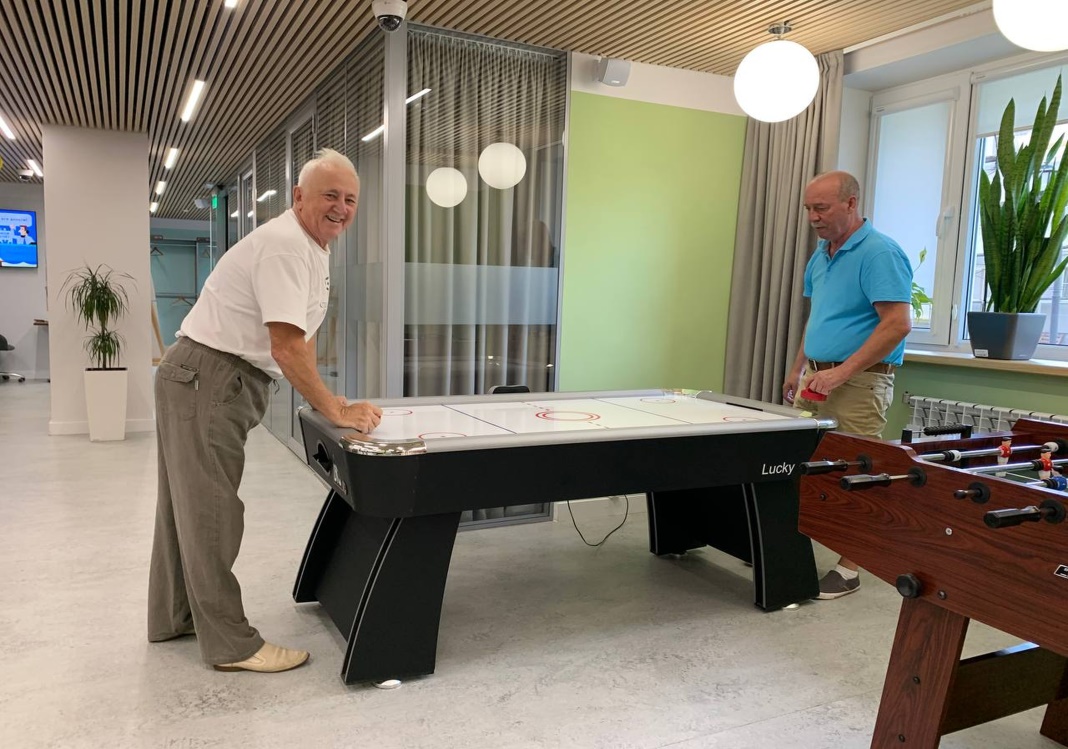 Общественные советники
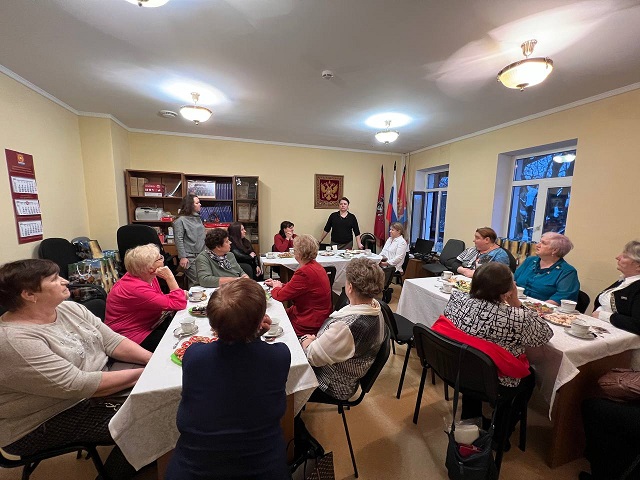 Культура и спорт
В Доме культуры «Солнечный» проведено 202 очных мероприятия, из них для детей - 123
В 25 клубных формированиях проводили свой досуг 400 человек, из них 276 детей.
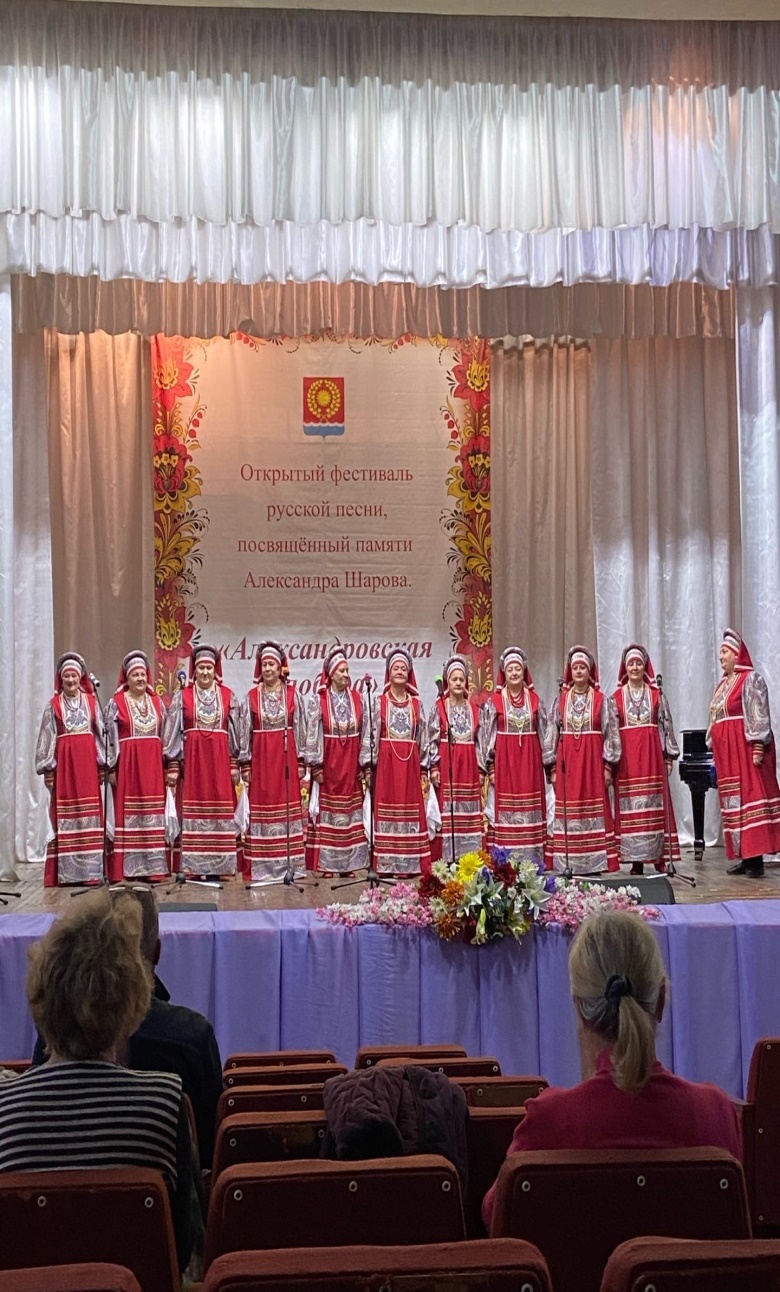 Проведены фестивали: 
* Мы - ровесники ТиНАО 
* 3-й Открытый фестиваль русской песни «Александровская Слобода», посвященный памяти А. Шарова
* Концерт-встреча детских фольклорных коллективов «Осенний карагод»
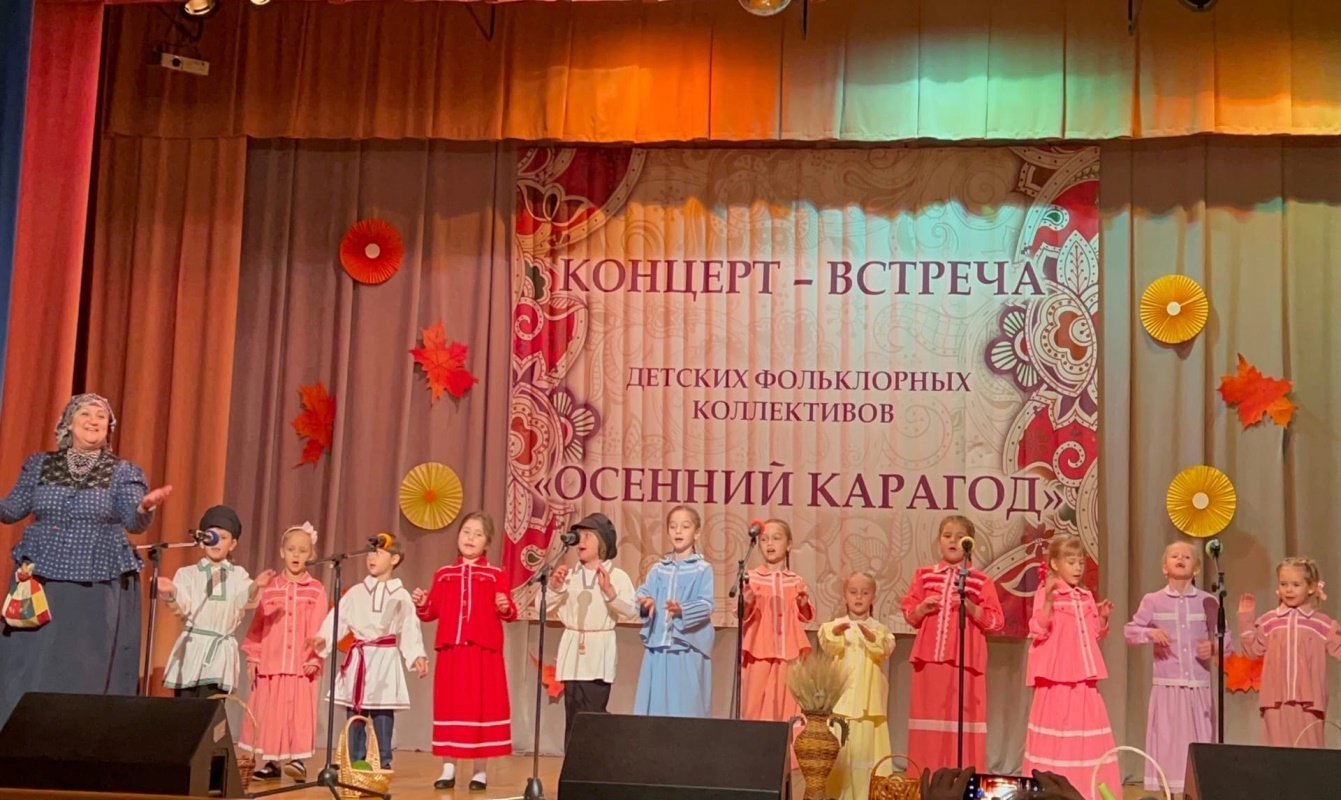 Коллективы ДК принимали участие: 

•	Общегородской фестиваль ТиНАО, посвященный празднованию Дня Победы

•	Фестиваль на Манежной площади, посвященный 10-летию ТиНАО

•	Всероссийский хоровой фестиваль (хор русской песни «Раменье»)

•	Международный творческий фестиваль-конкурс «Вдохновение» (детский хореографический коллектив «Карамель»)

•	Московский городской фестиваль танцевального искусства «Новая Москва»

•	В рамках Московского городского фестиваля «Новая Москва»: «Поющий май», «Я люблю тебя, Россия», «Новое поколение», «Содружество»

•	Фестивали современного танца: Всероссийский фестиваль «Russion open dance"; Всероссийский чемпионат «Top Crew Champ» (1 место); Всероссийский фестиваль «Sugar fest»; Всероссийский танцевальный чемпионат «Пушка» (студия современного танца «Dance mix»)

•	Фестиваль-конкурс «Star dance» (детский хореографический коллектив «Магия танца»)
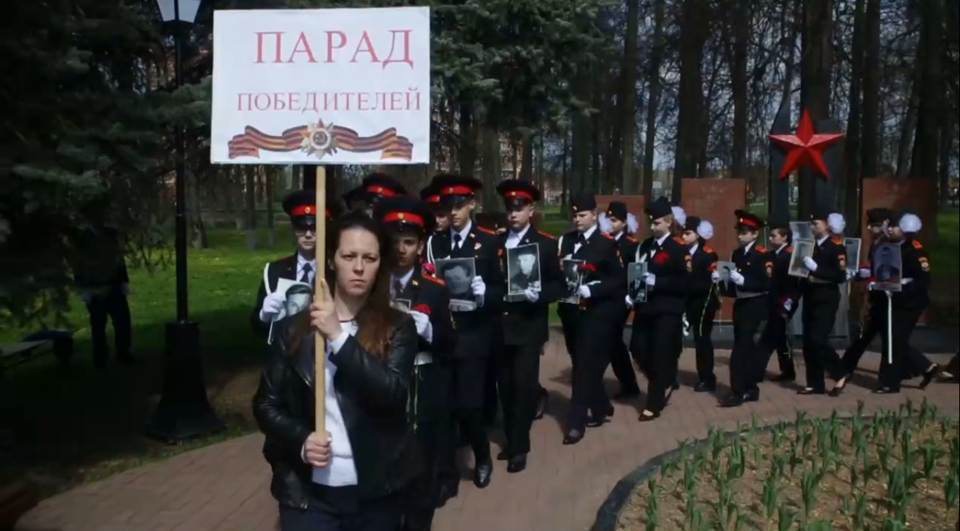 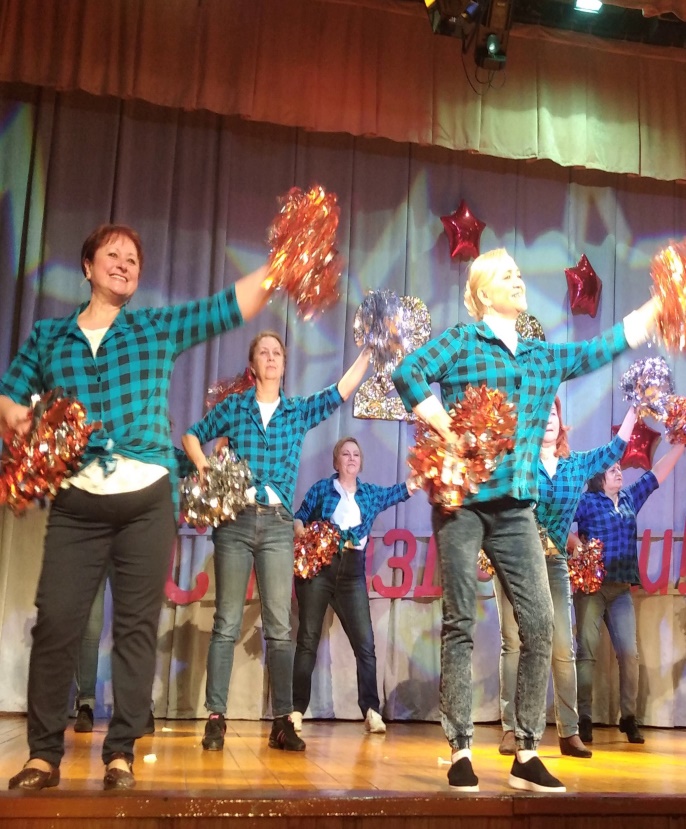 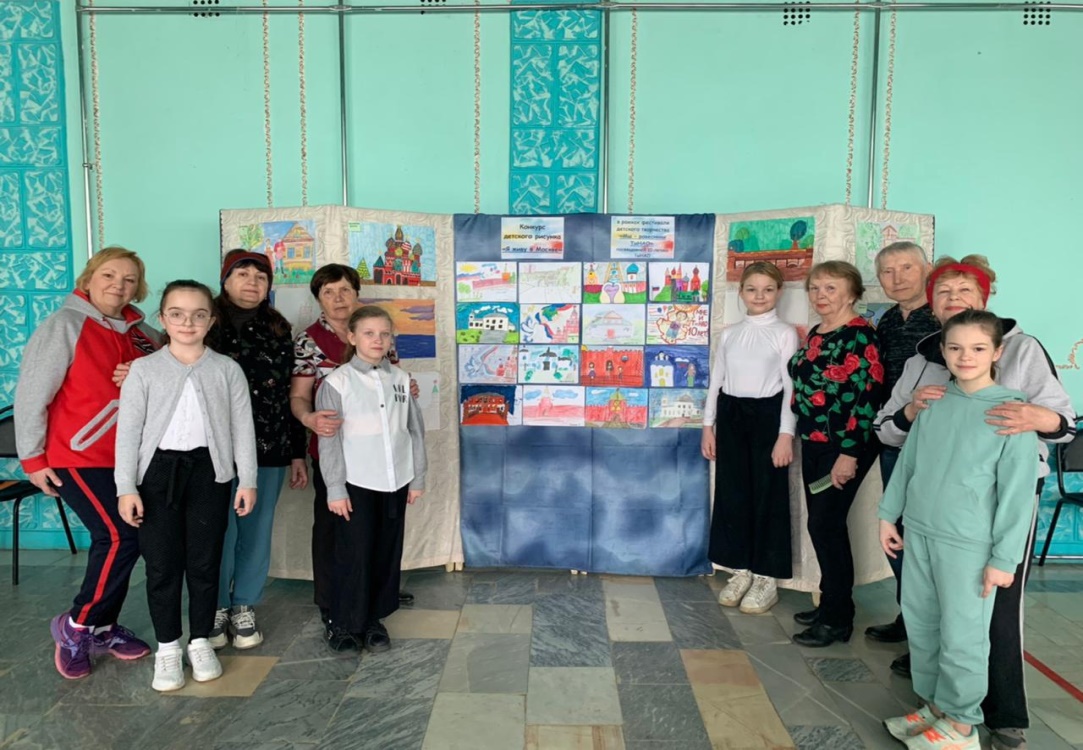 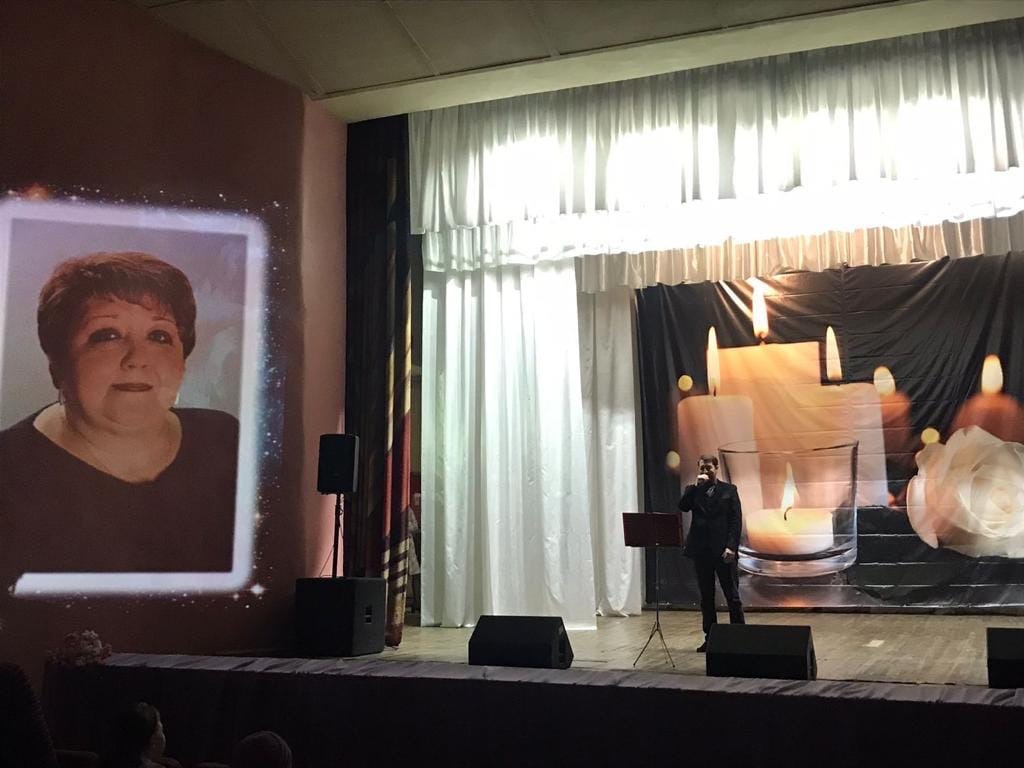 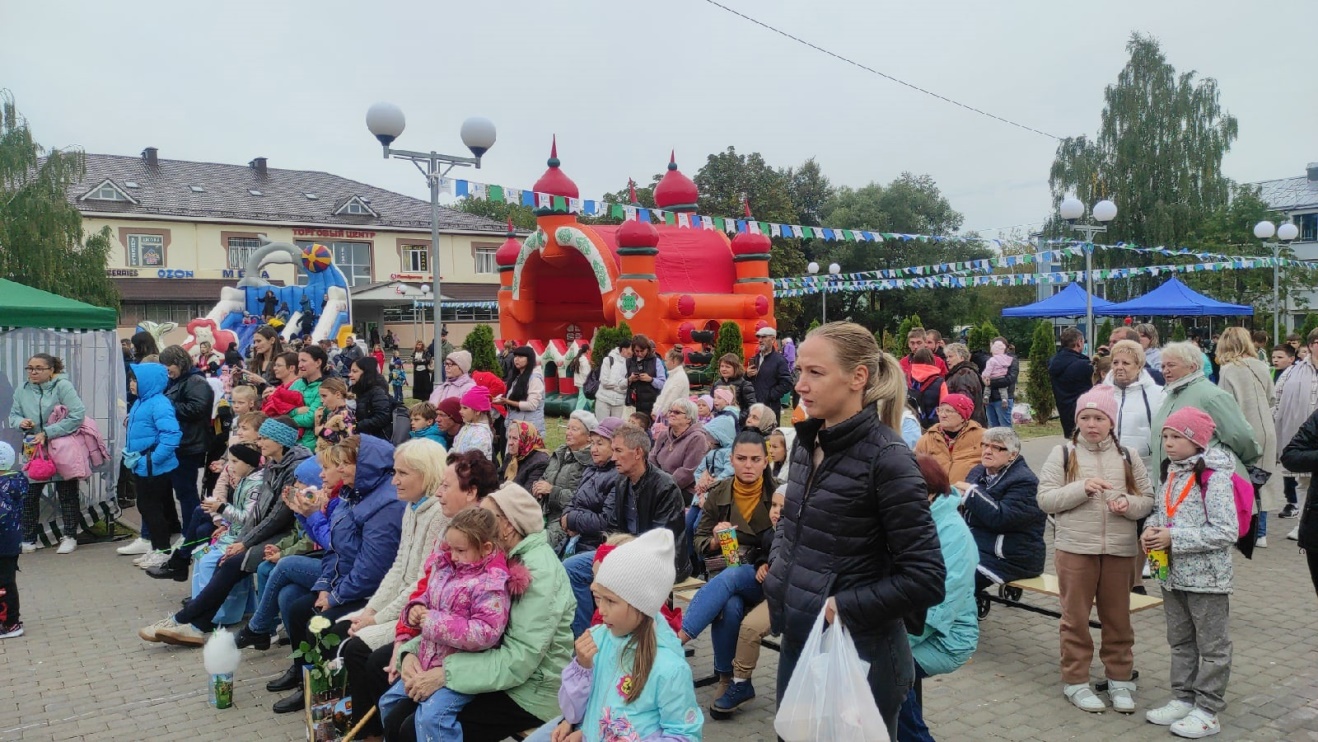 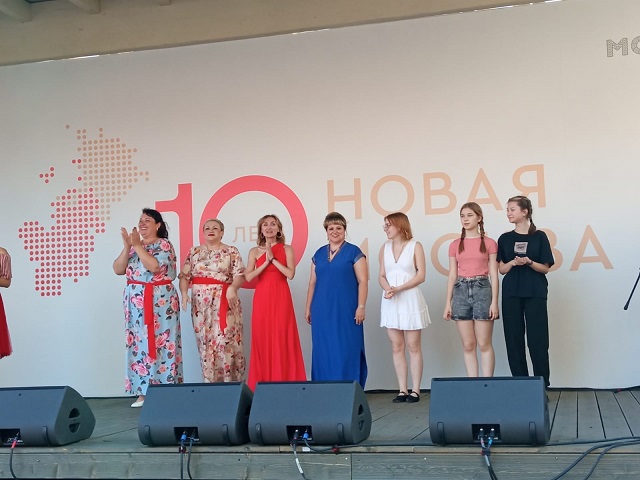 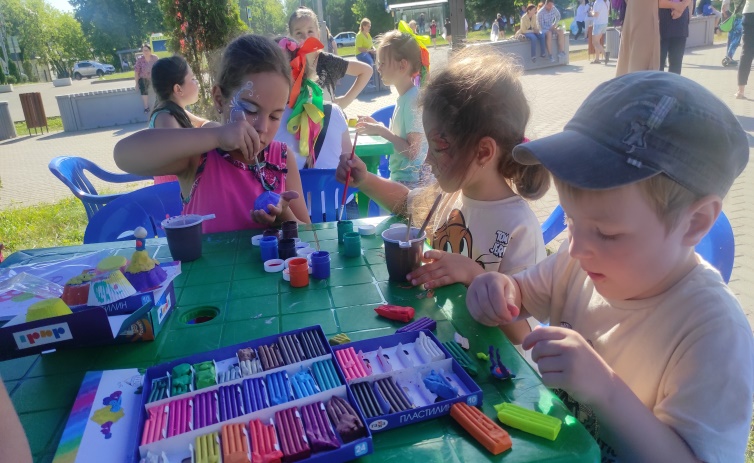 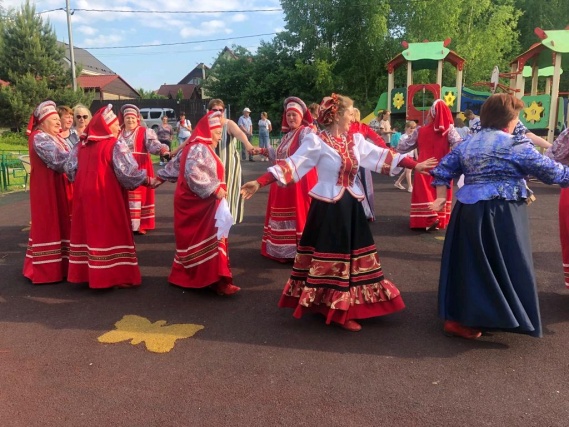 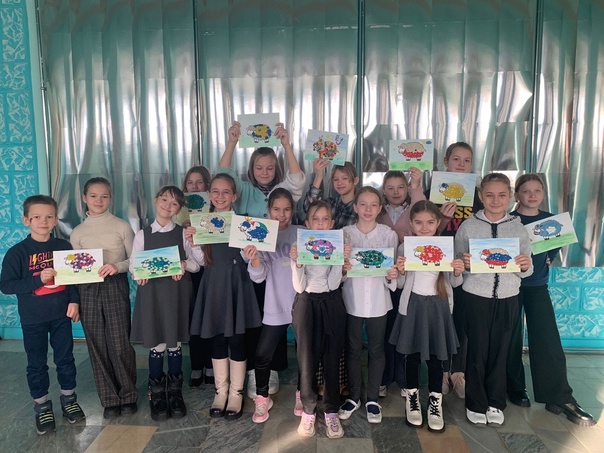 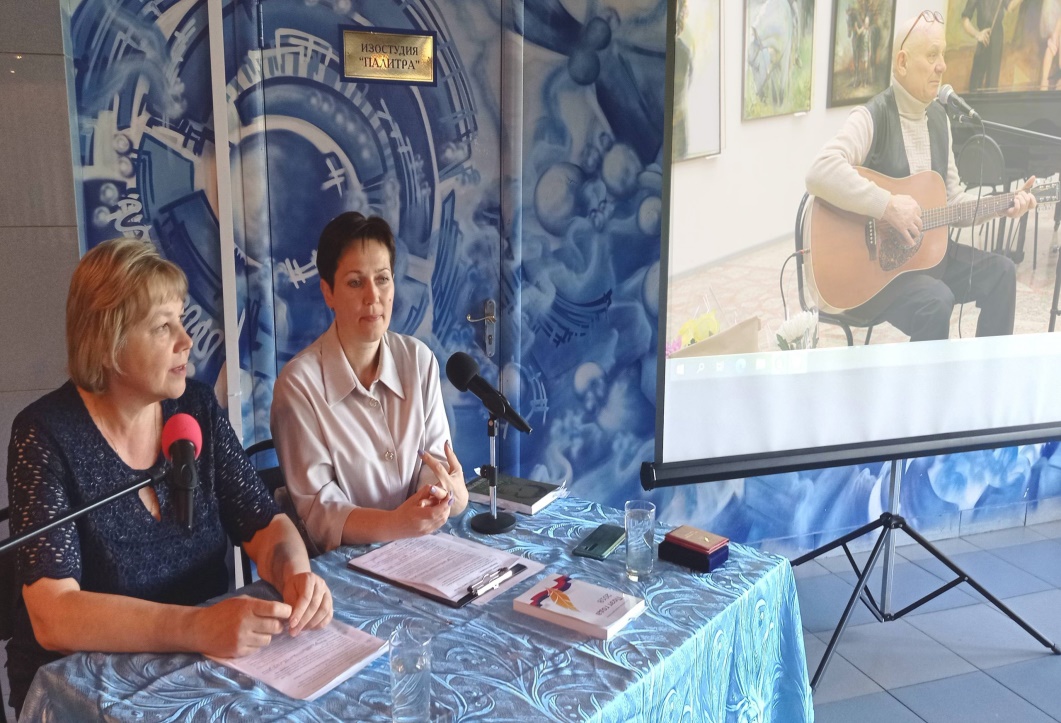 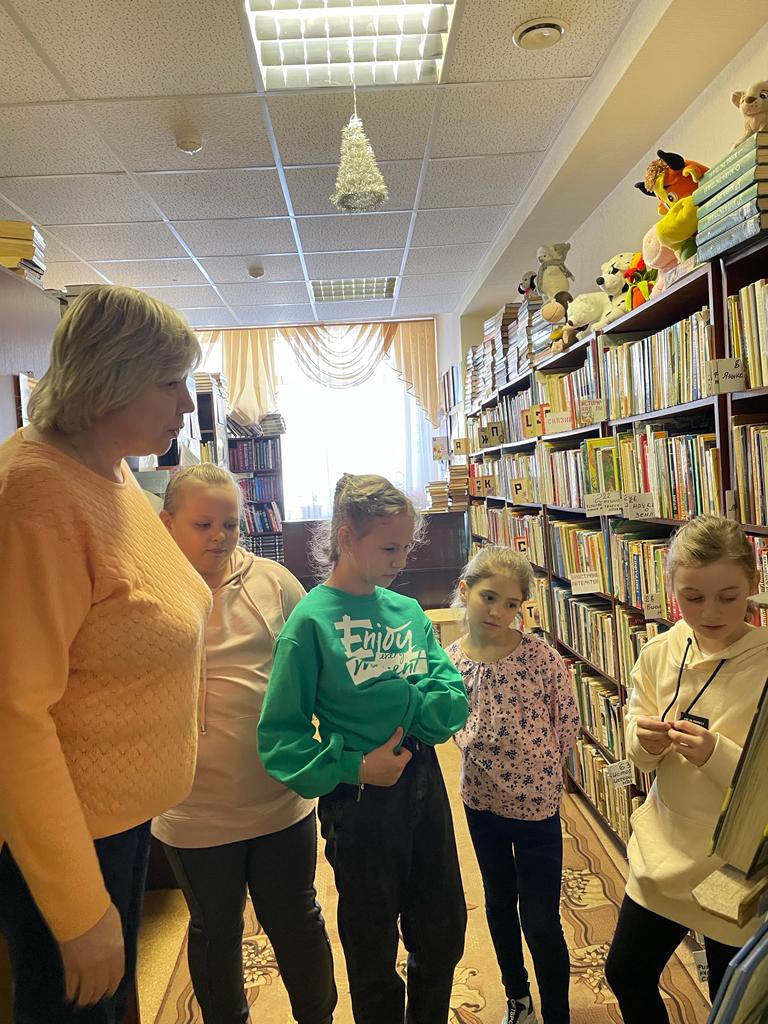 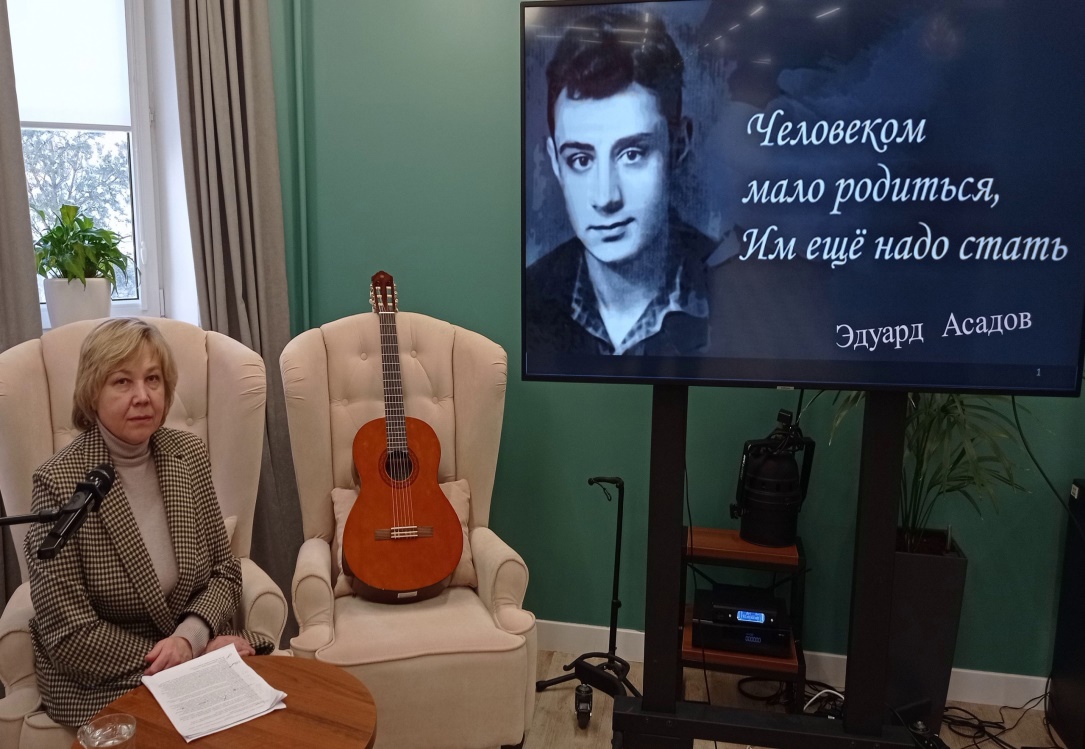 Муниципальным Музеем истории усадьбы Александрово-Щапово 
в 2022 году оказано услуг - 4928 получателям, из них 2936 – взрослое население и 1992 – дети. Проведено 328 экскурсий.
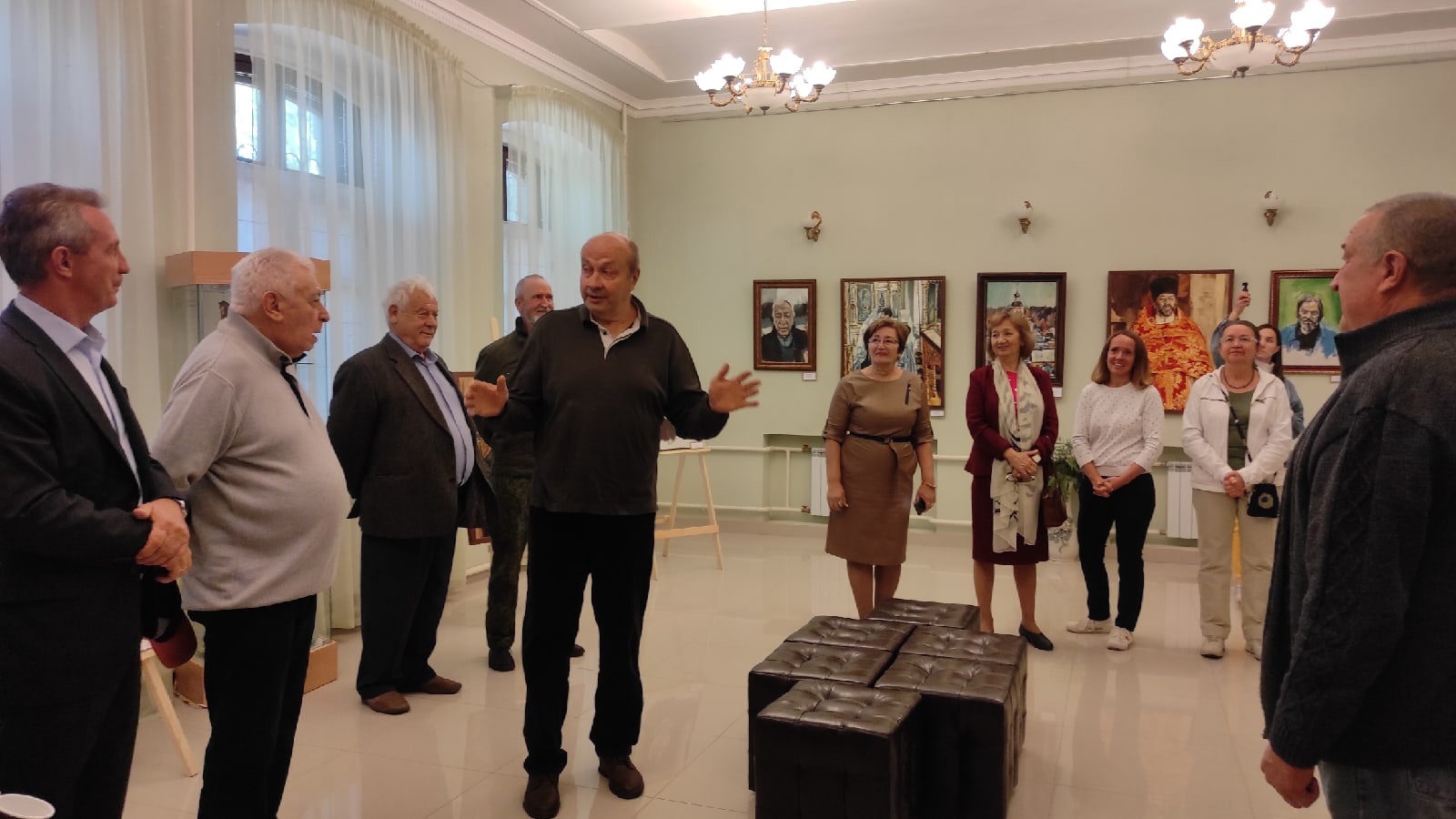 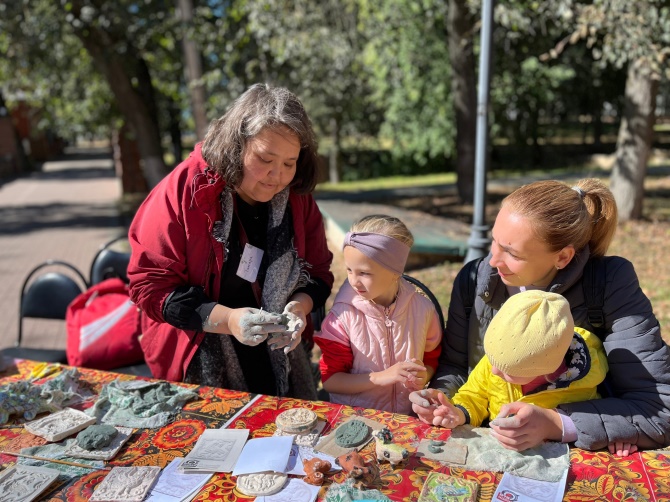 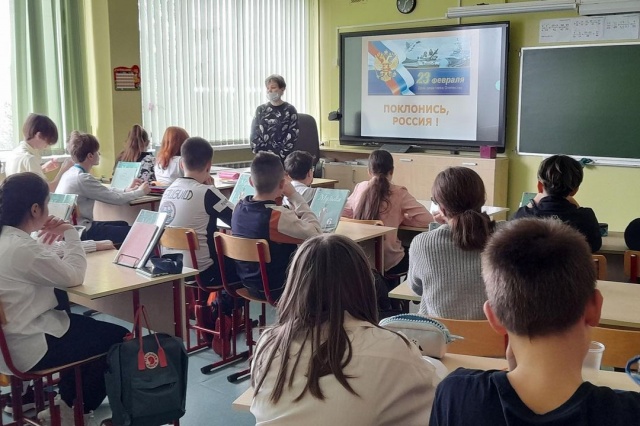 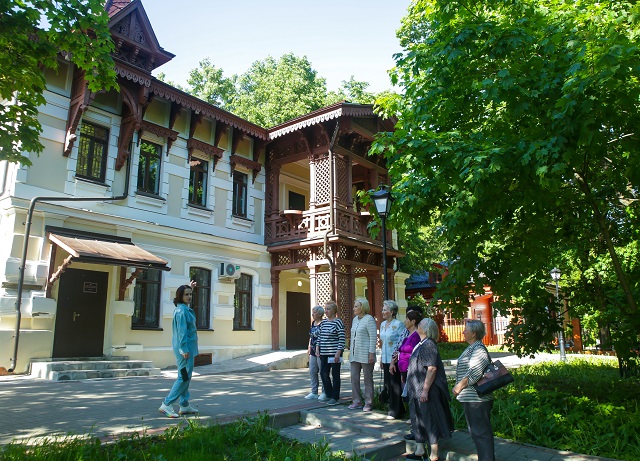 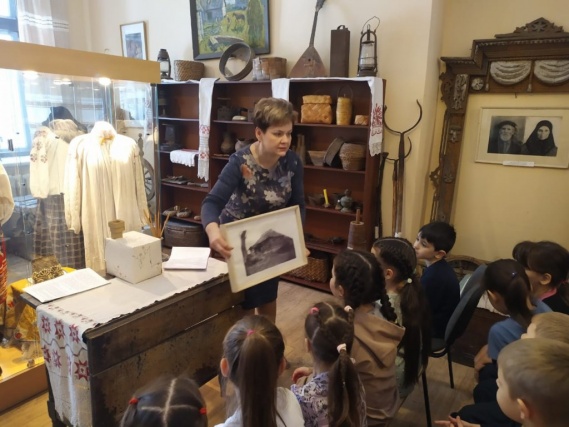 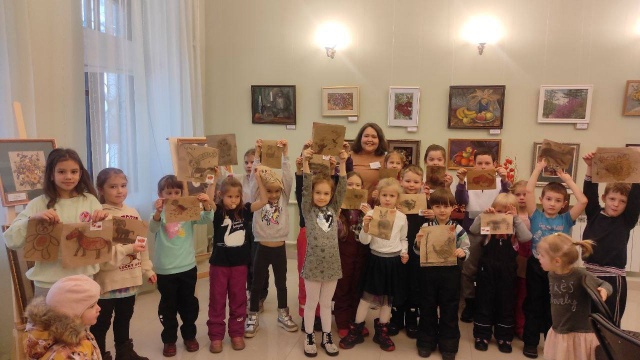 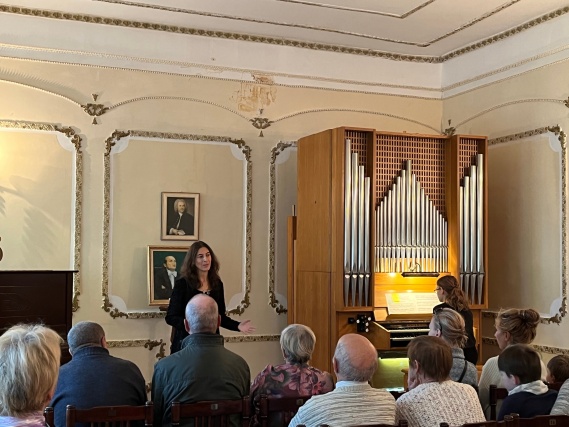 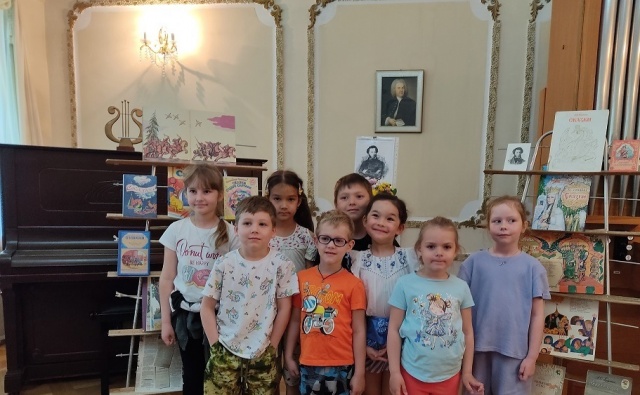 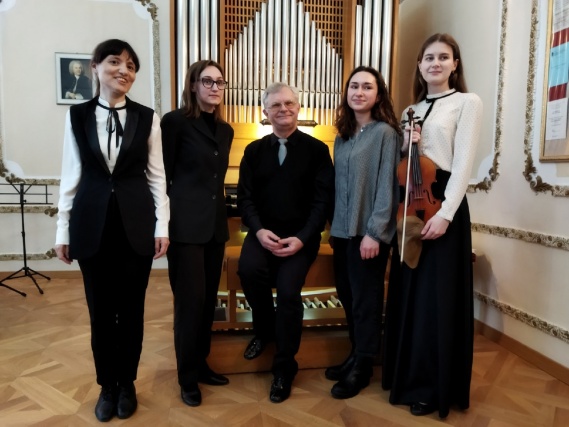 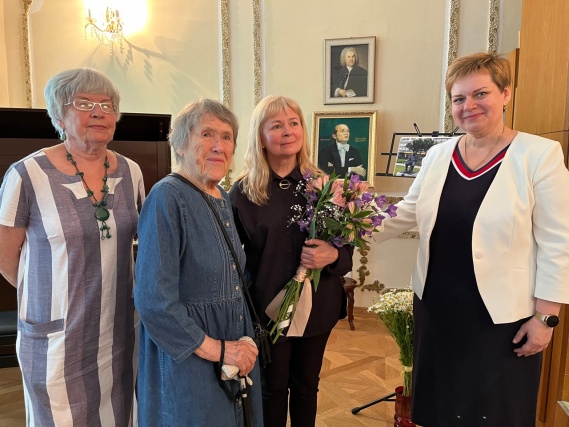 В Спортивном клубе «Заря» занимаются более 250 детей и подростков. Функционирует 9 постоянных секций в Щапово и Курилово. 
Подводя итог, поселение Щаповское в рейтинге всех спартакиад в прошедшем году заняло 7 место из 21 поселения и городских округов ТиНАО.
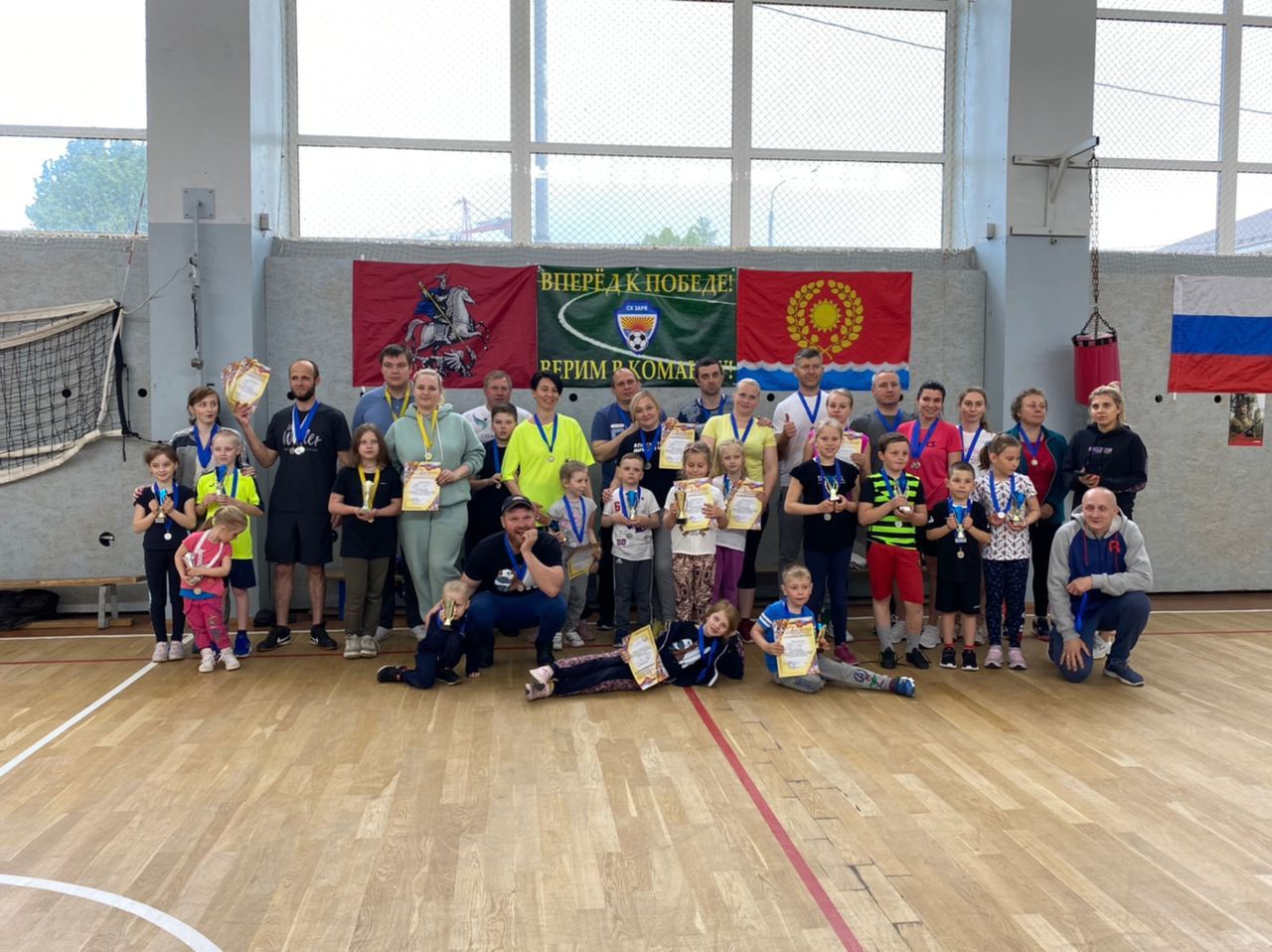 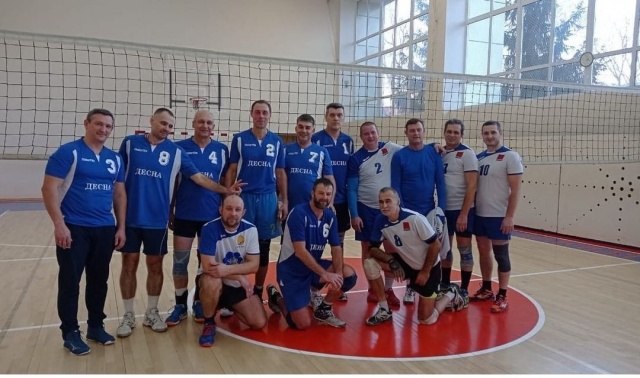 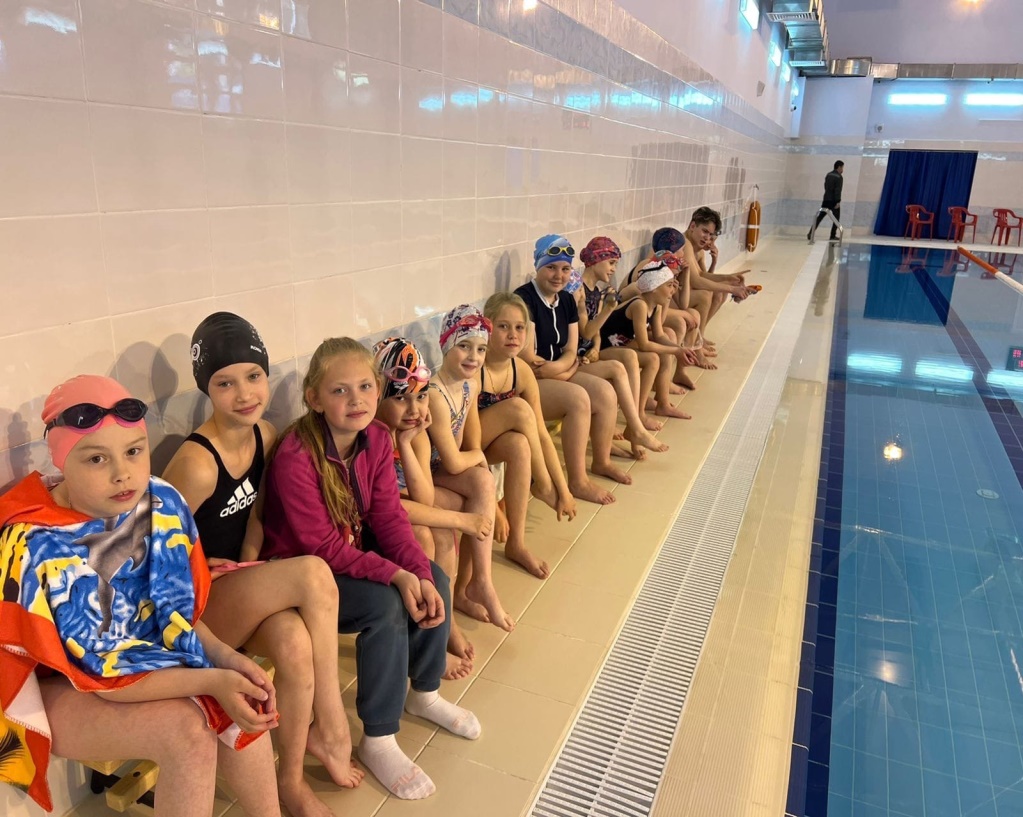 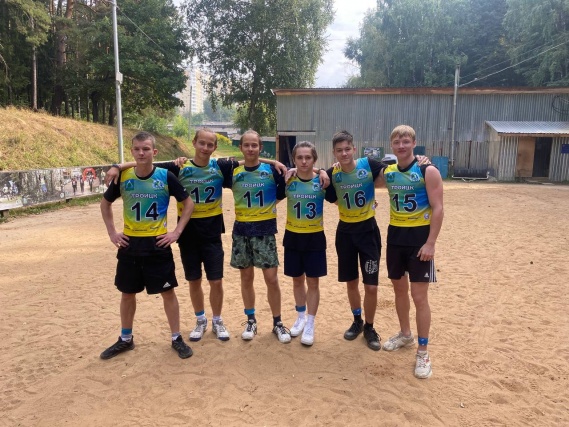 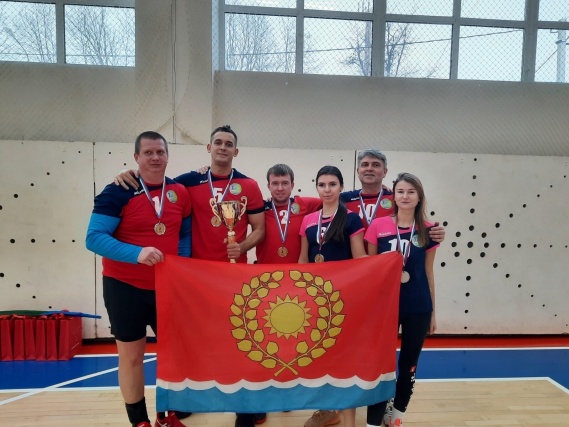 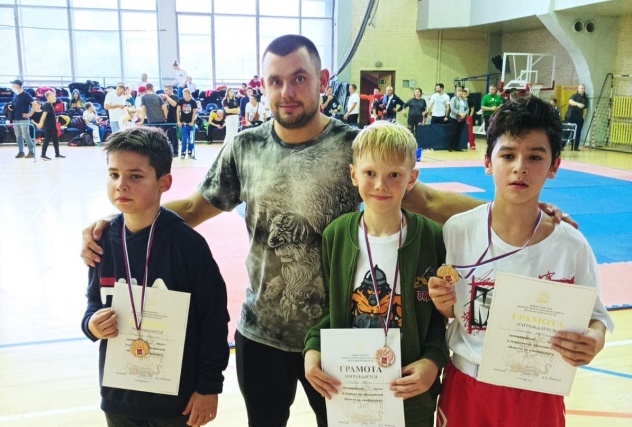 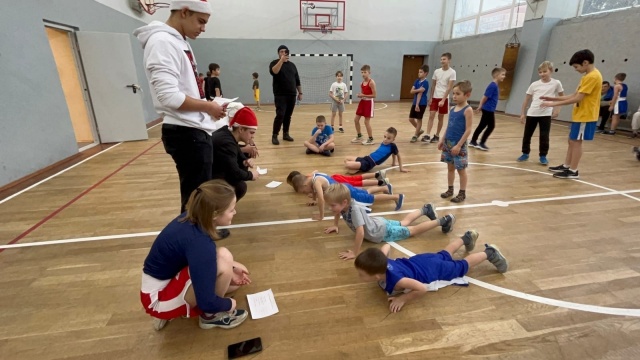 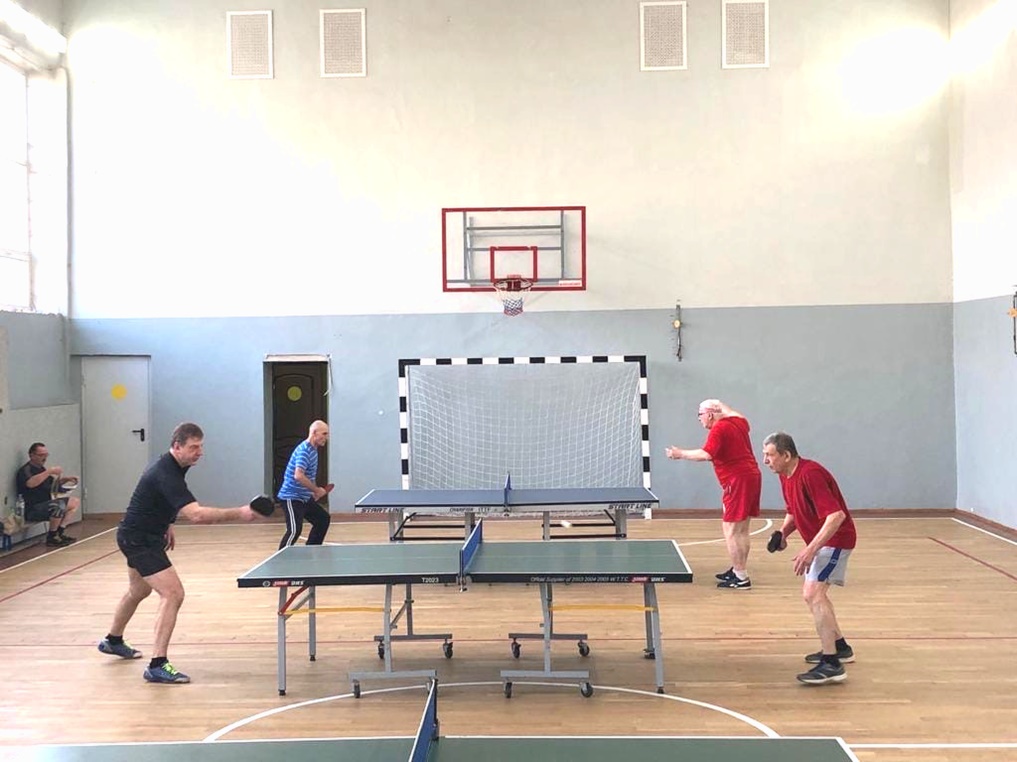 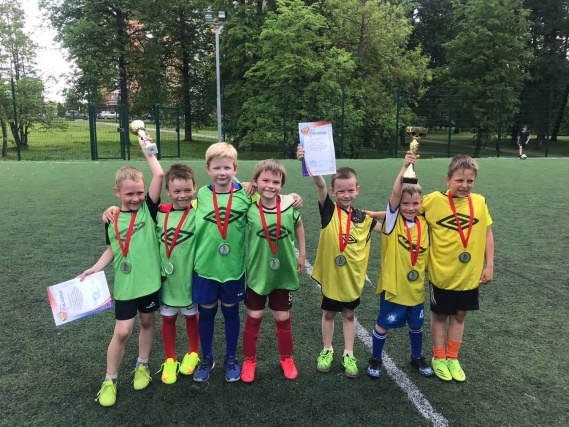 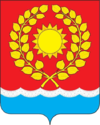 Спасибо за внимание!
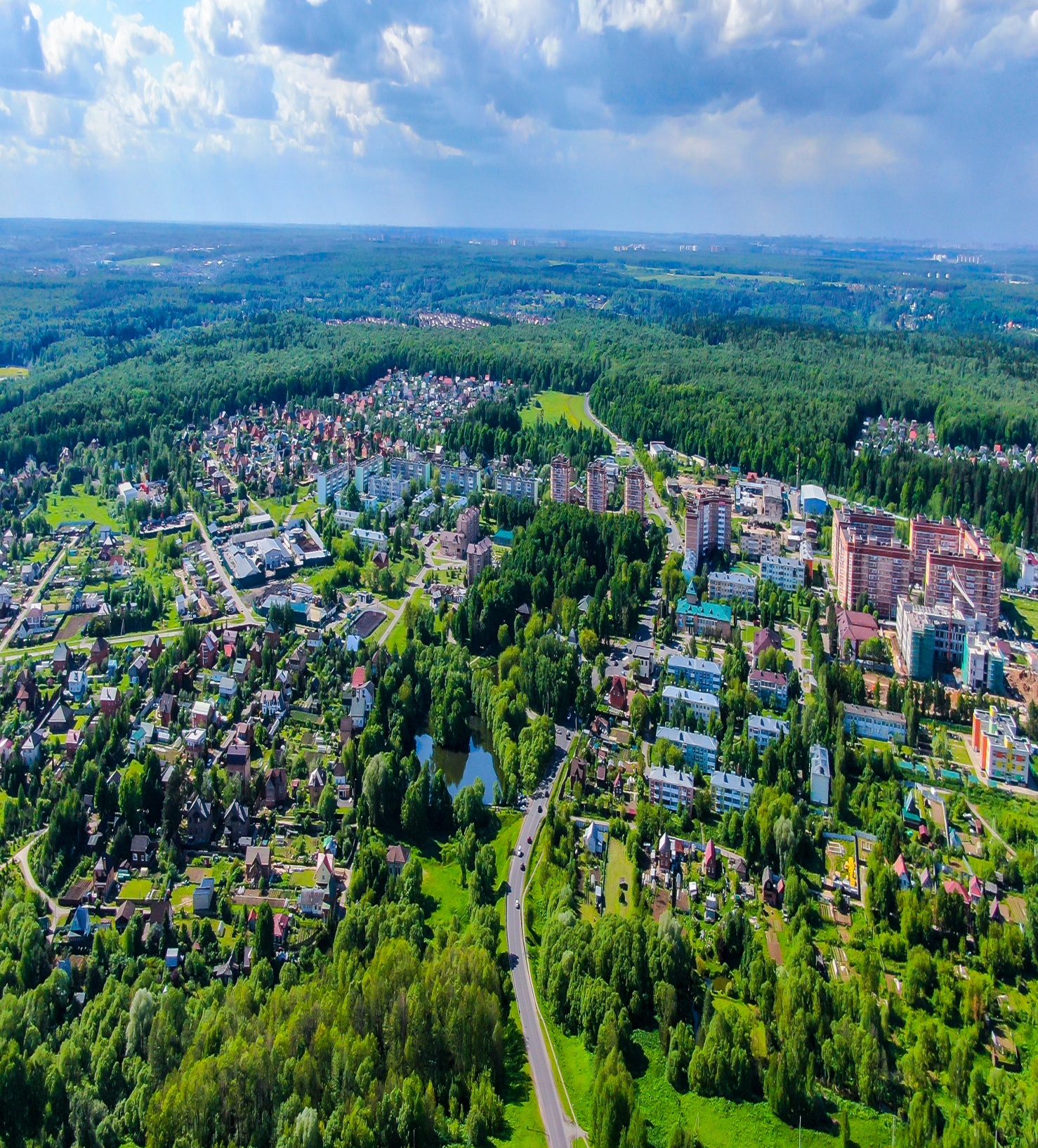 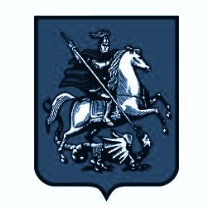 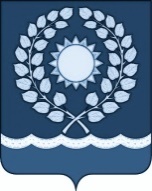 Итоги 
социально-экономического 
развития
поселения Щаповское 
в городе Москве 

в 2022 году